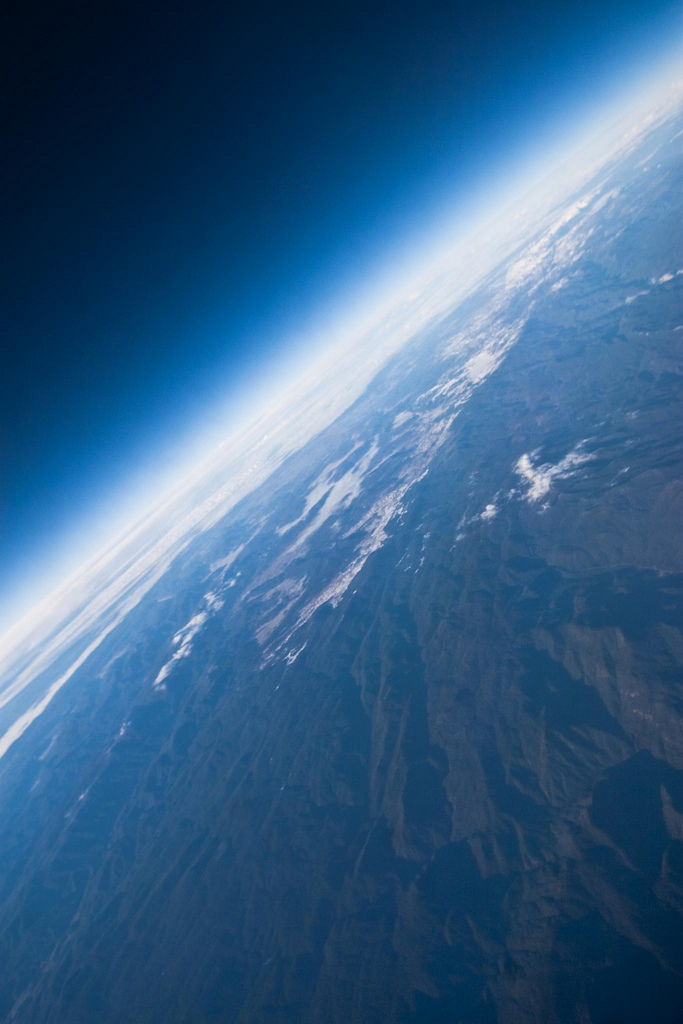 萬物皆充滿
智慧與奇妙的設計
偶然嗎？
到底有沒有神？
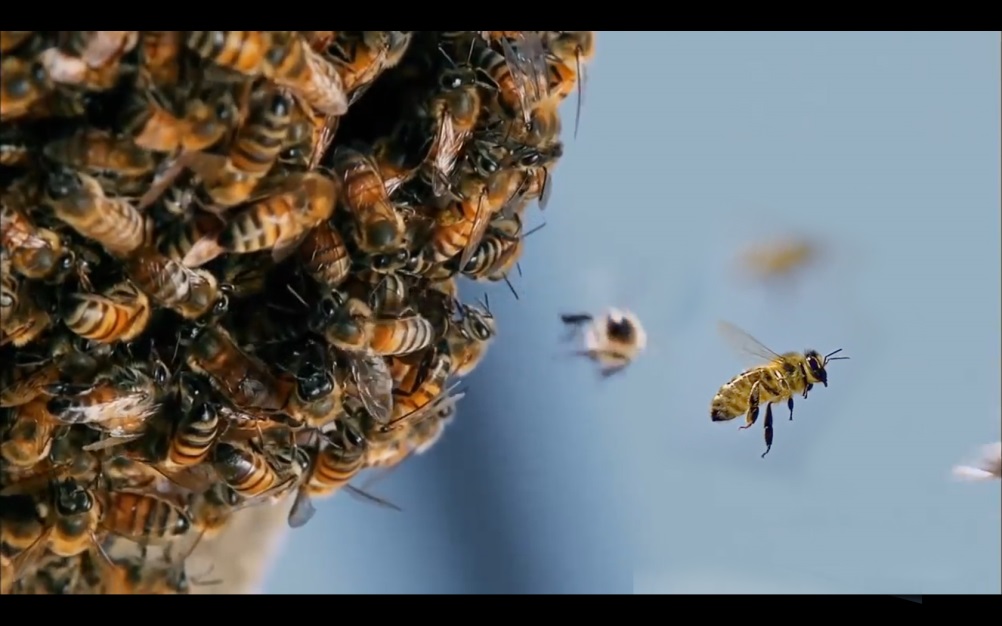 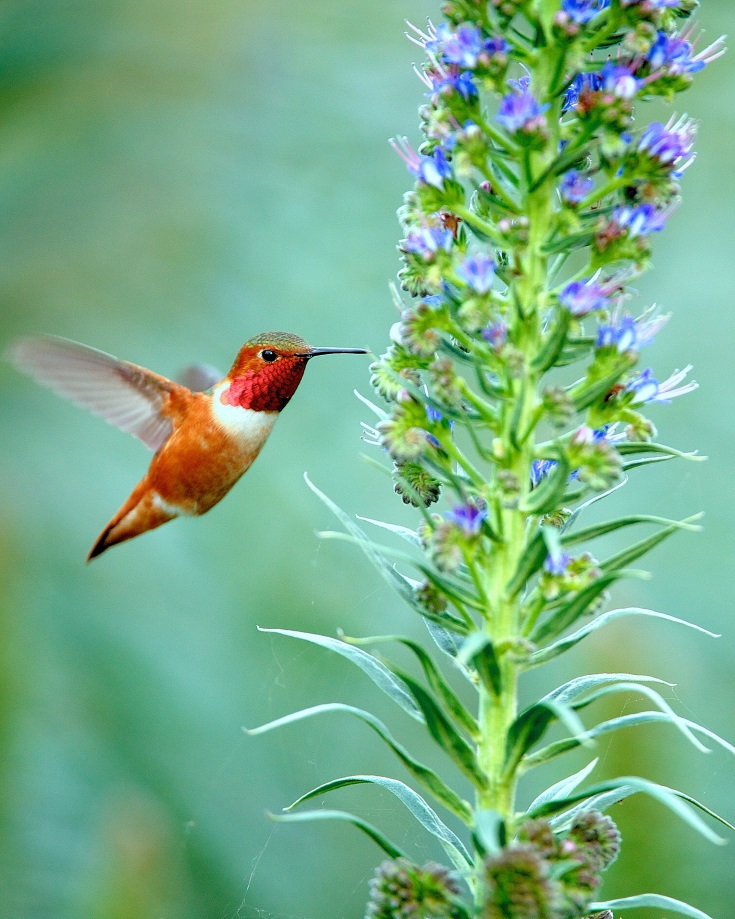 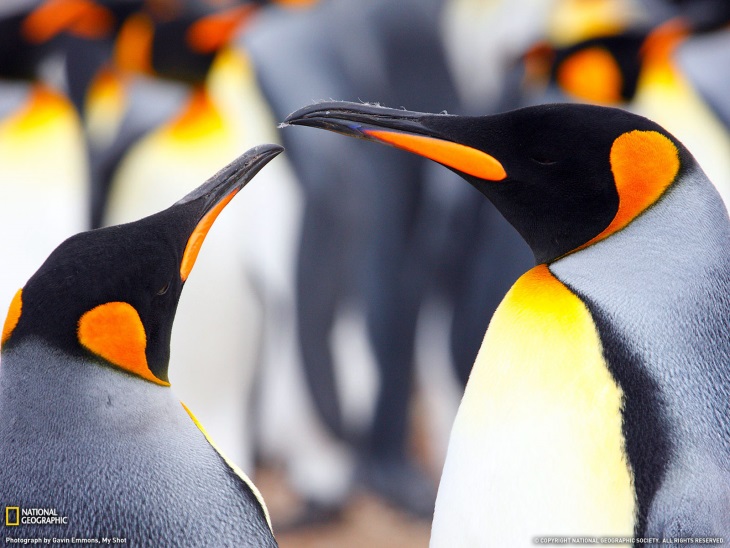 [Speaker Notes: 小至地上的螞蟻，大至宇宙銀河，無一不遠超過人所能理解，也常常讓我們讚嘆不已。若真有一位奇妙的創造主，你怎能錯過認識祂的機會呢？]
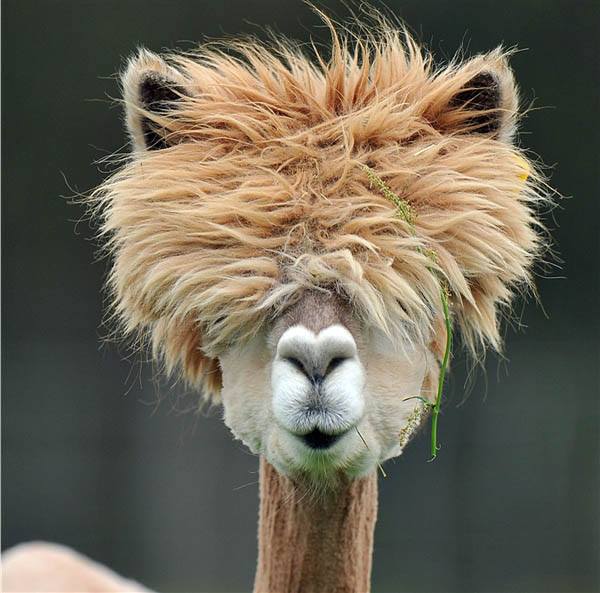 你看見這個世界的律嗎？
人需要的
人不需要的
─多且便宜
─少且昂貴
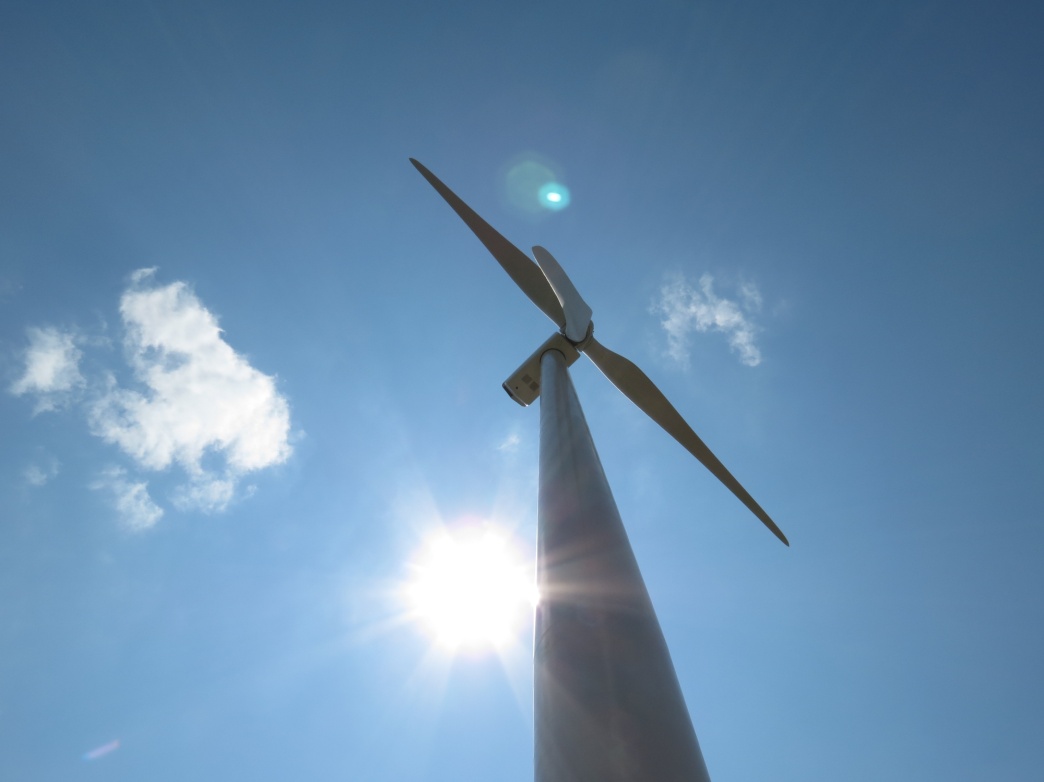 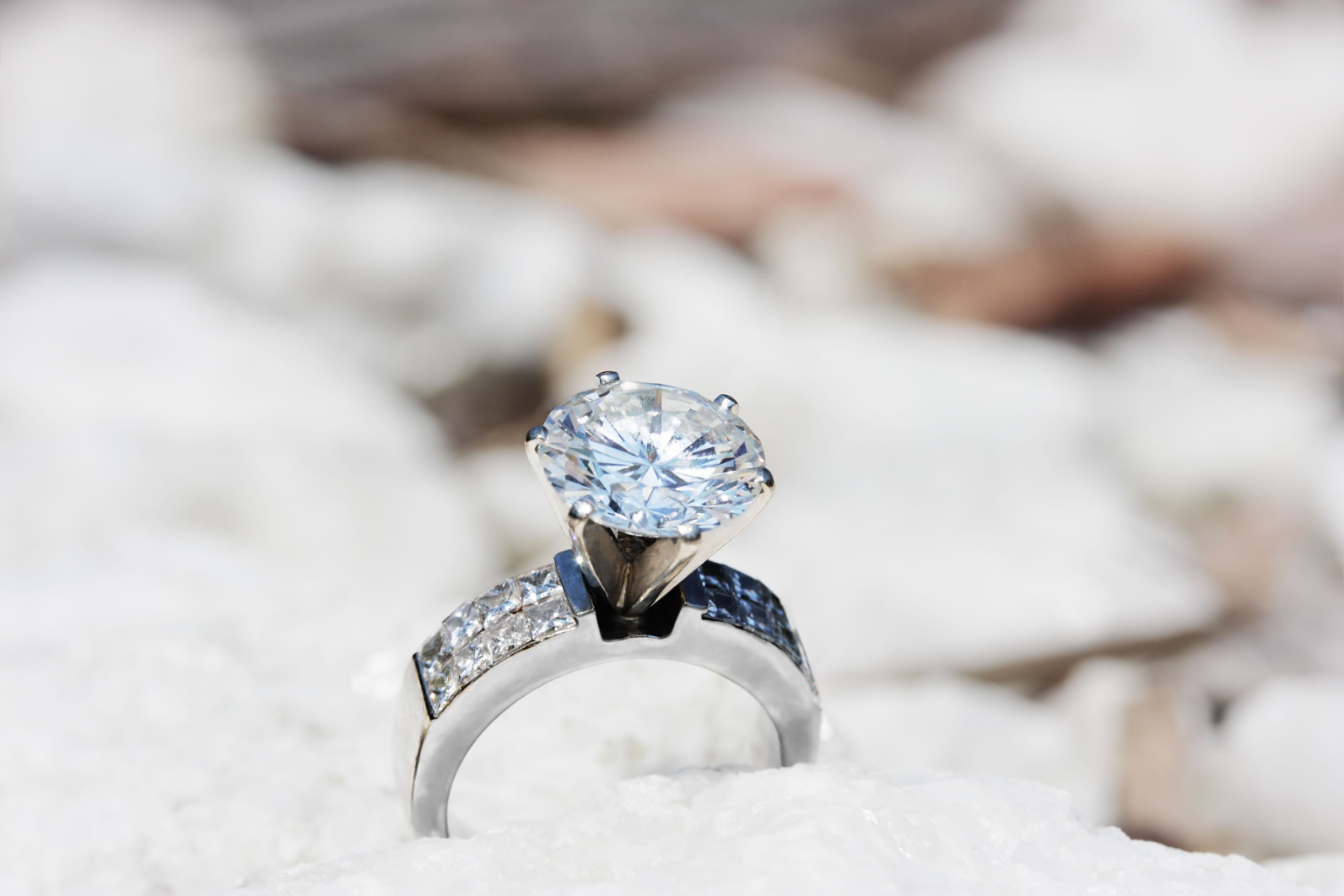 陽光、空氣
鑽石
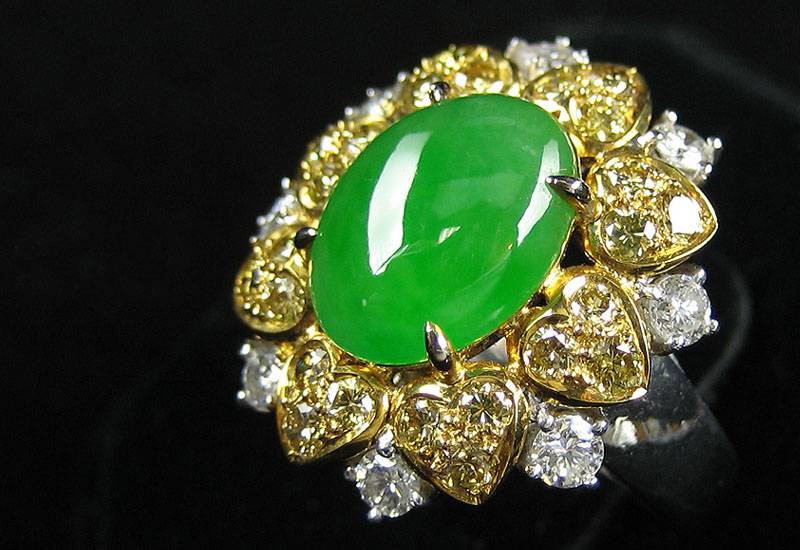 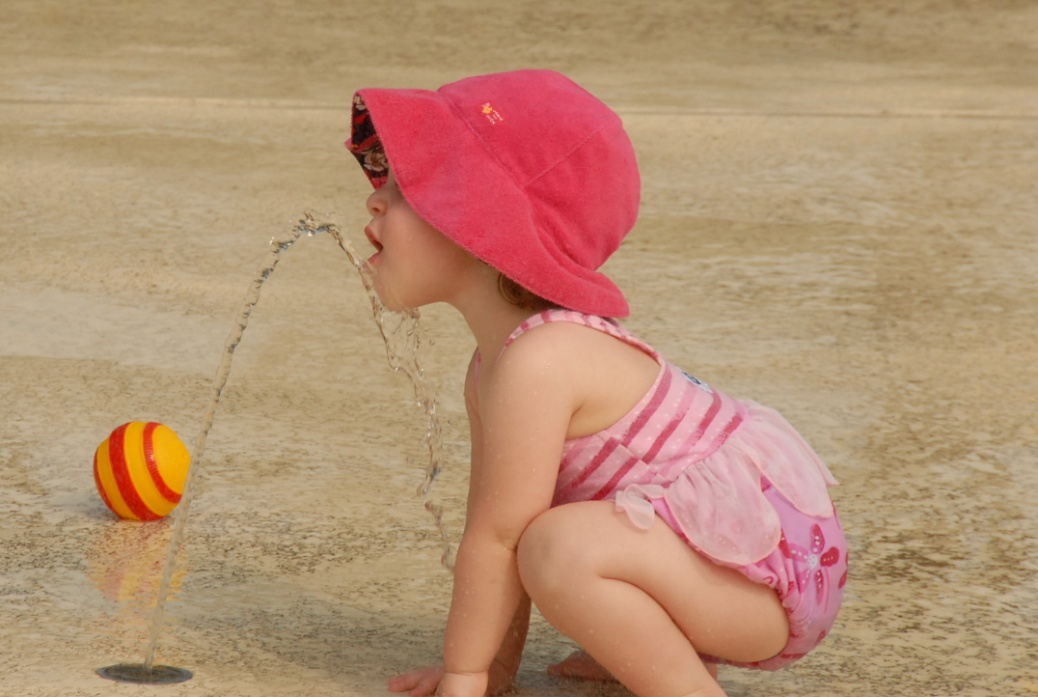 水
翡翠
[Speaker Notes: 太陽供應人和所有生物源頭的能量，沒有了太陽，萬物都無法生存。
取得陽光不需任何代價。
空氣是所有生命的必需元素，取得容易、而且免費。
人平均只要超過5分鐘不呼吸就會死亡。
鑽石與翡翠非人類生存必需品。
它們都非常罕有，且需付上極大的代價。]
人需要的─多且便宜
人不需要的─少且昂貴
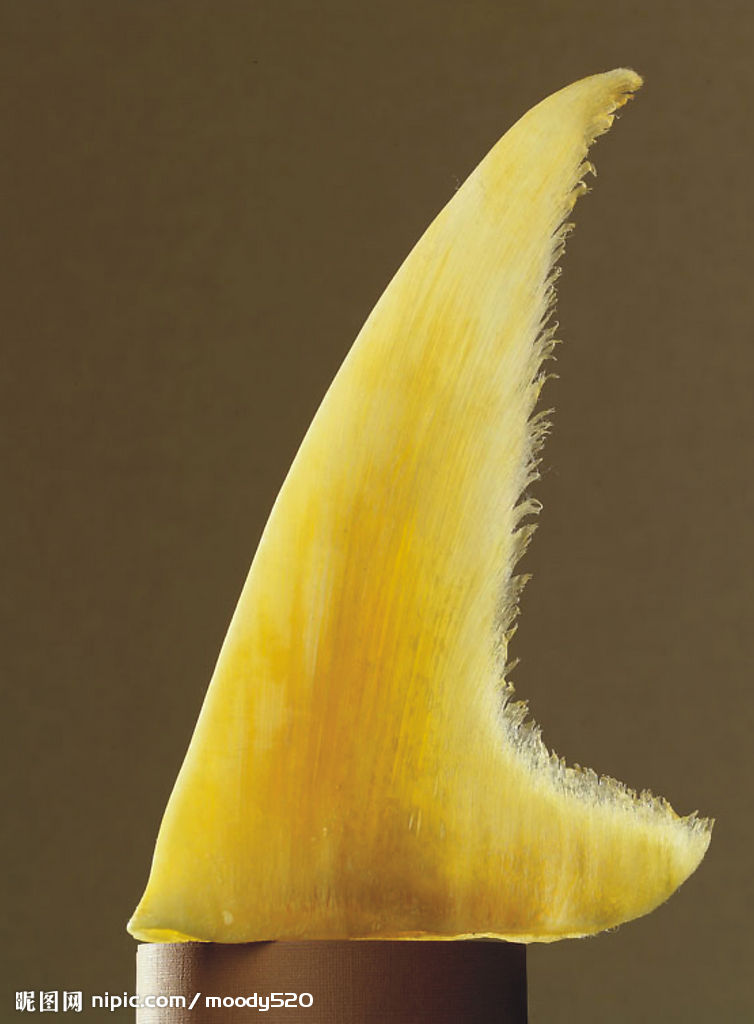 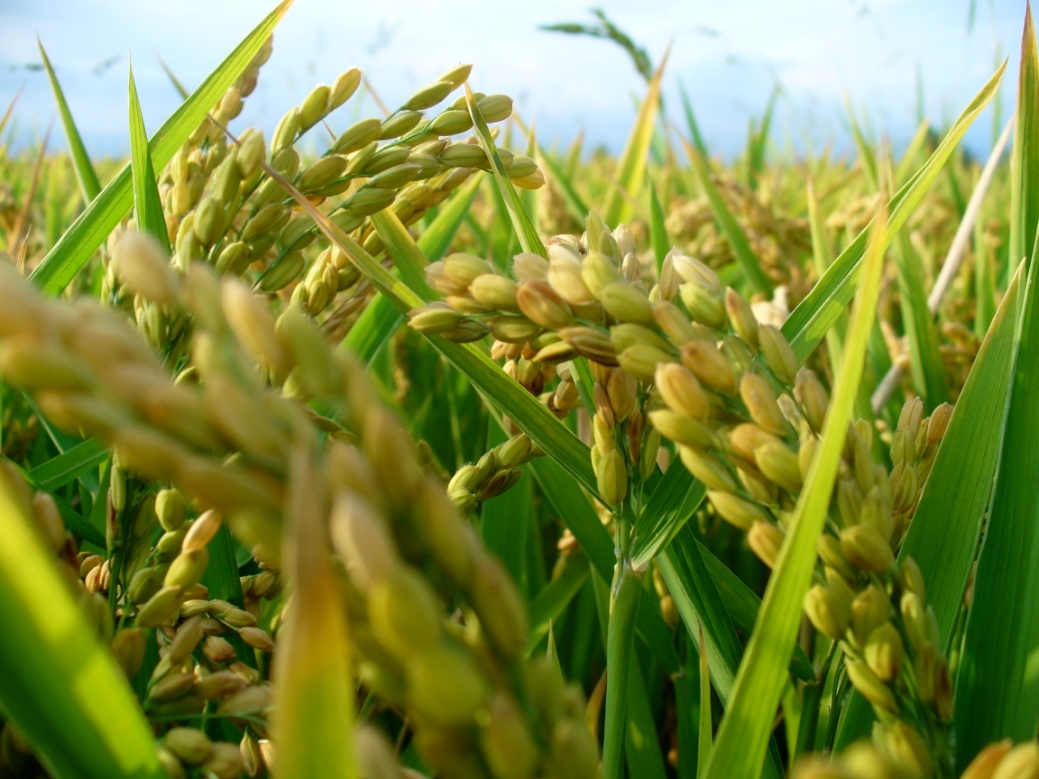 魚翅
稻米
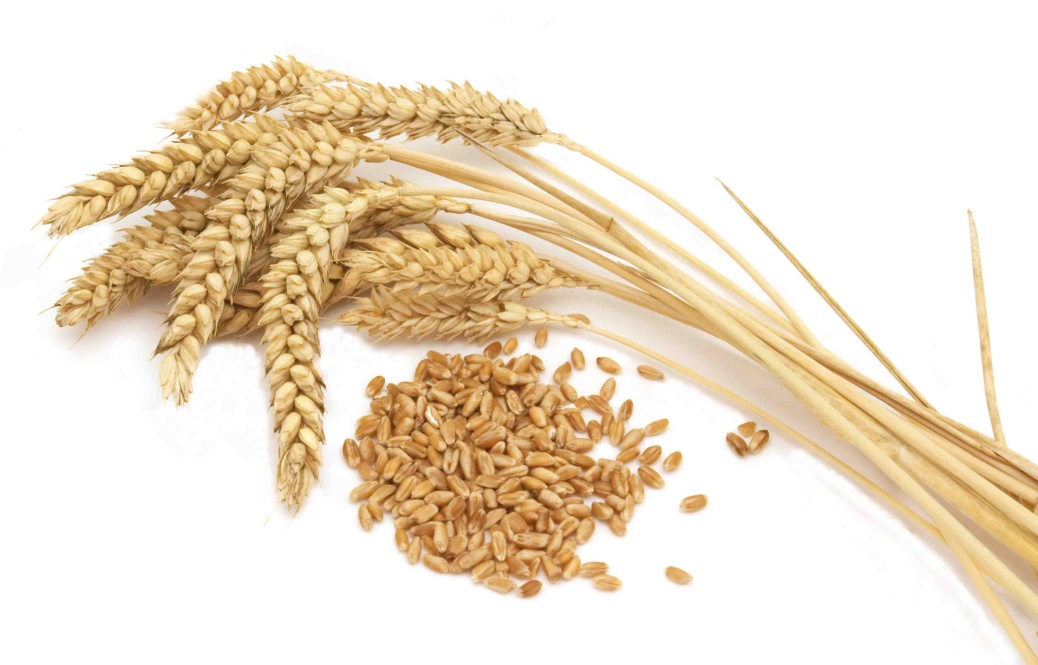 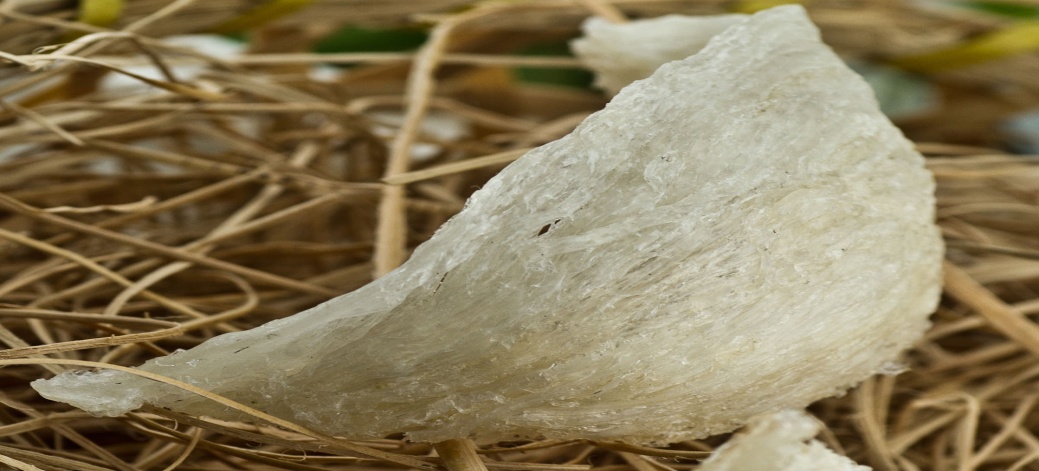 小麥
燕窩
人需要的─多且便宜
人不需要的─少且昂貴
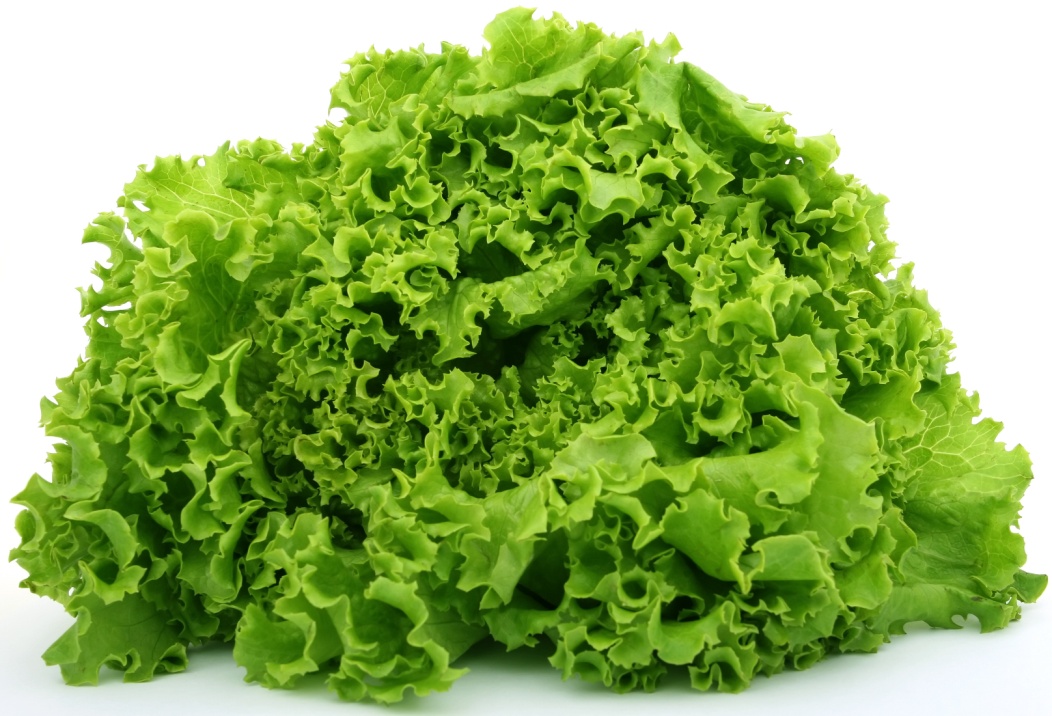 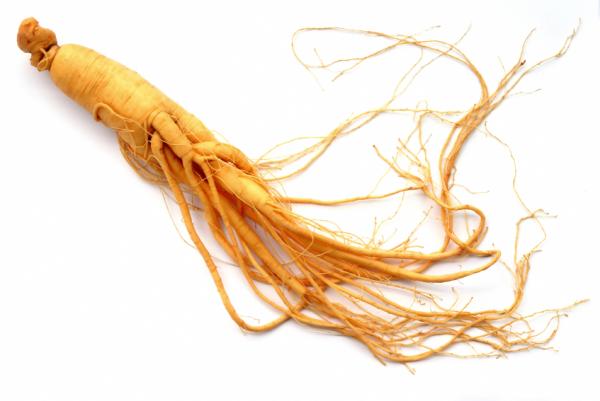 蔬菜
人蔘
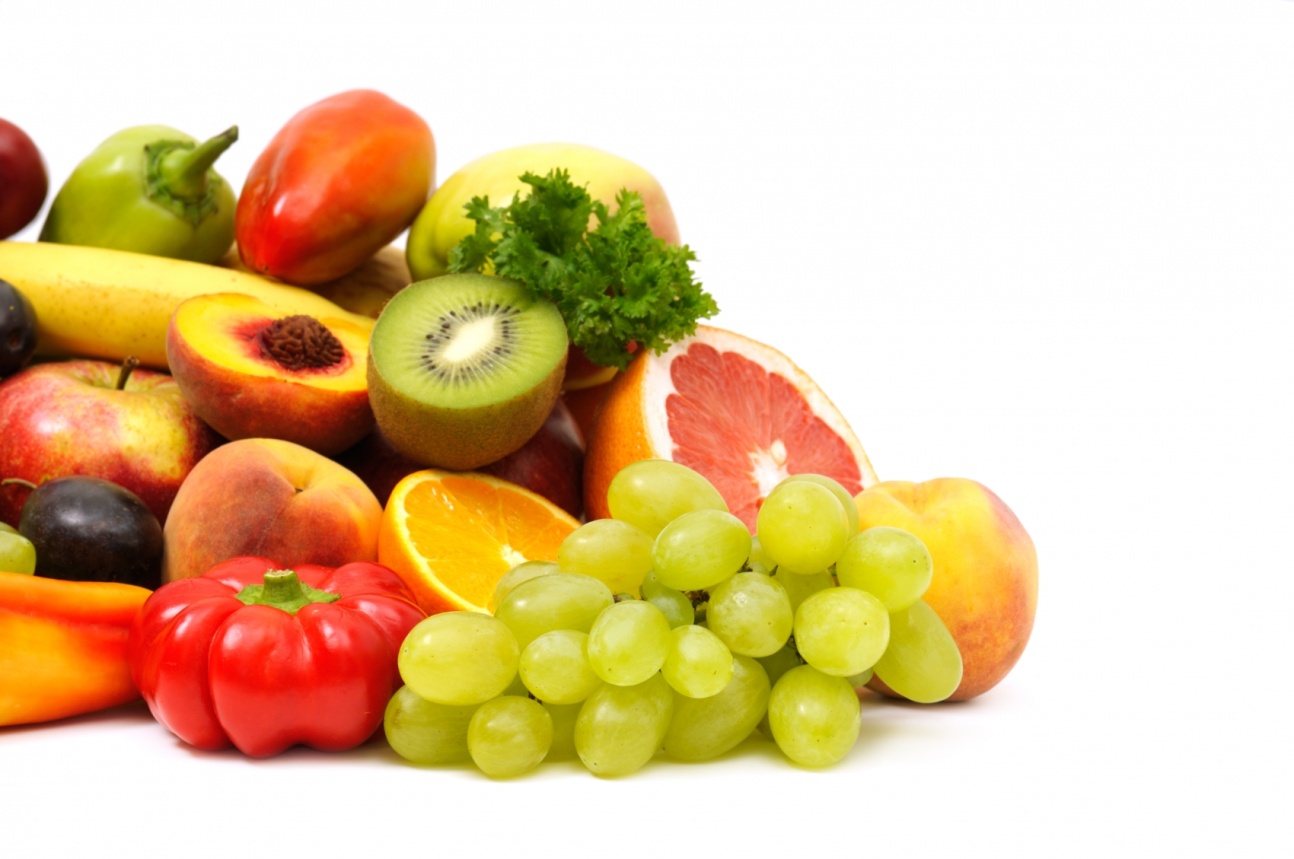 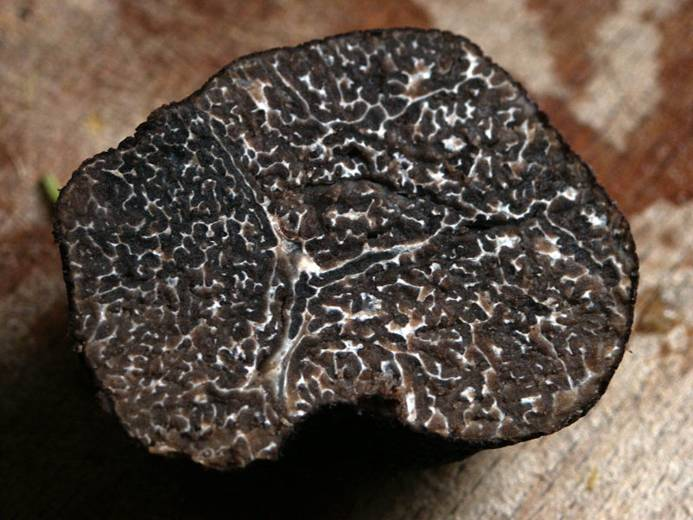 水果
松露
人需要的─多且便宜
人不需要的─少且昂貴
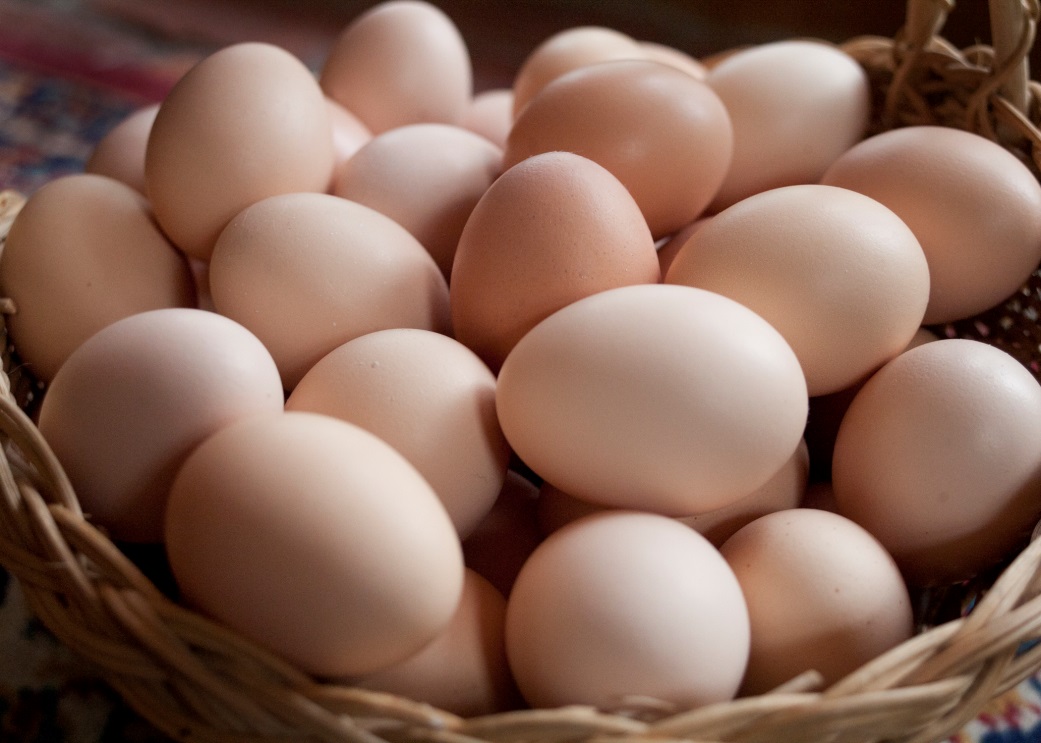 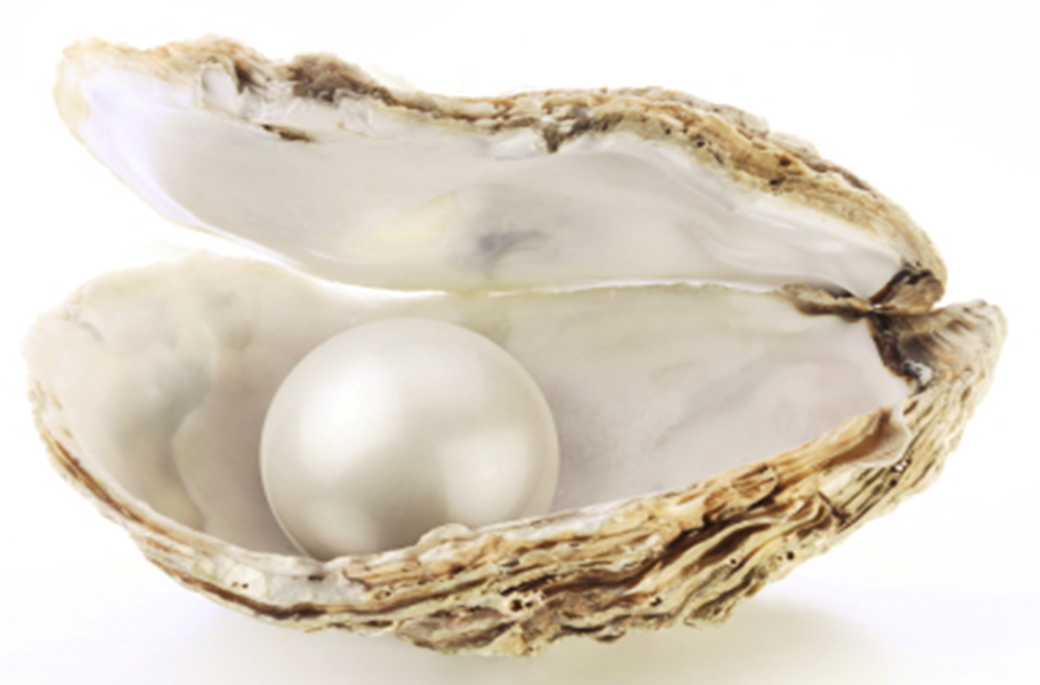 雞蛋
珍珠
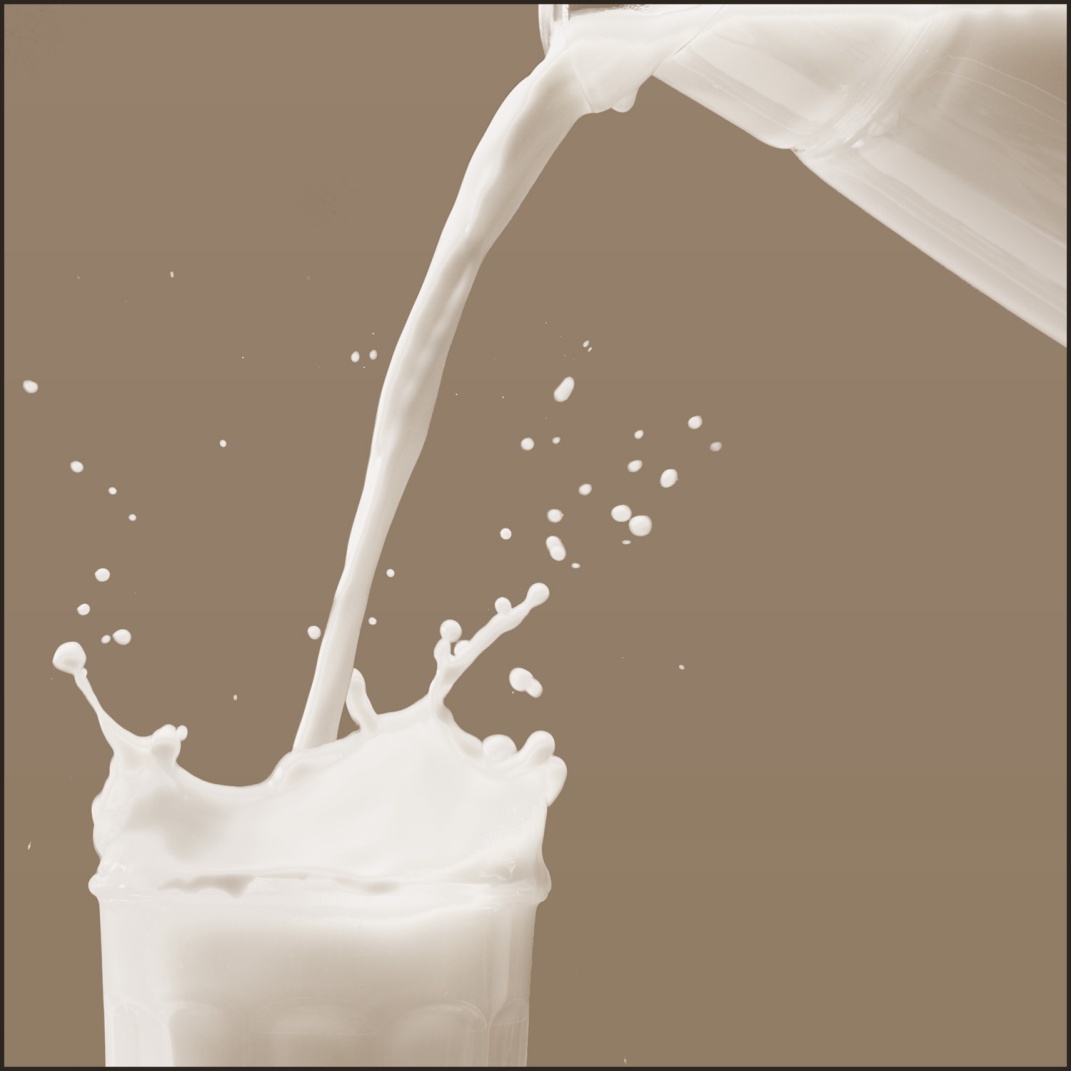 牛奶
黃金
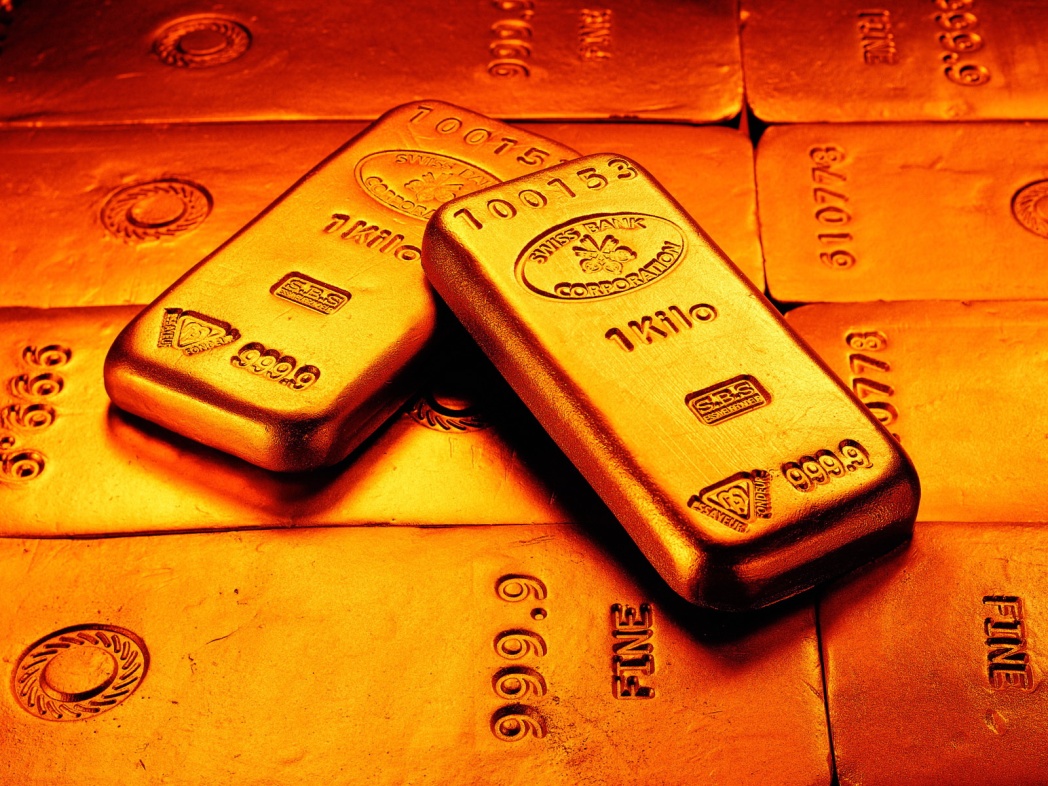 必要食糧
─靠風傳播
副食糧
─靠昆蟲傳播
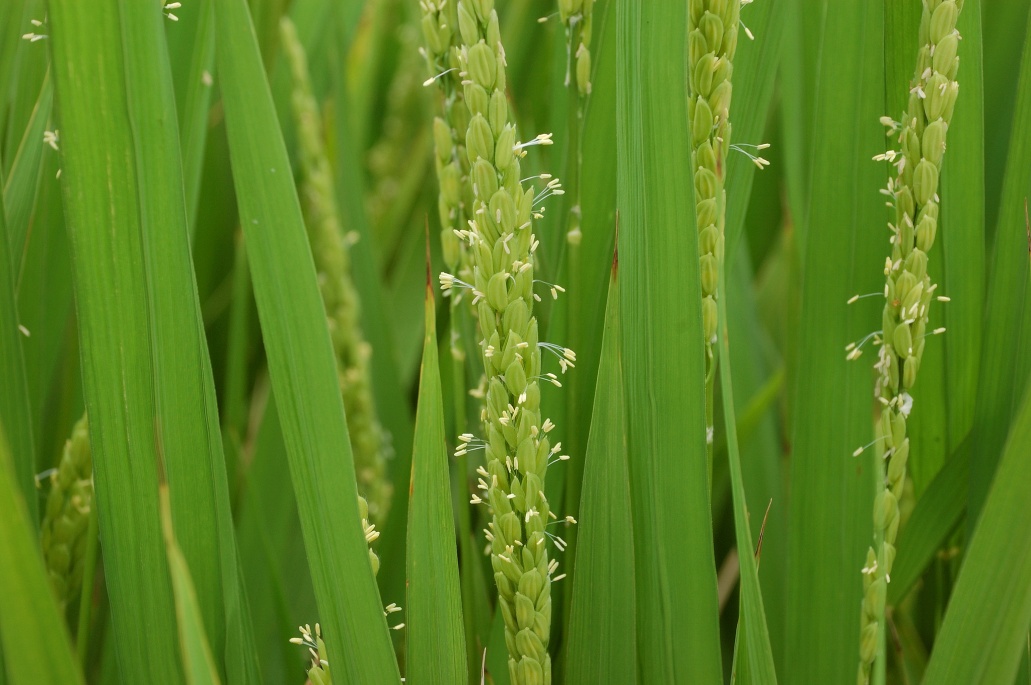 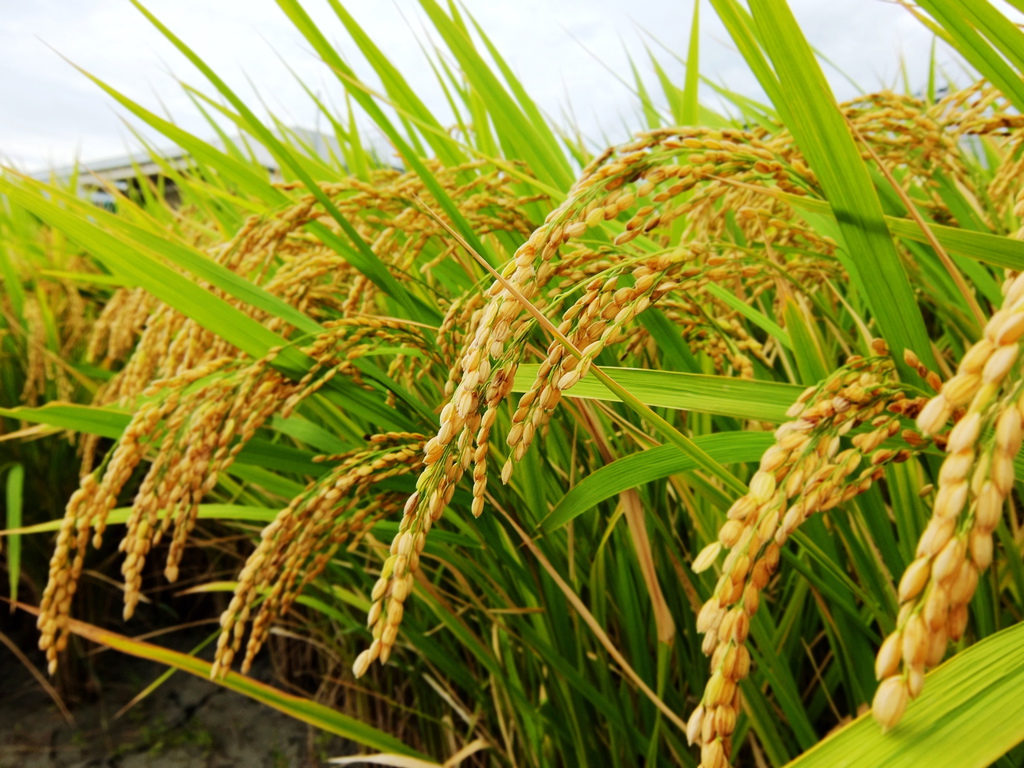 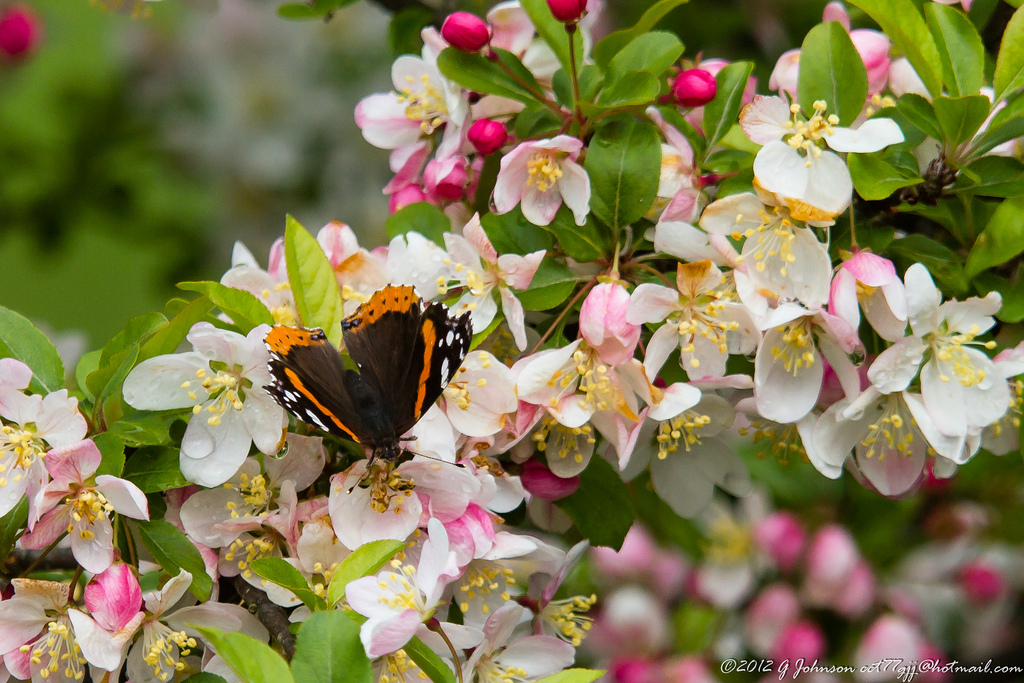 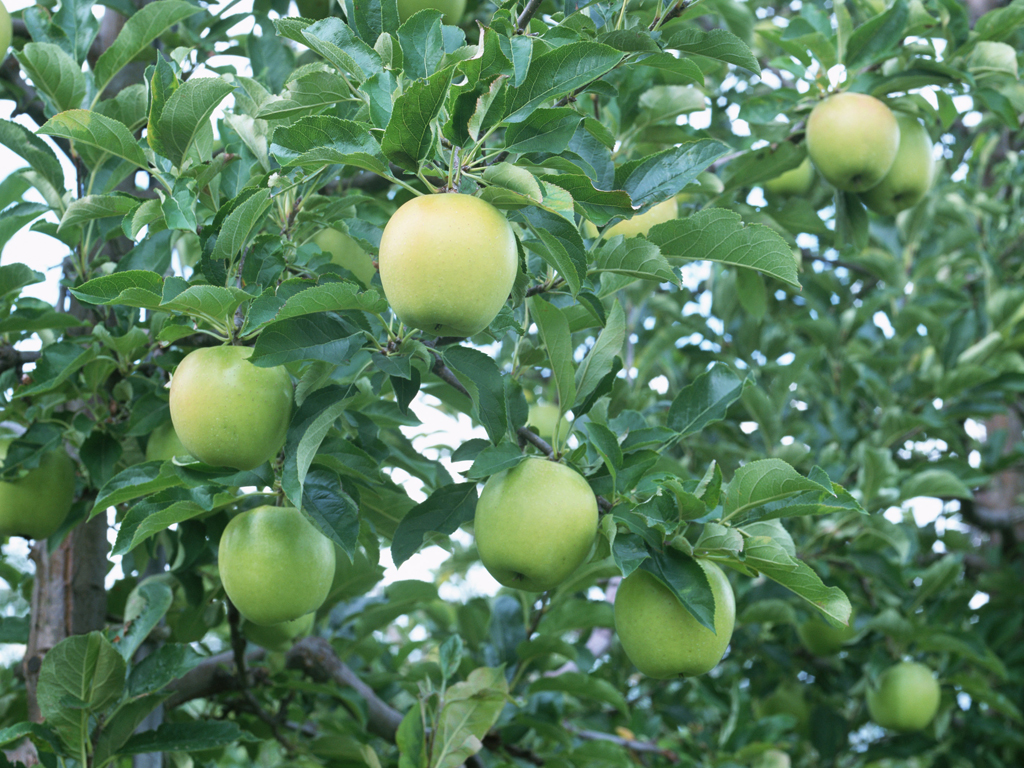 稻米花
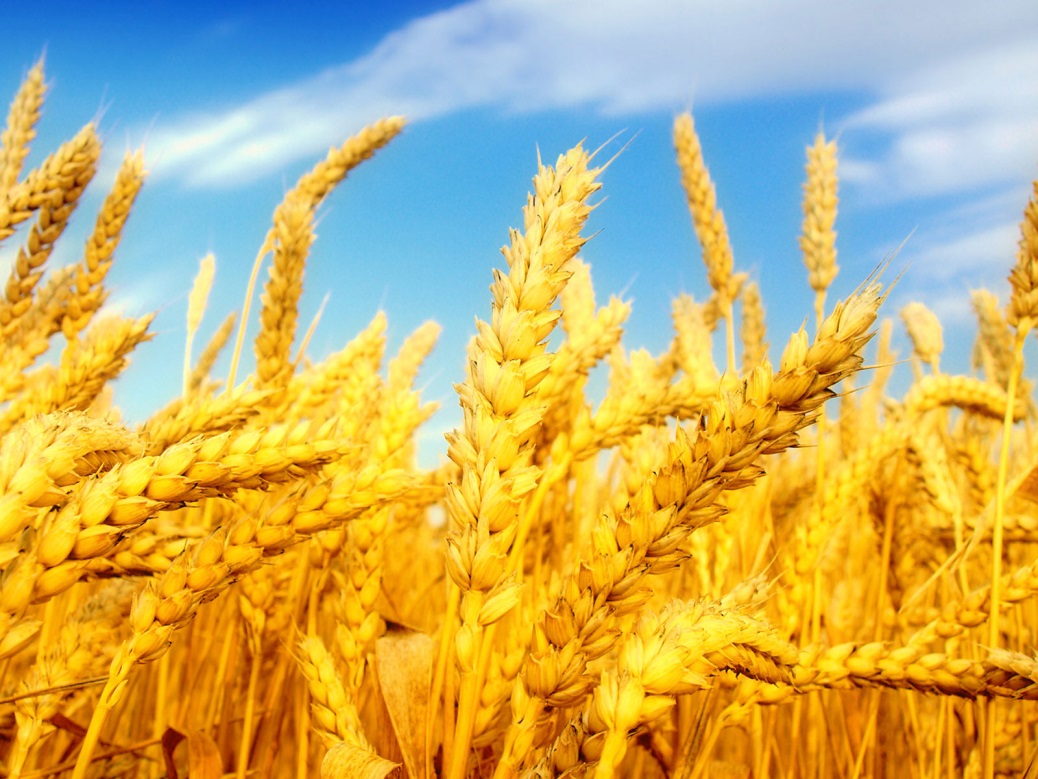 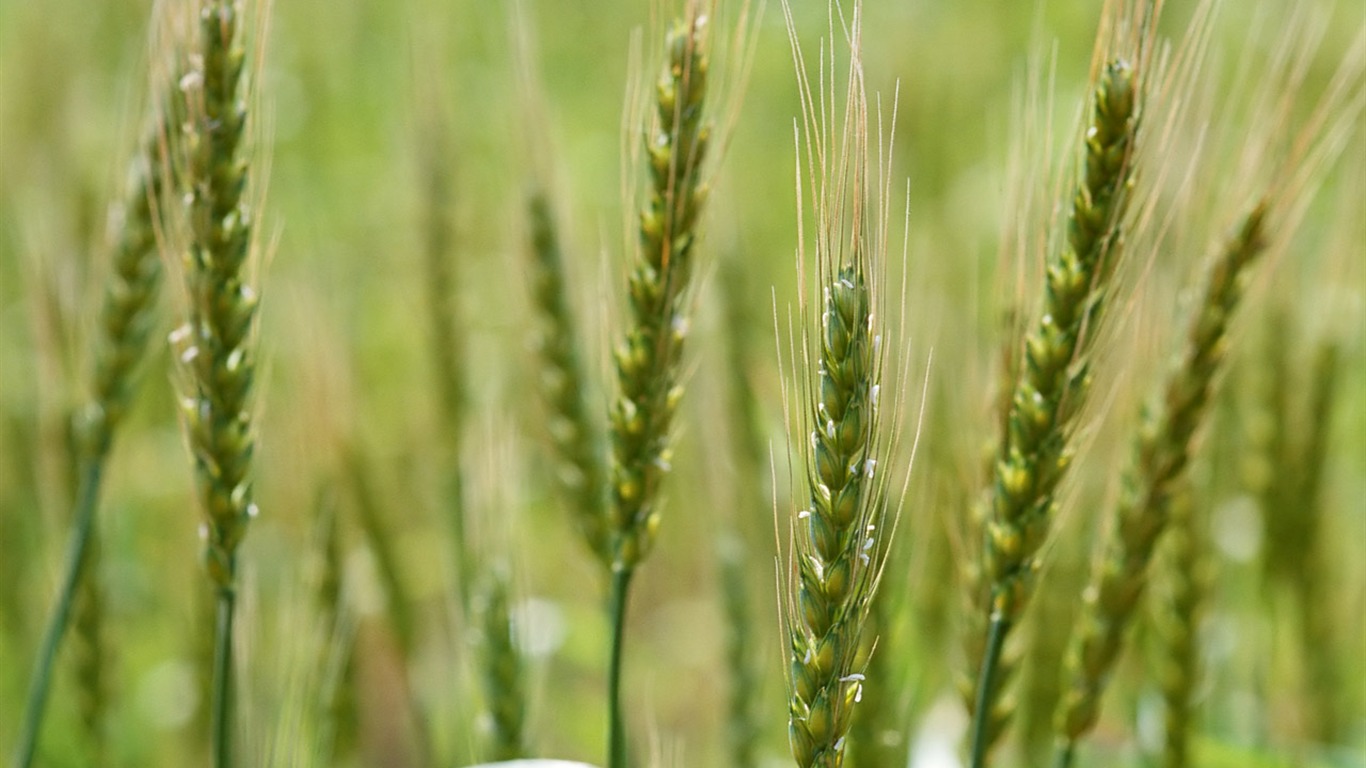 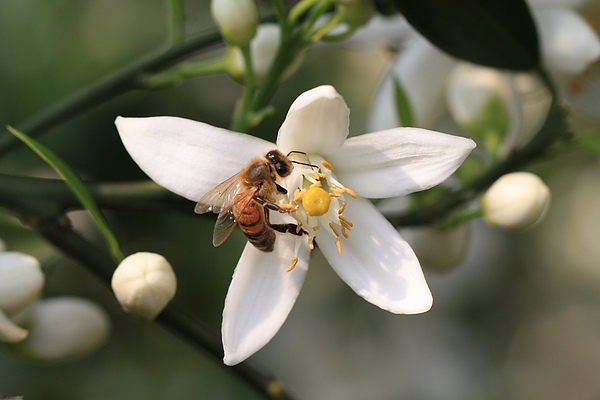 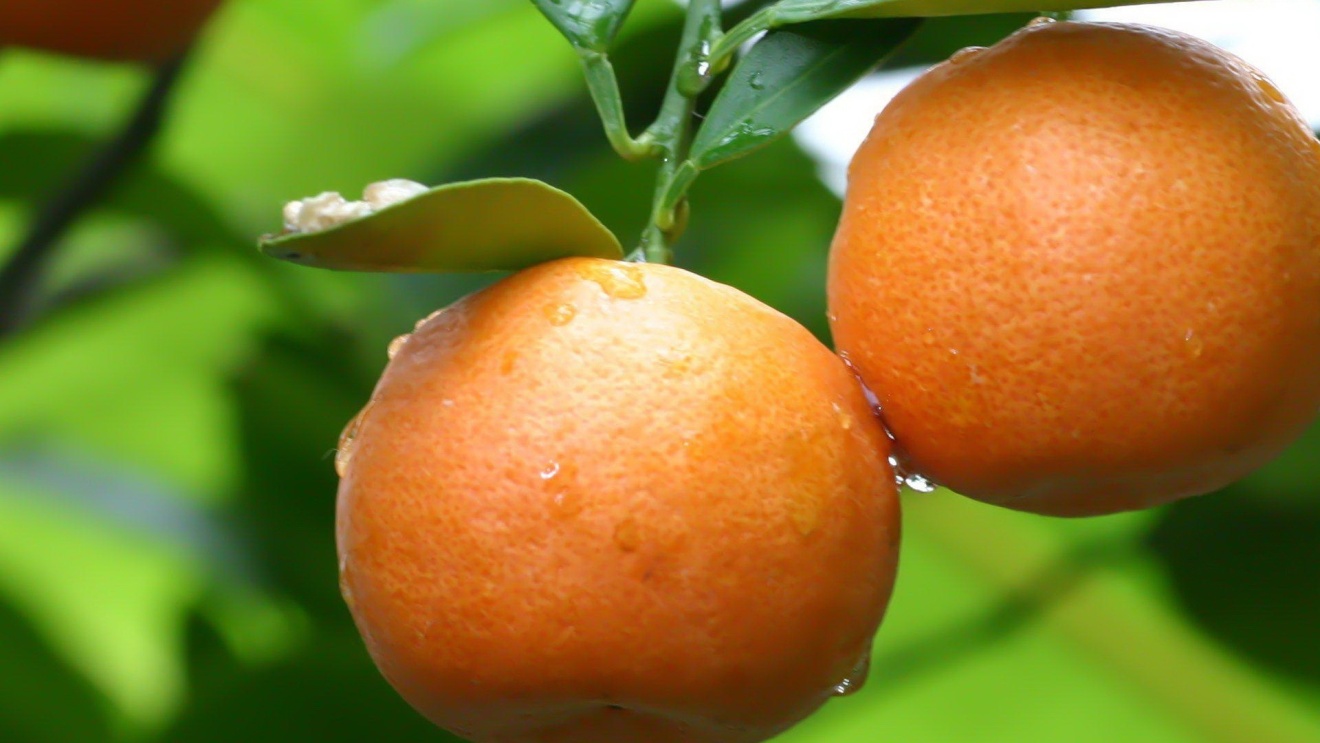 小麥花
香
白天的花
晚上的花
艷
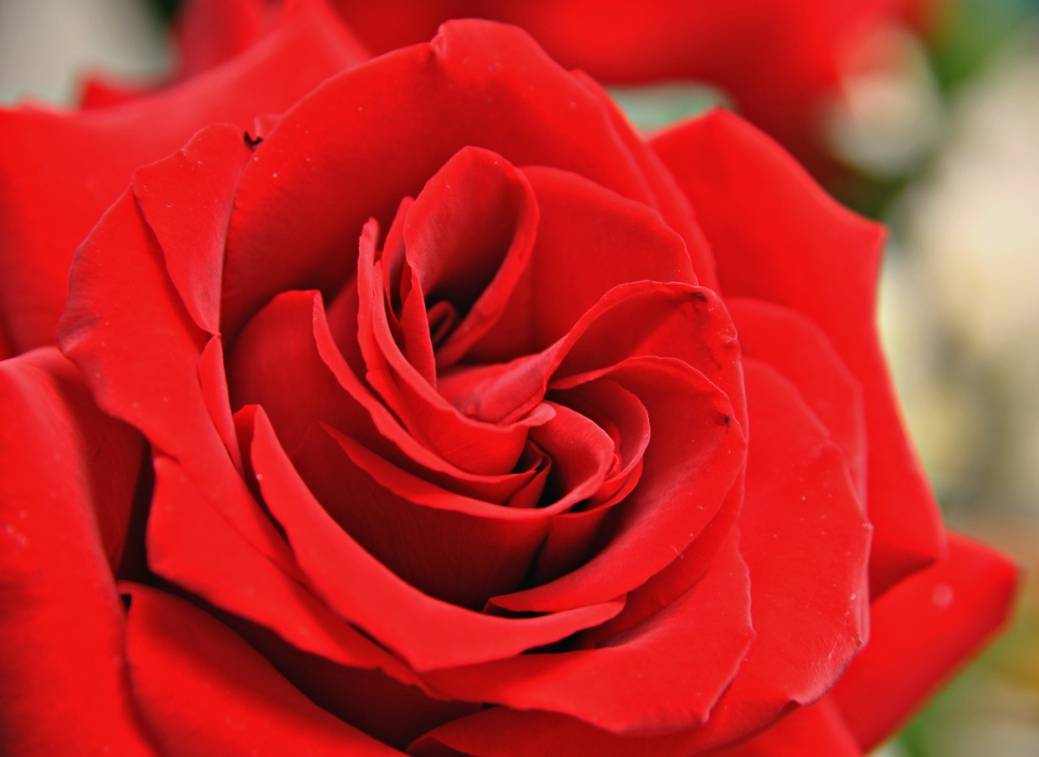 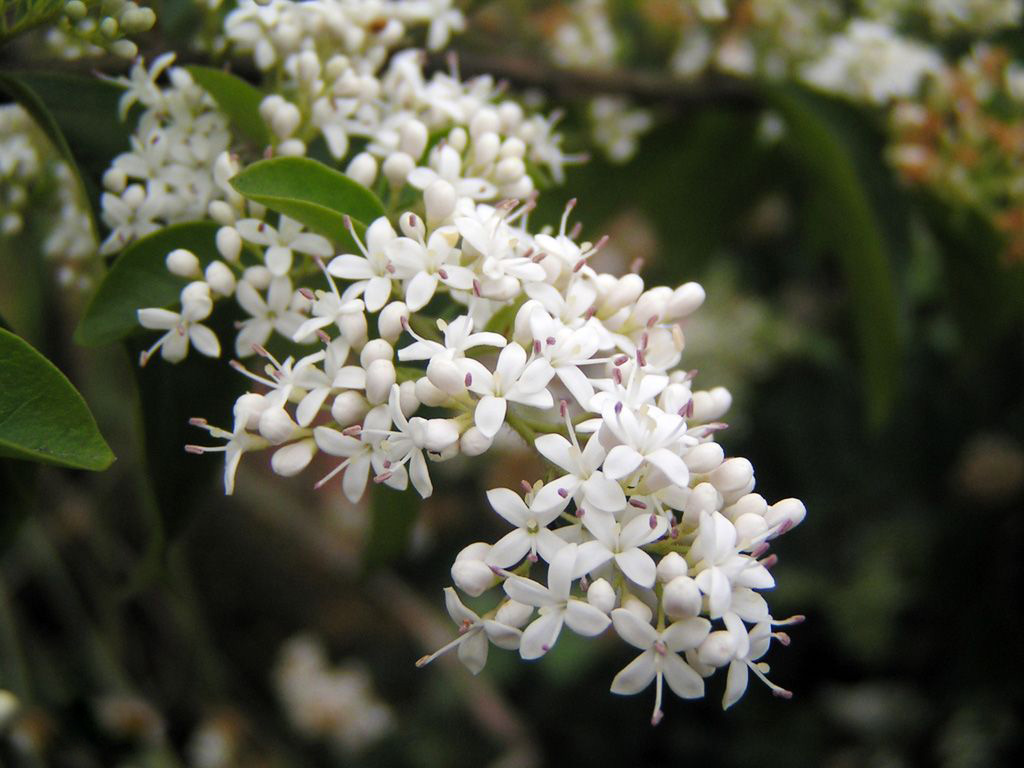 玫瑰
夜來香
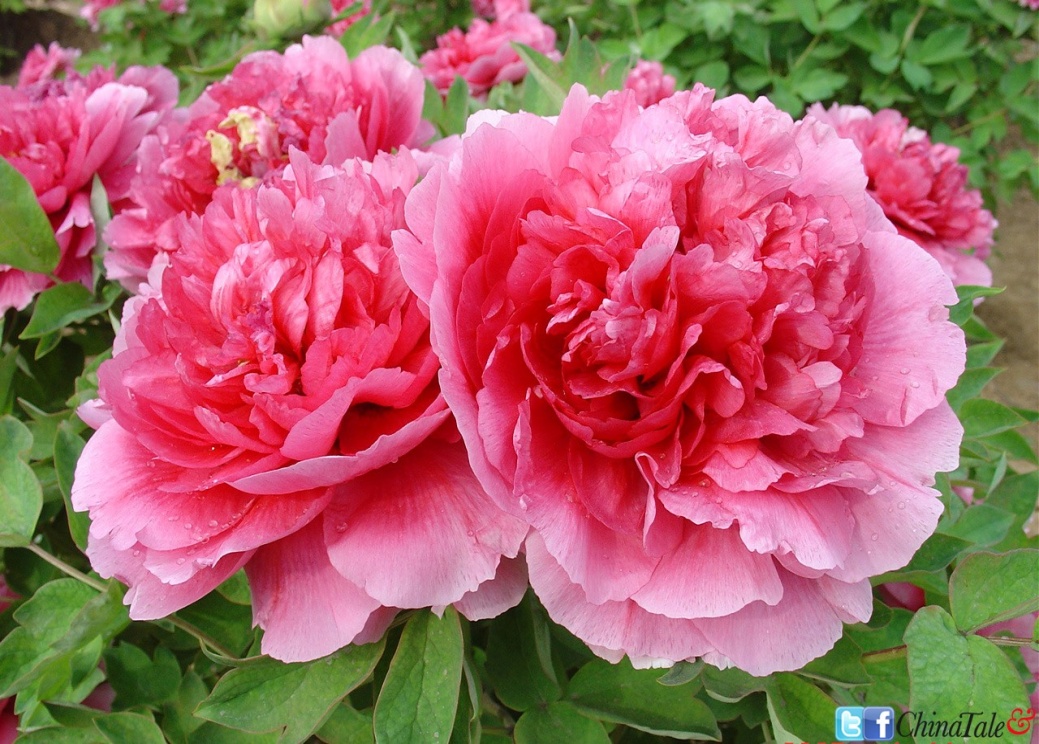 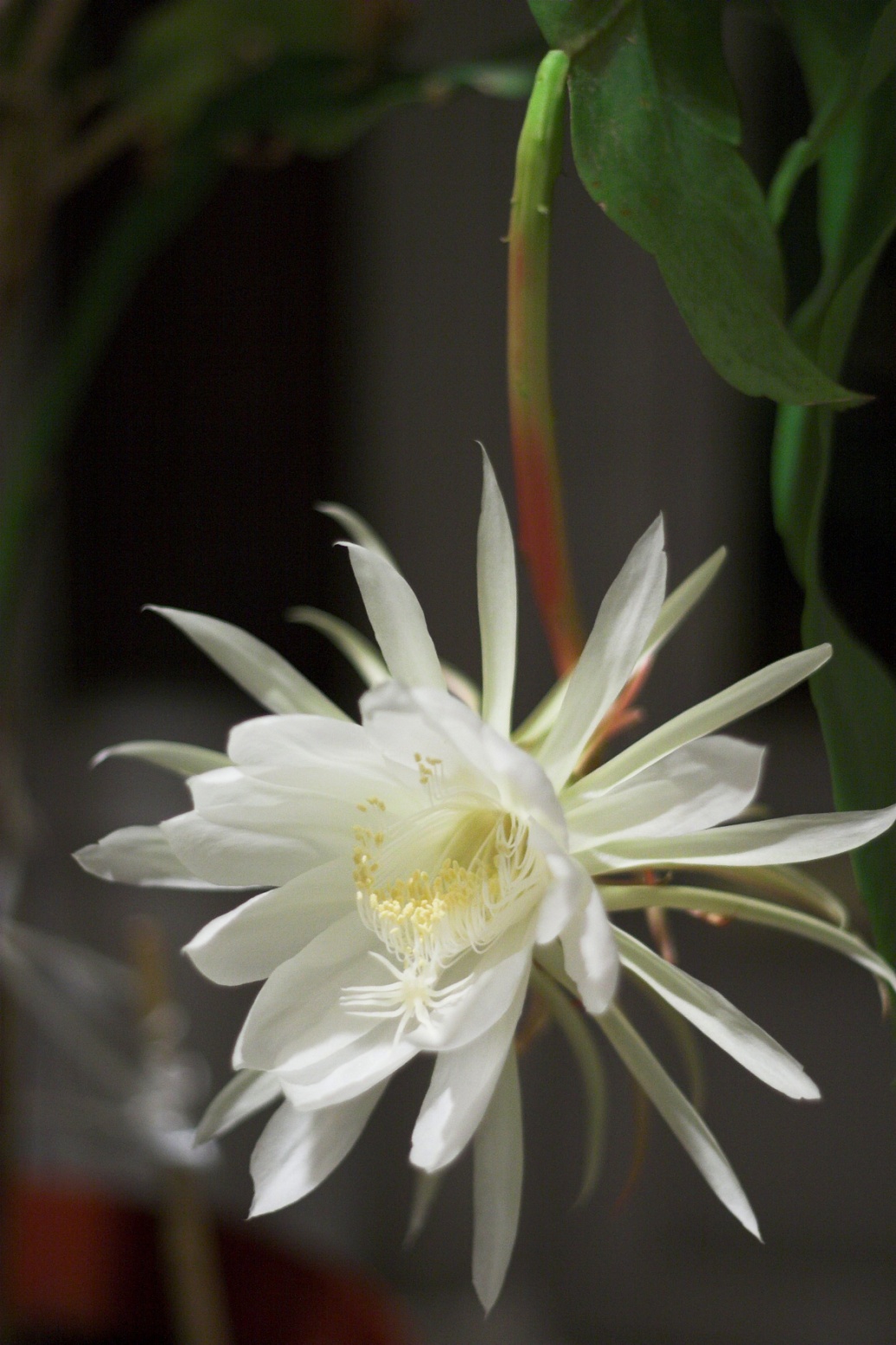 牡丹
曇花
[Speaker Notes: 彩色的花在日間更容易辨識。花香不持久，在日光下容易揮發。
白天的花以鮮艷的顏色來吸引昆蟲。
白色的花在夜間容易辨識。
夜間的花以濃郁的香味來吸引昆蟲。]
好吃
好看的
不好看的
不好吃
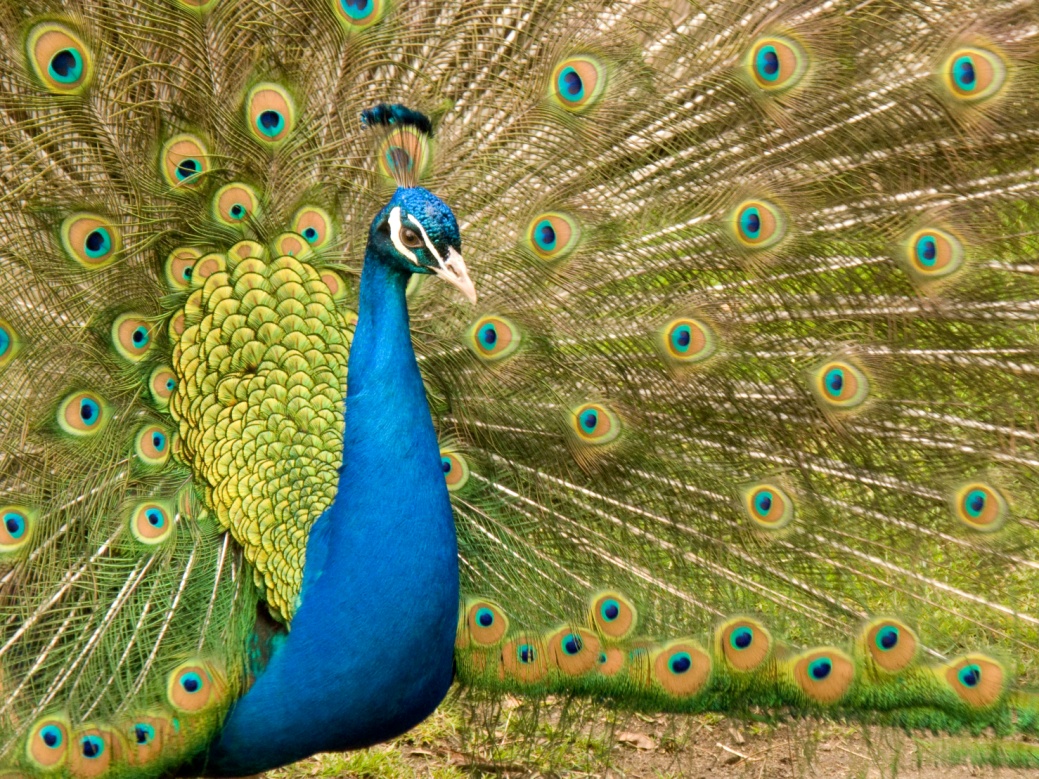 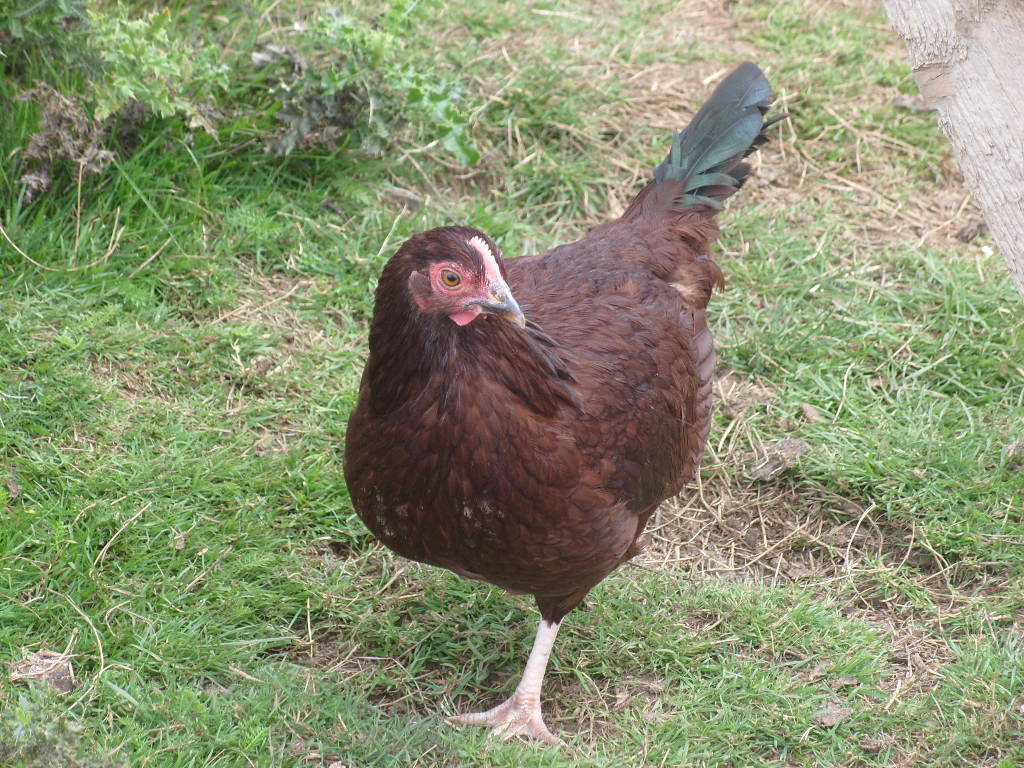 孔雀
家雞
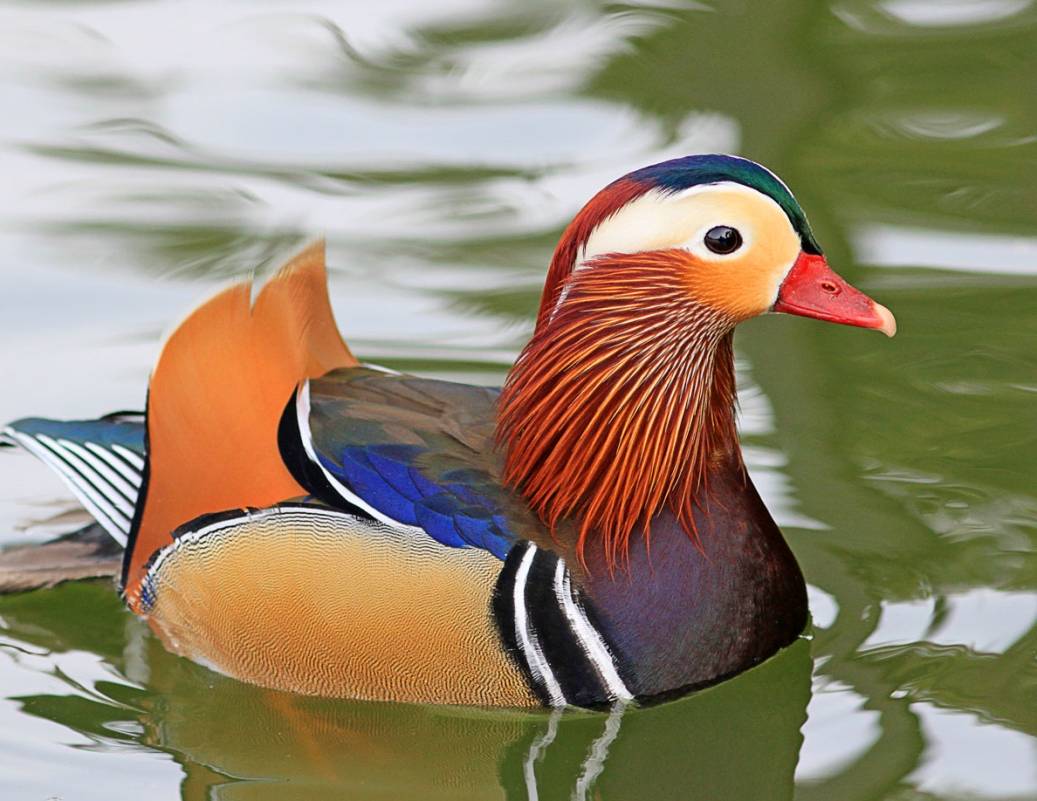 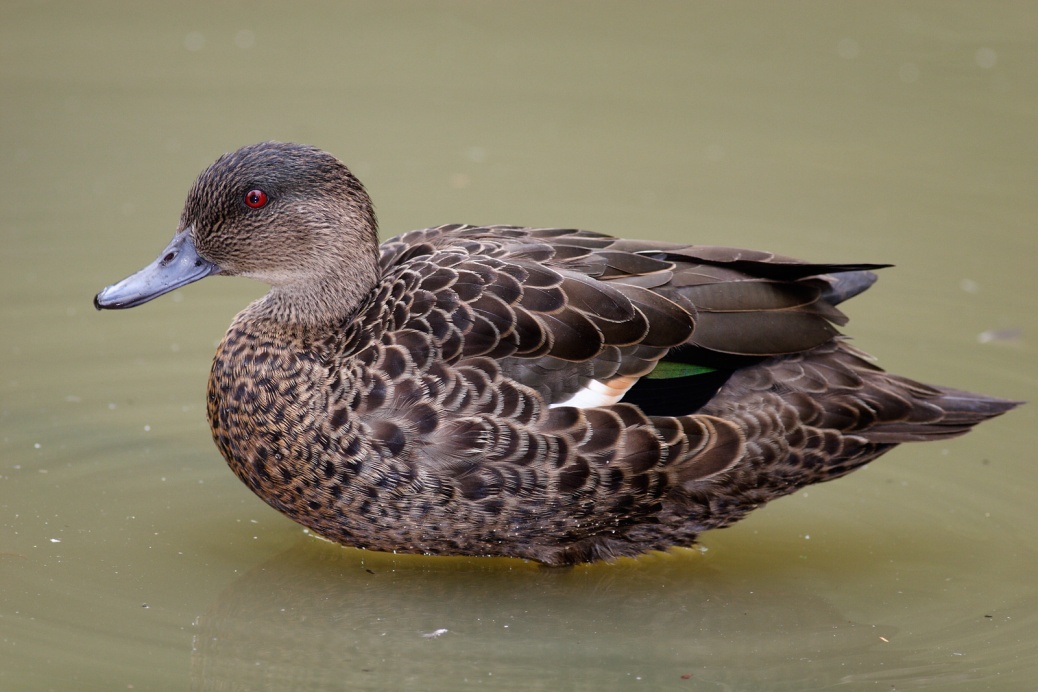 鴛鴦
鴨
[Speaker Notes: 好看的不好吃，但觀賞價值高，這是誰為我們安排？
好吃的雖不好看，但營養價值高，是人類極重要的食物來源。這是誰早已安排好？]
生得少
弱小的
兇猛的
生得多
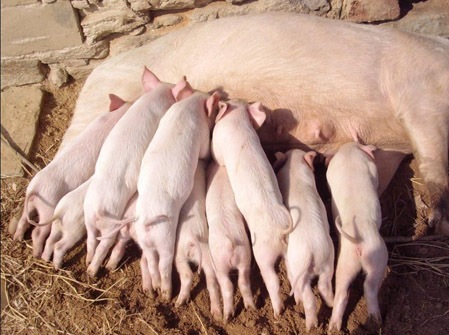 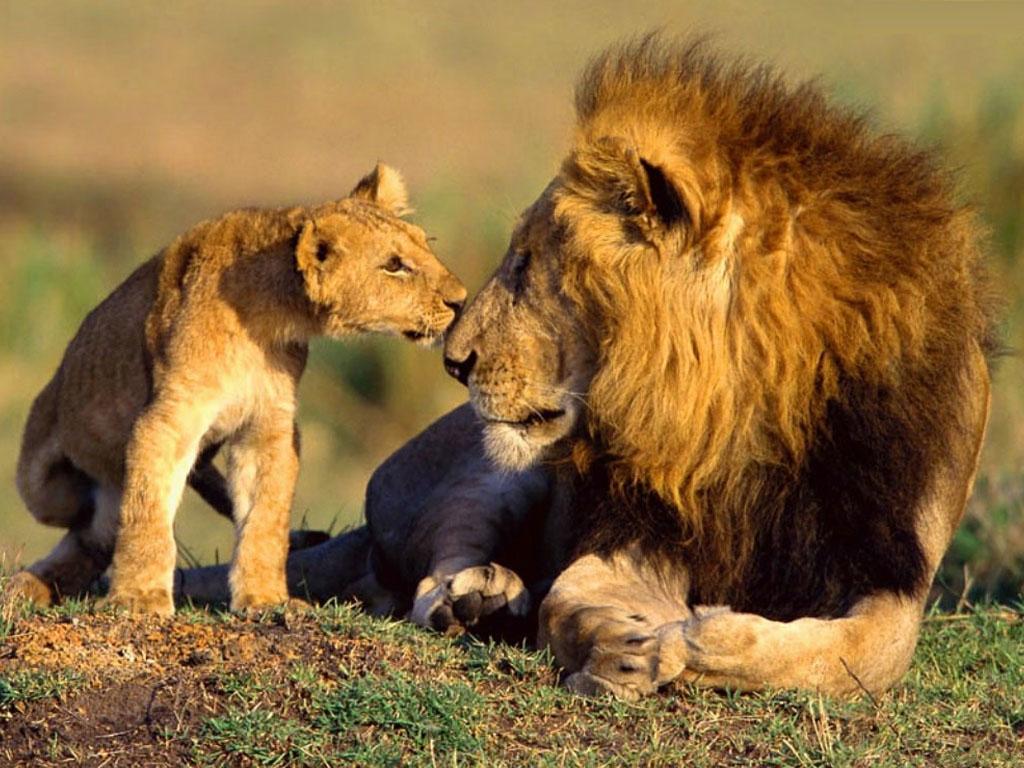 家豬
獅子
最多可生750隻
最多可生15隻
熱帶的水果
皮厚
皮薄
寒帶的水果
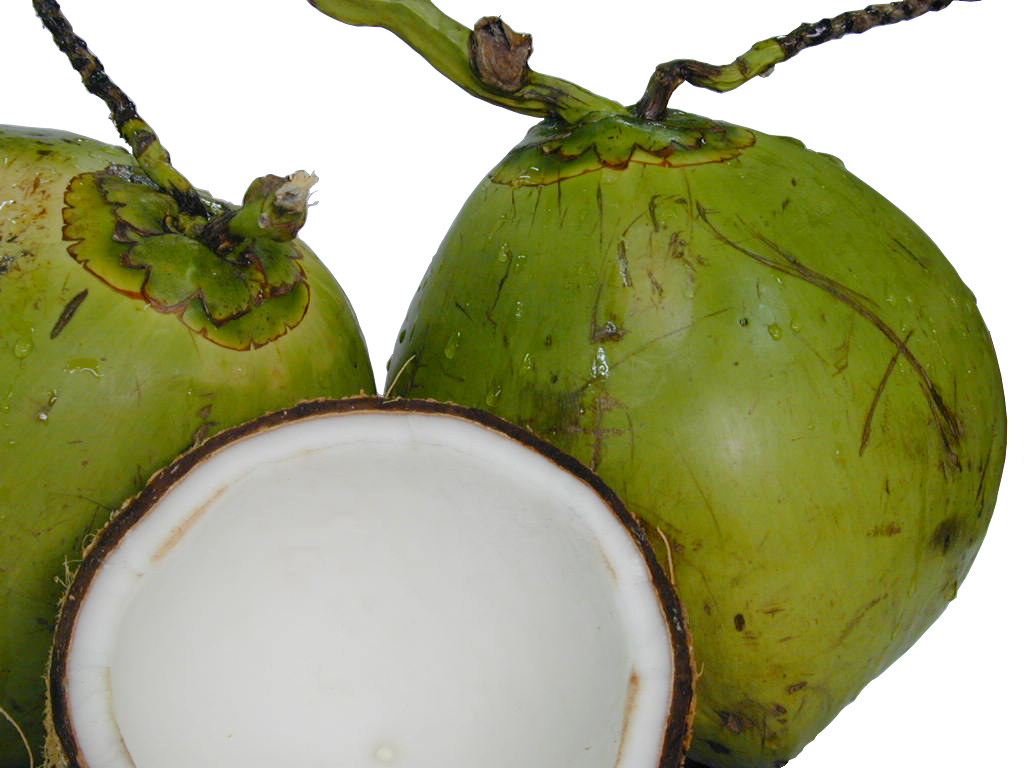 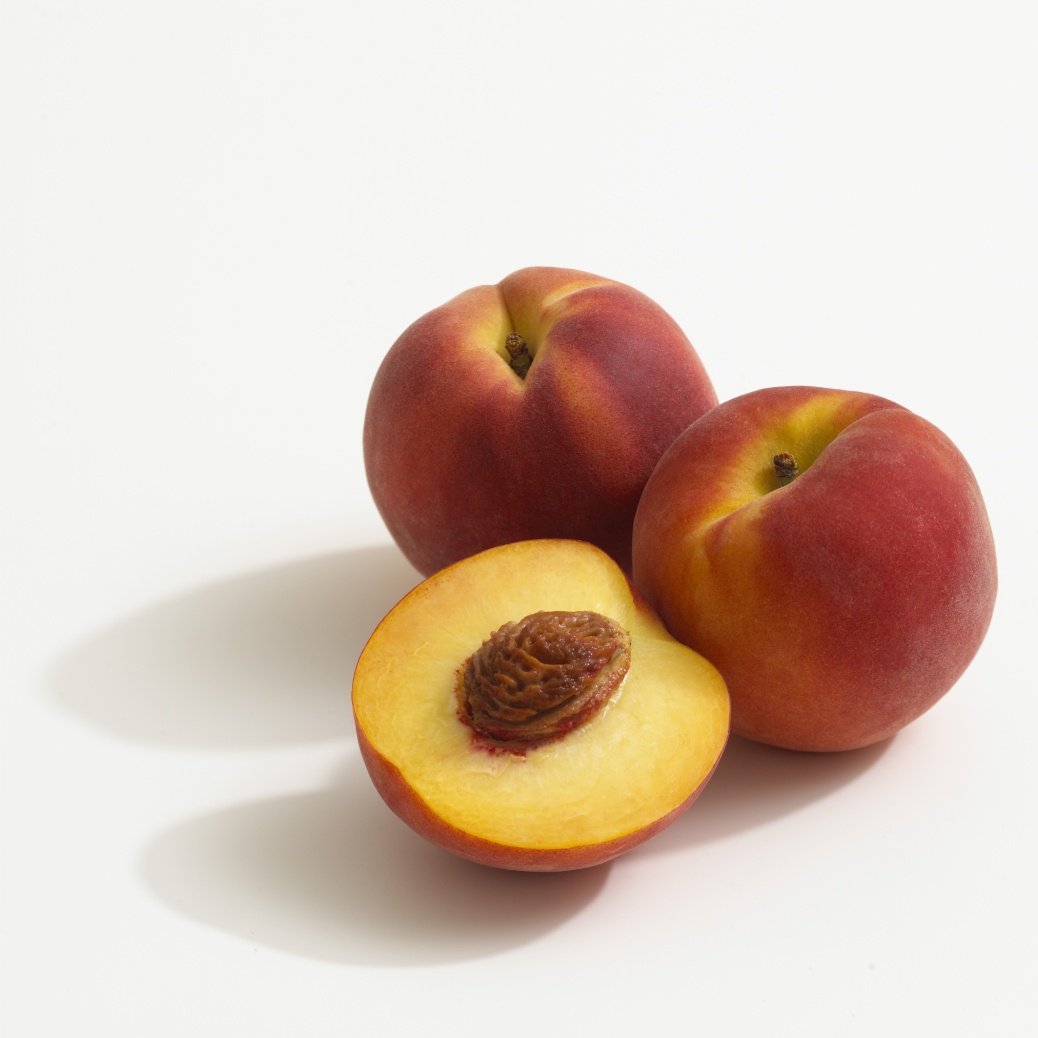 椰子
水蜜桃
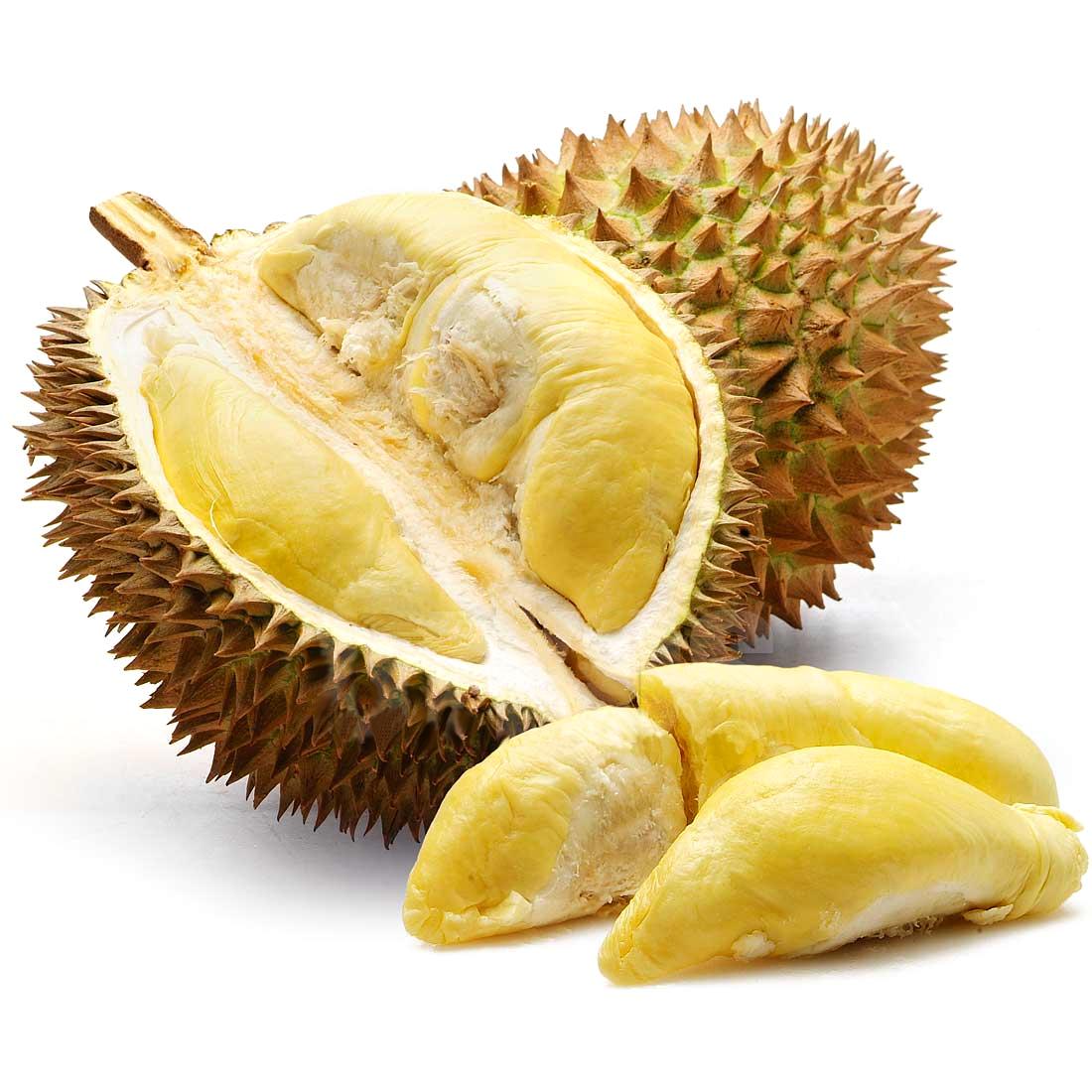 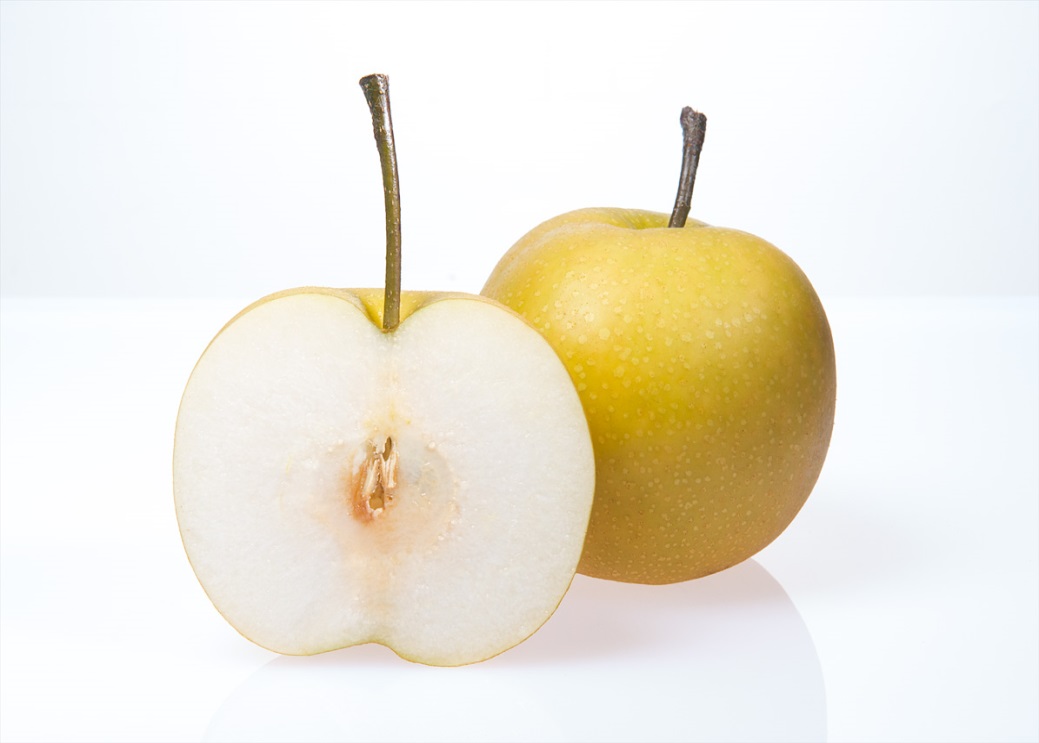 榴槤
梨
[Speaker Notes: 生長在熱帶地區的水果，固外殼相當厚，為防止水分的流失。
含水量多是為了幫助當地人民補充水分。
生在寒帶地區的水果，擁有相當高的維他命Ｃ。
寒帶地區不需要擔心散熱問題所以外皮相當的薄。]
熱帶的
維他命C
維他命C
寒帶的
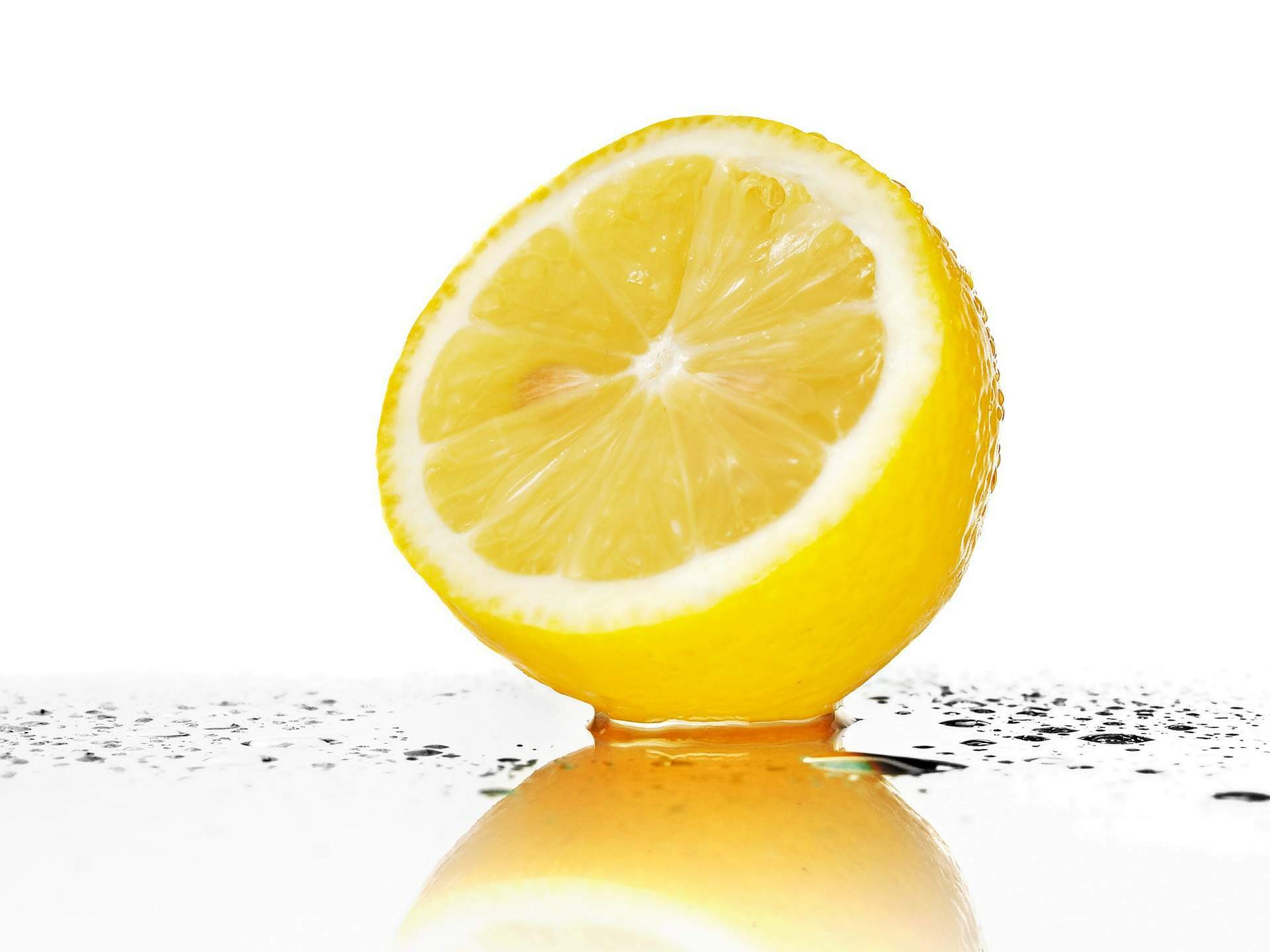 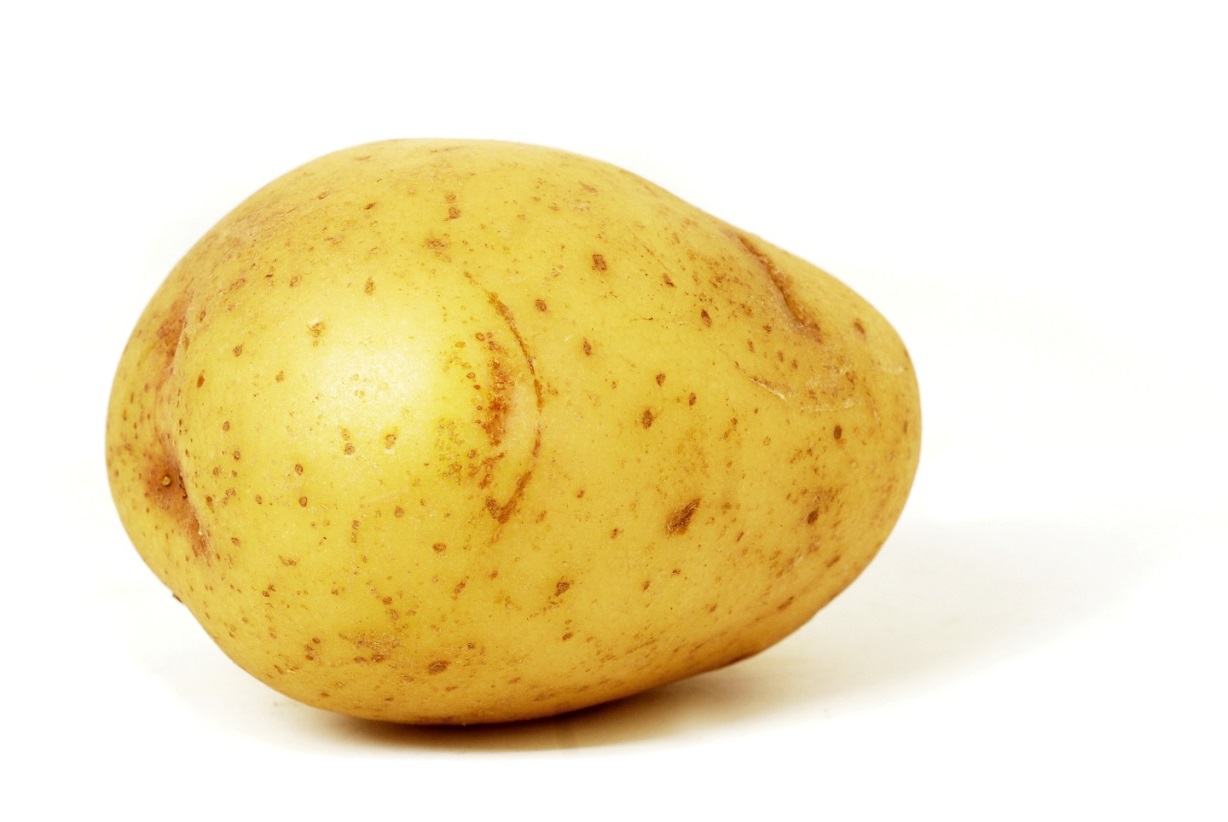 檸檬
馬鈴薯
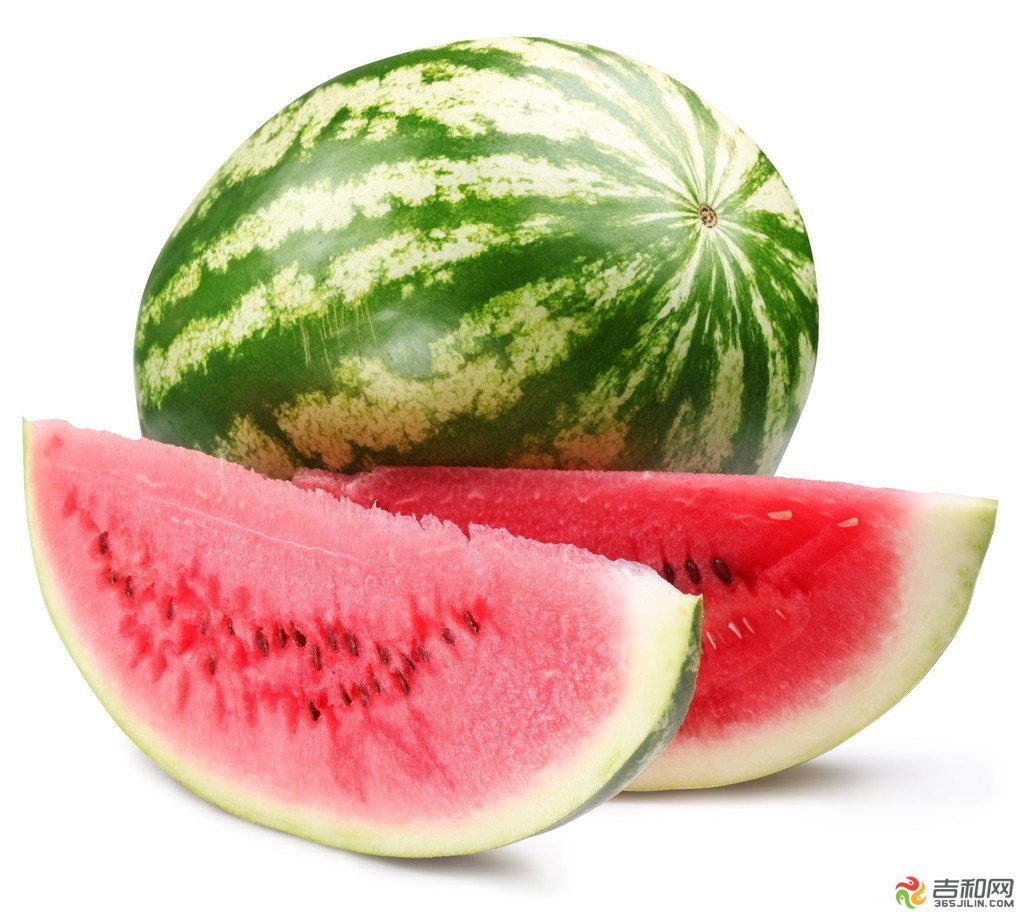 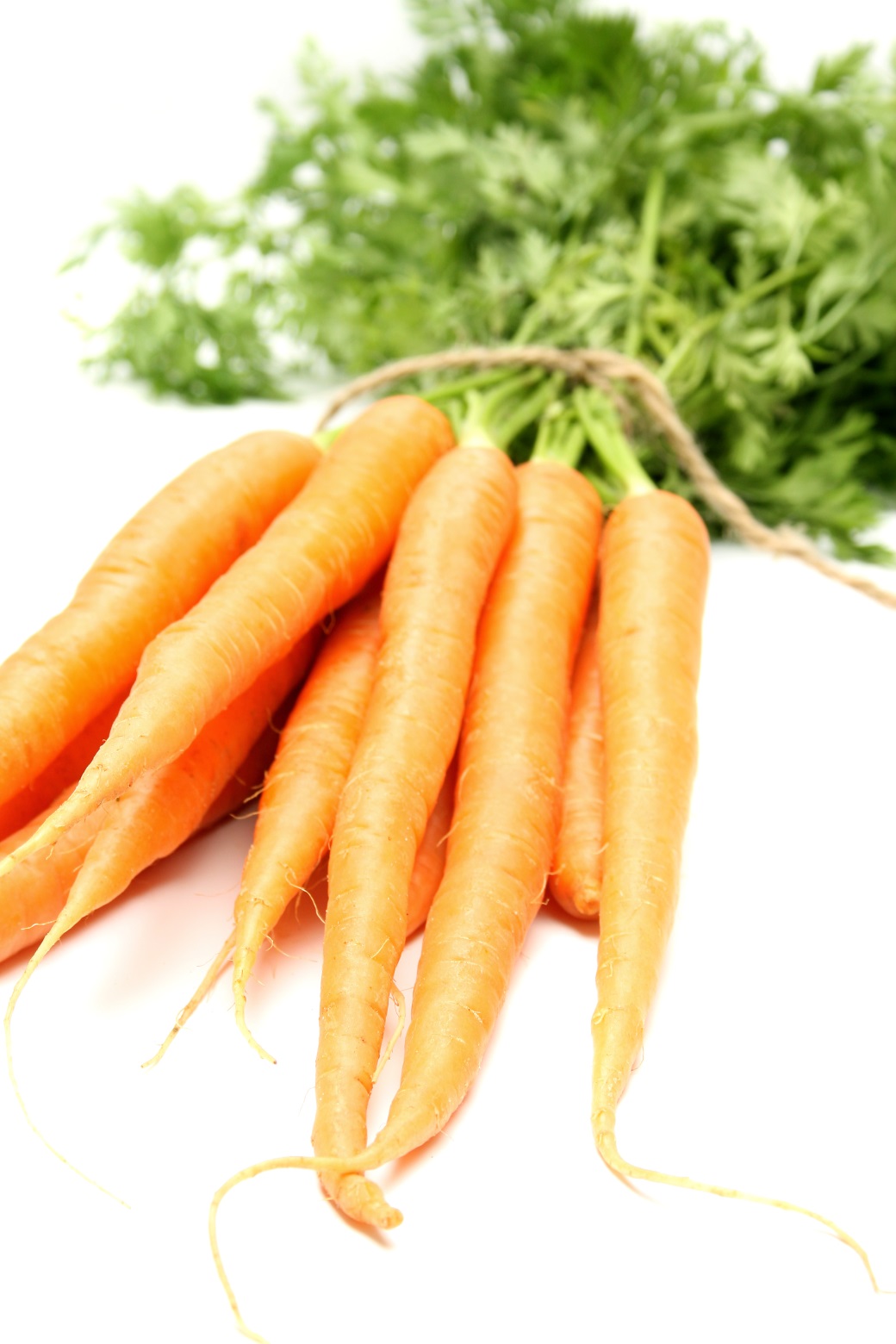 紅蘿蔔
西瓜
人體無法製造每天需要的維他命C，只能從食物中攝取
[Speaker Notes: 檸檬的果肉含大量的維他命C，是夏天人體補充維他命C的重要來源。
馬鈴薯亦含有大量的維他命C，因產於冬季，是冬天補充維他命C的來源。]
葉細
寒帶針葉林
熱帶雨林
葉寬
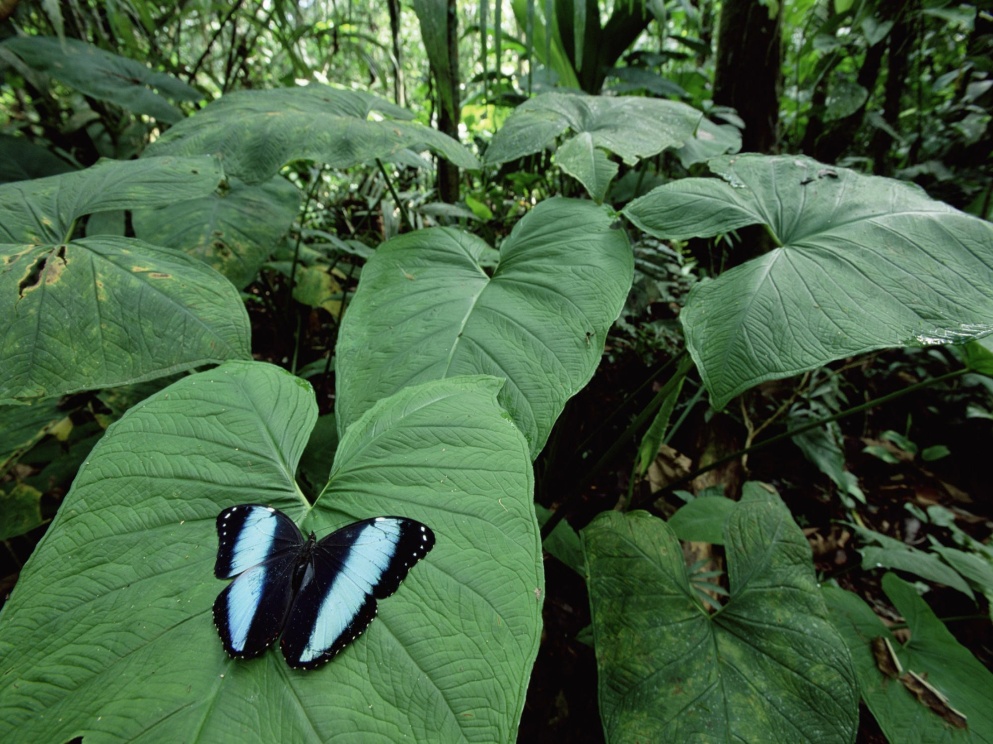 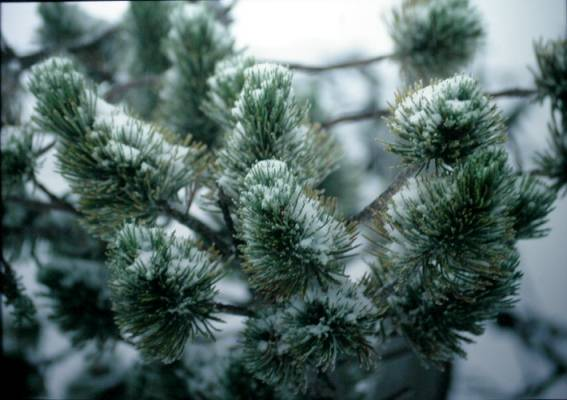 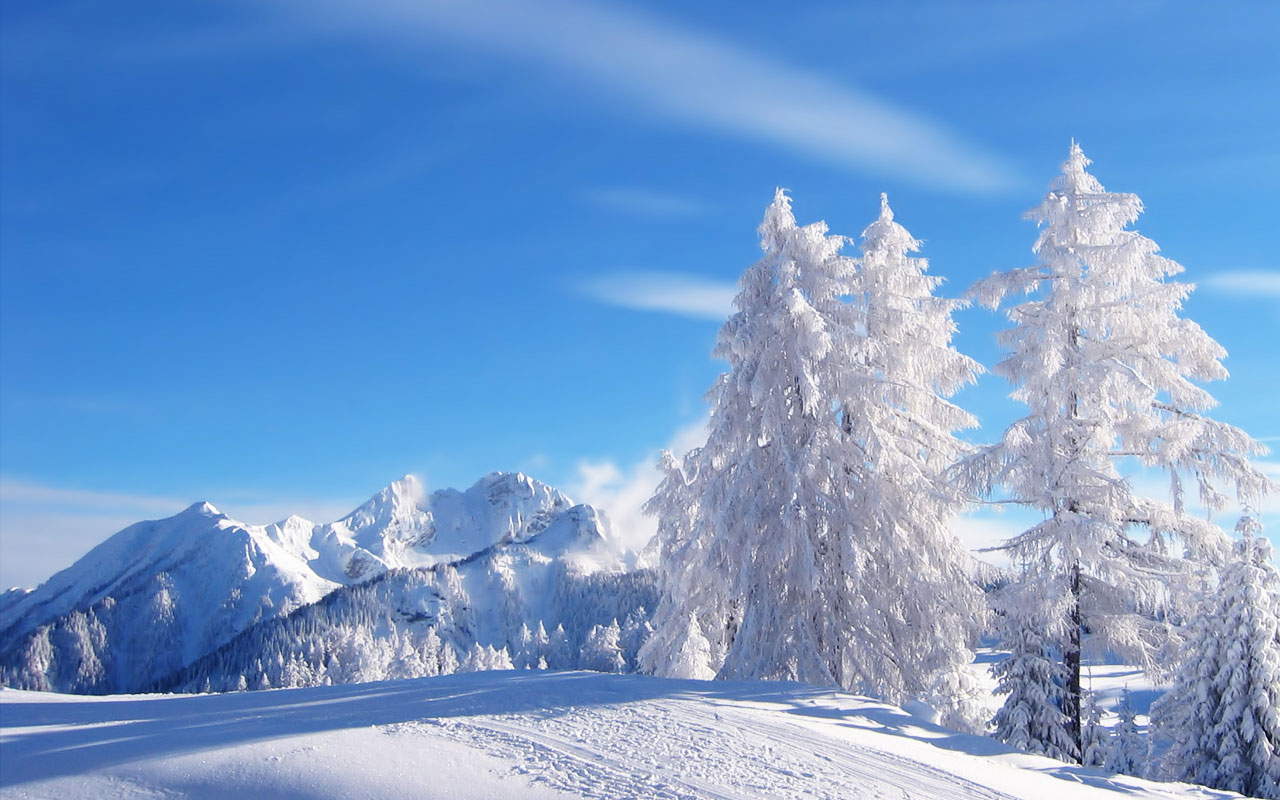 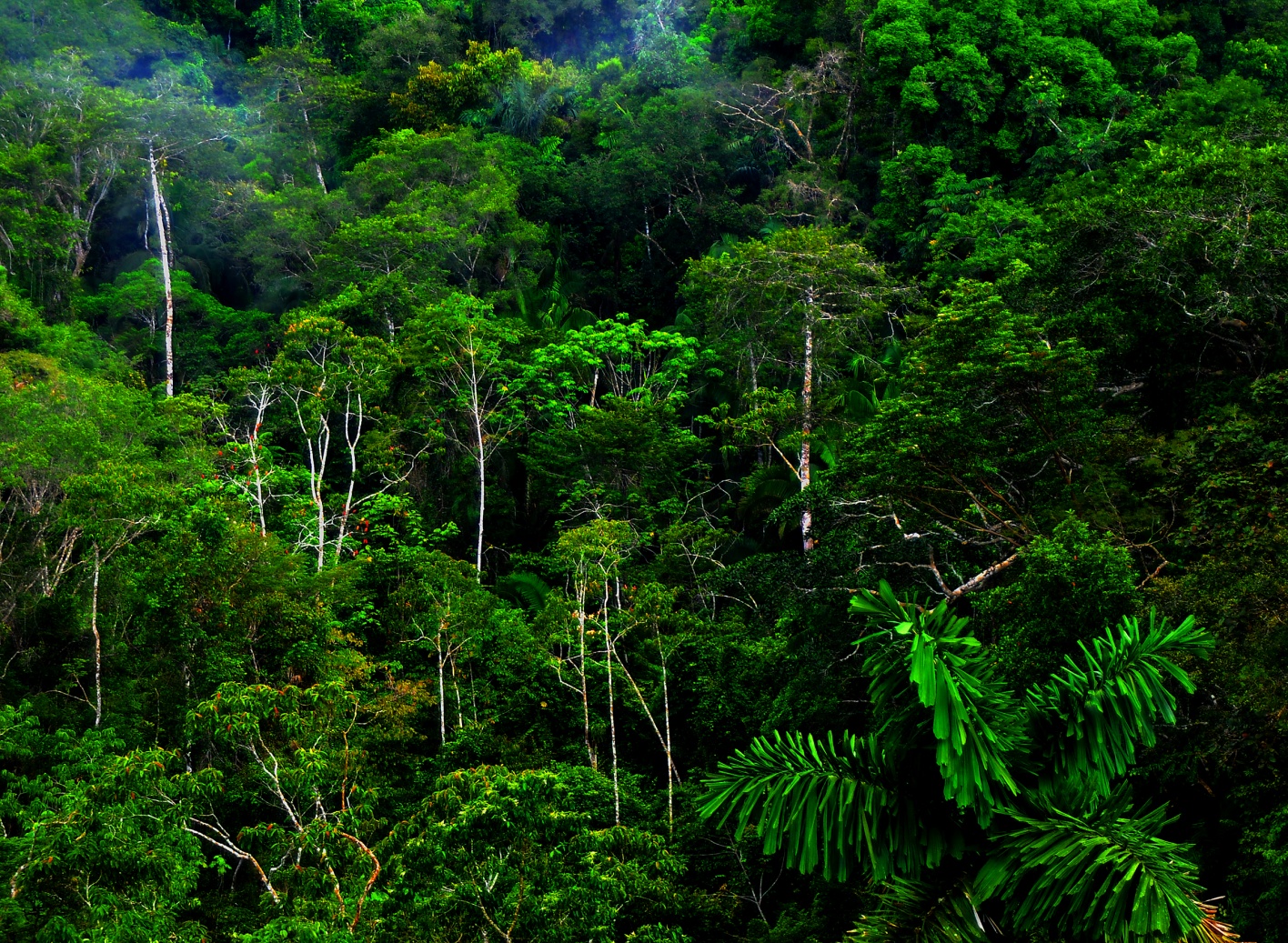 種子
種子
有翅膀的
有腳的
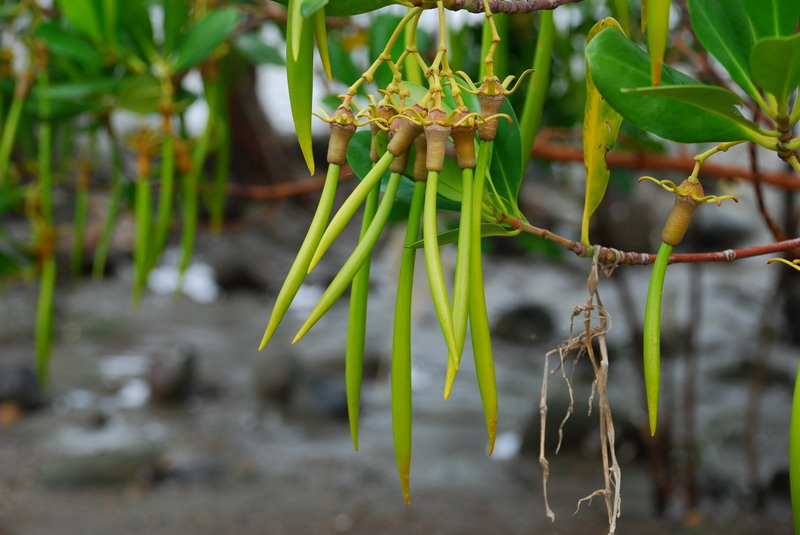 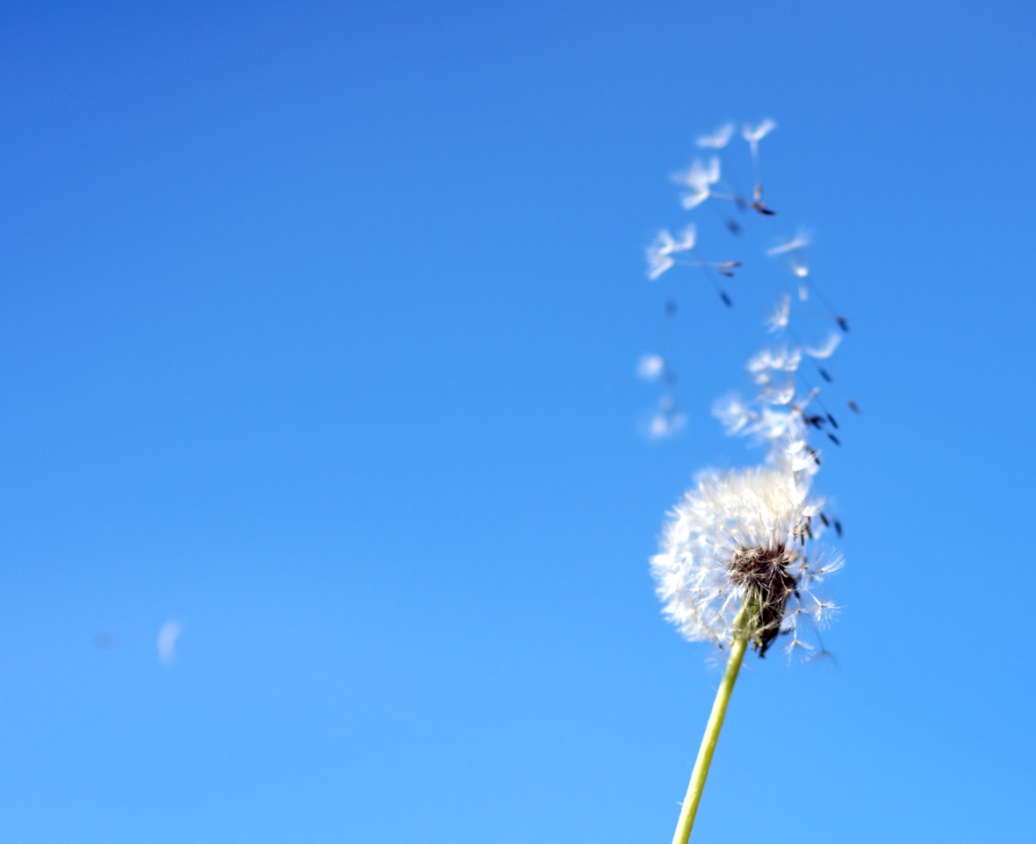 水筆仔
蒲公英
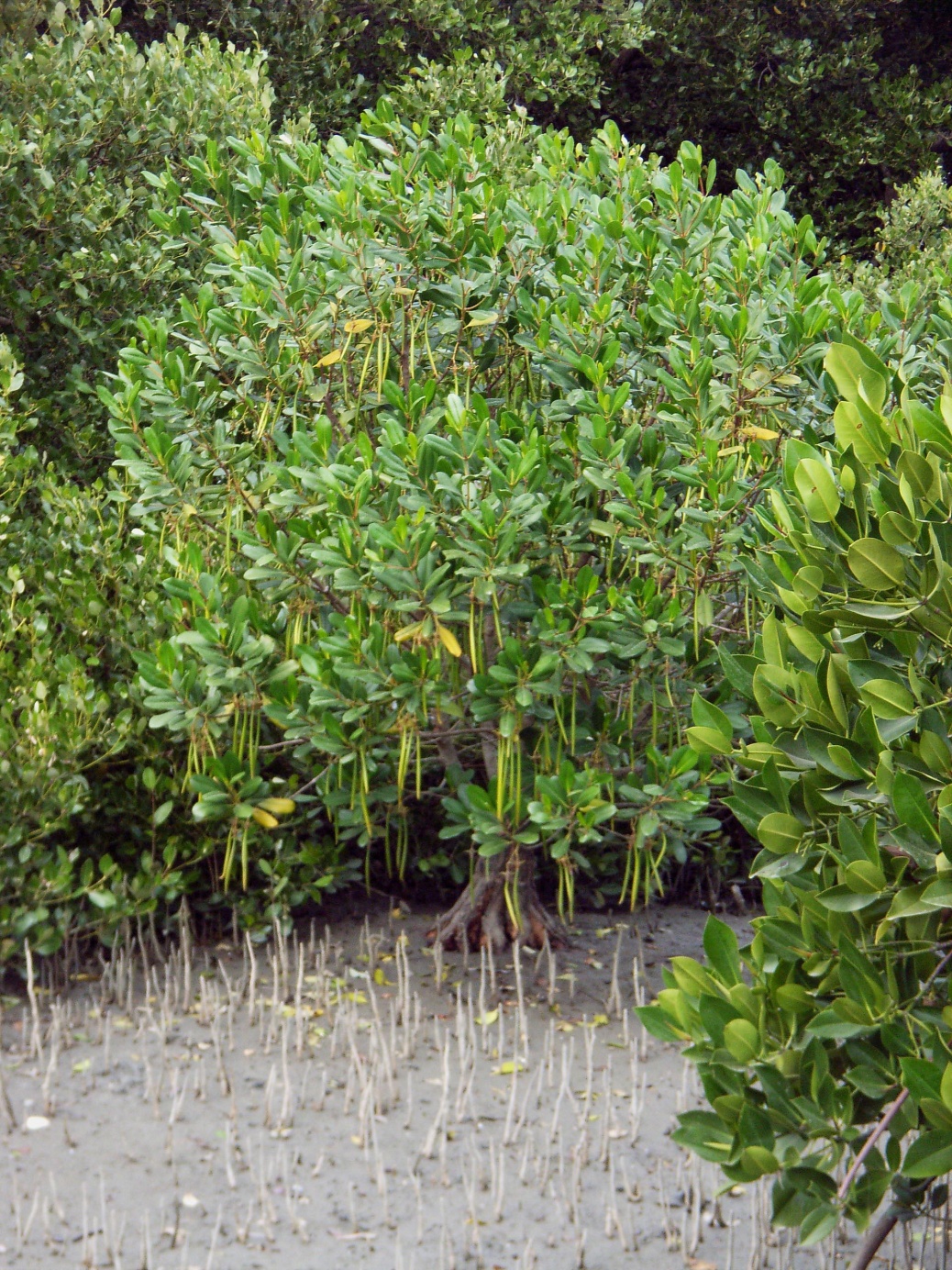 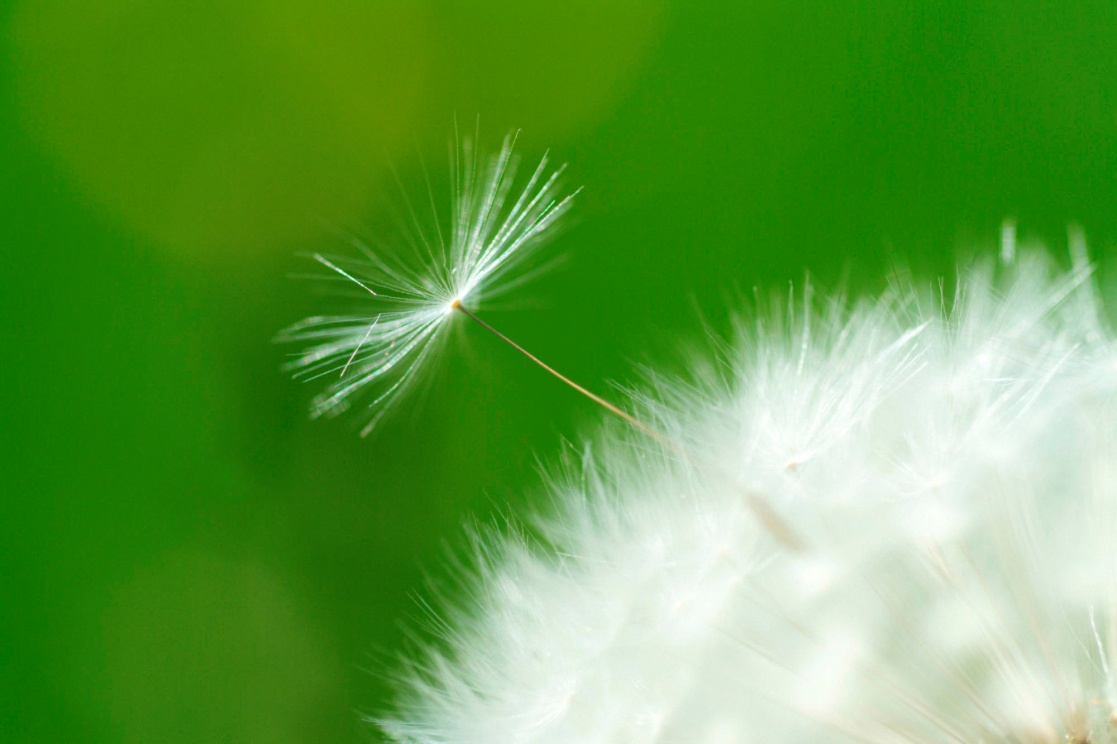 [Speaker Notes: 水筆仔的幼苗在母株上成熟後才會自母體脫落
並插入附近的泥土中繼續成長
形成茂密的紅樹林，保護沿海的河岸不被侵蝕

蒲公英種子隨著風飛翔，繁衍到極遠的地方
藉風媒傳播，避免擁擠的生長，搶奪有限的資源]
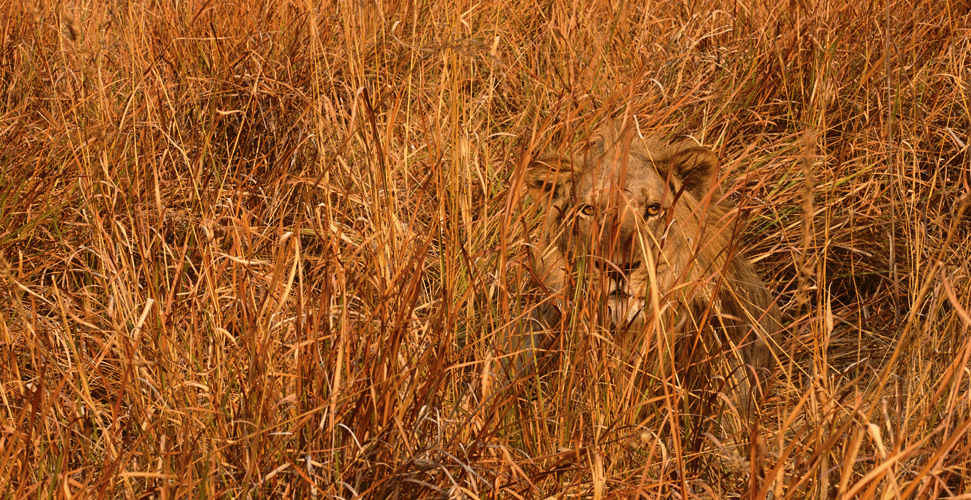 獅子
融入環境的裝扮
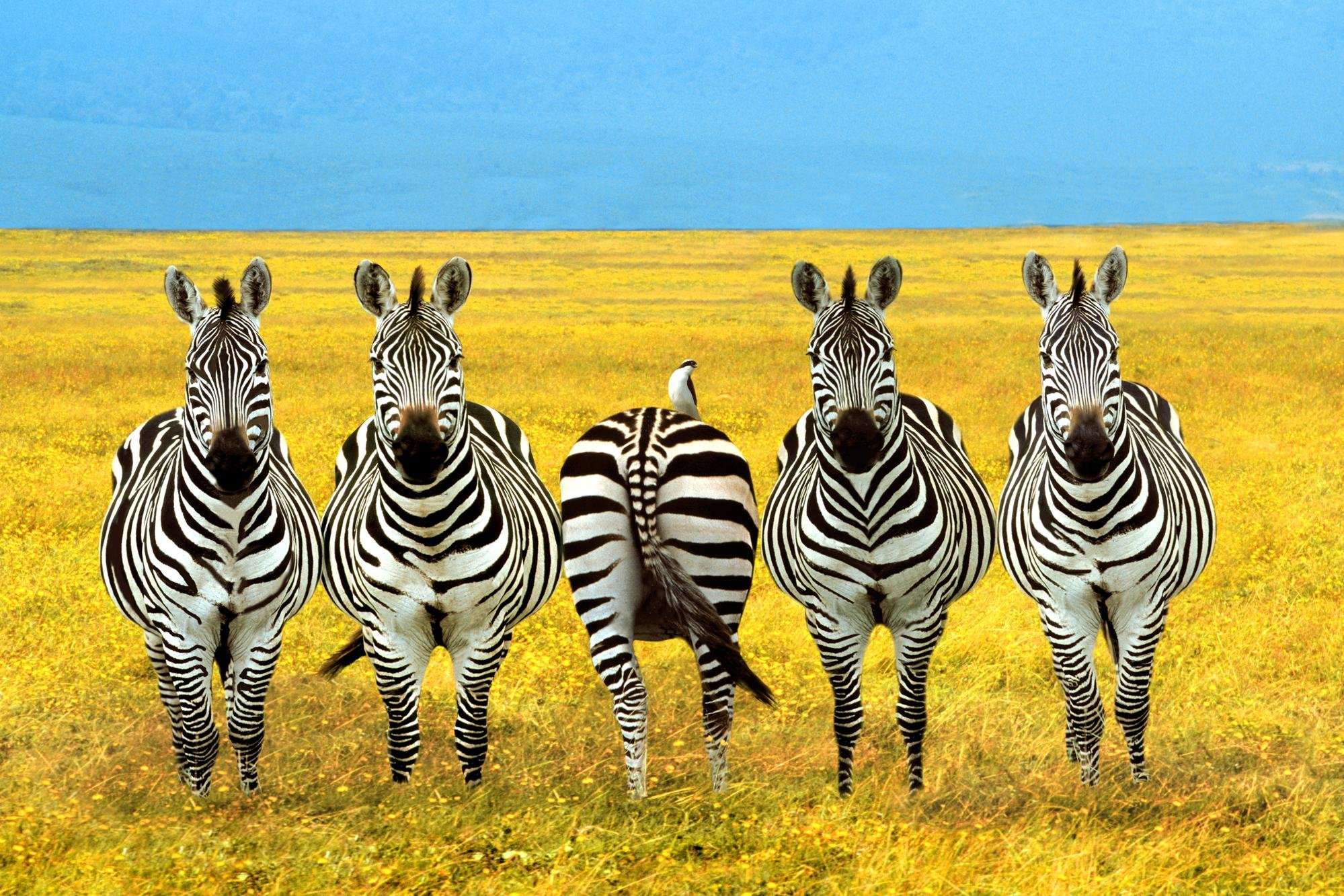 斑馬
模糊視線的衣裳
為什麼有熱帶雨林？
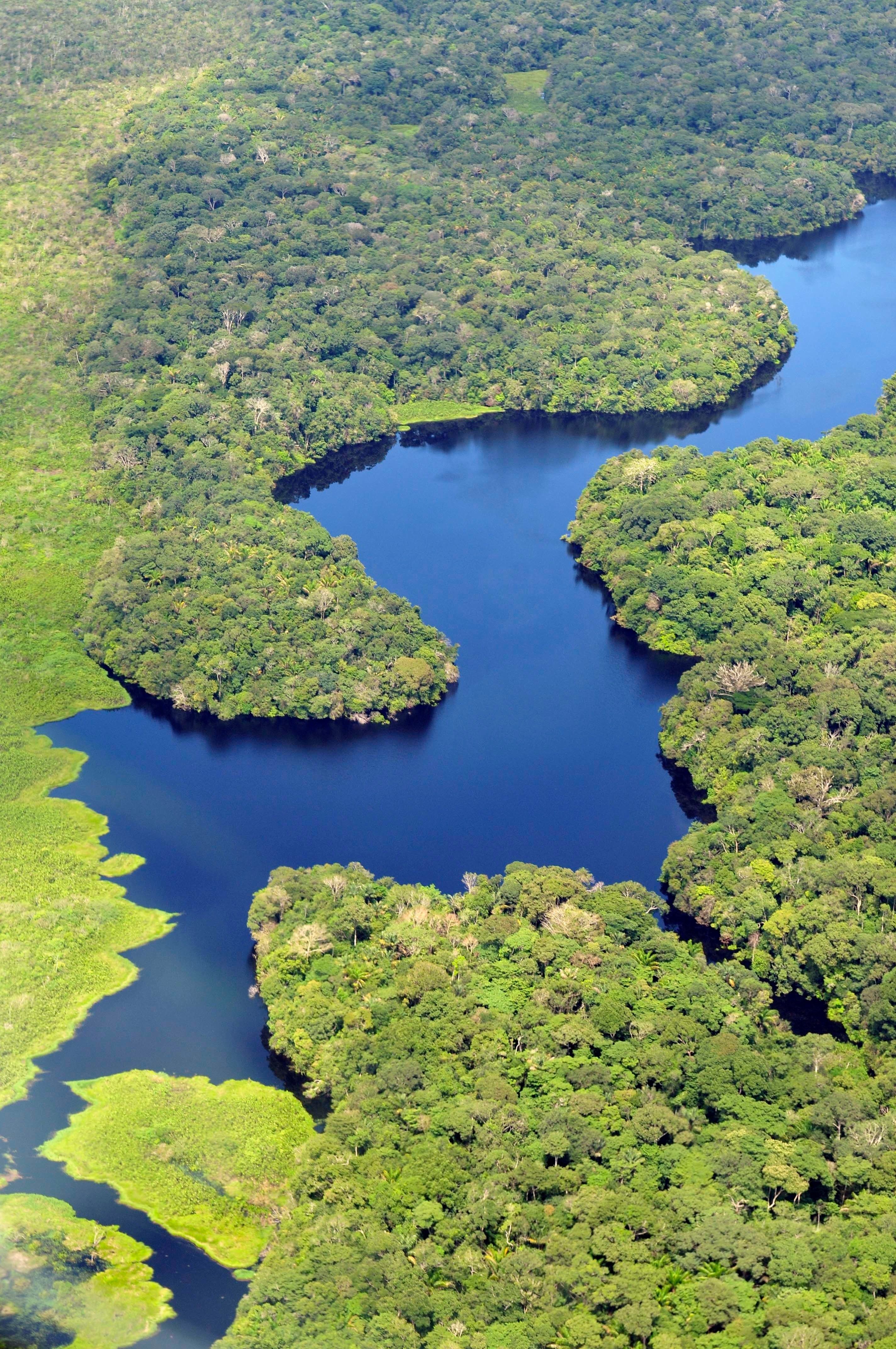 熱帶雨林素有「地球的肺」的稱號，不止能吸收溫室氣體，排放氧氣，也可以涵養水源，為生物帶來棲身之所。
沙漠的好處，你想過嗎？
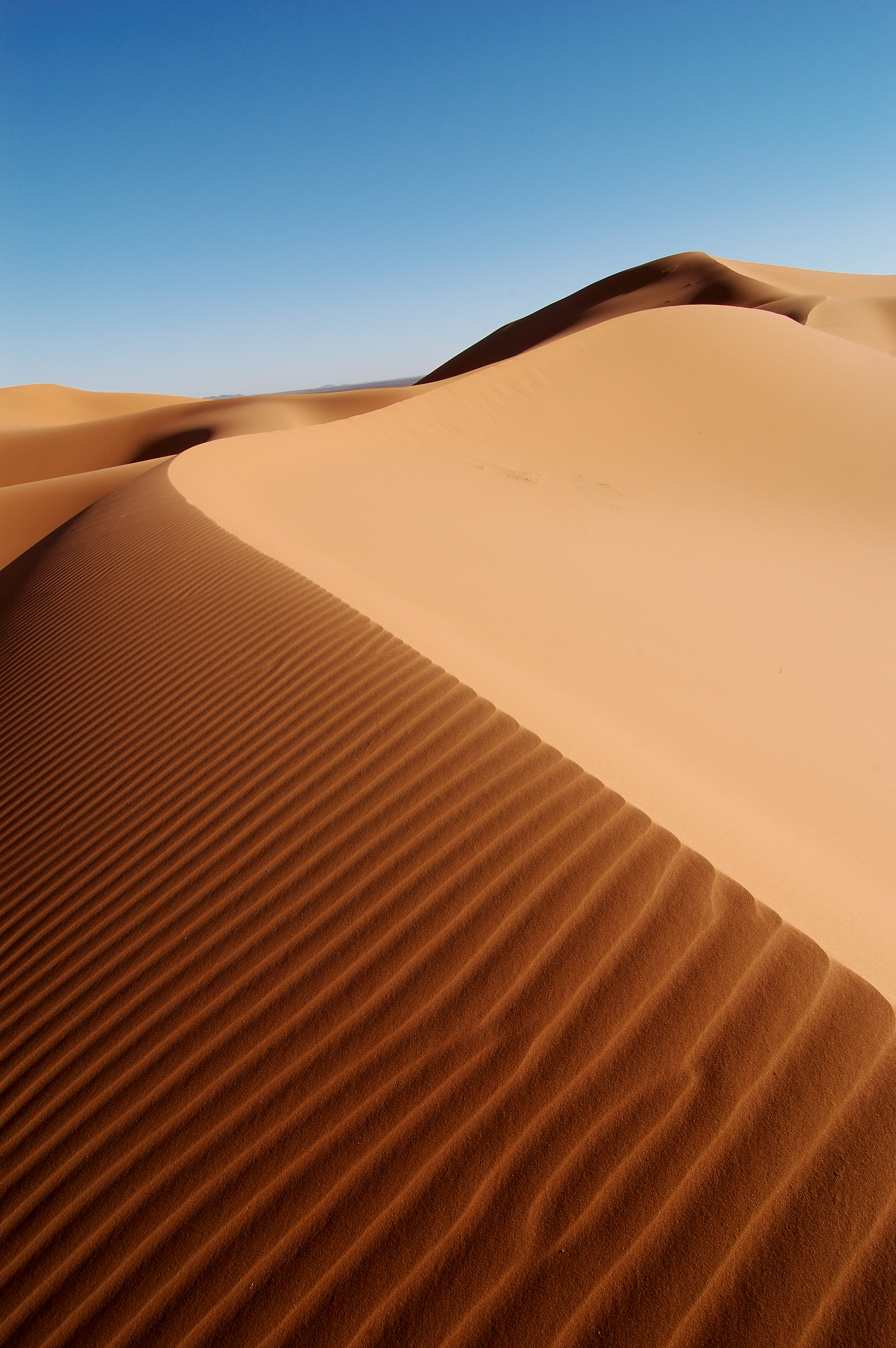 每年從沙漠吹來的沙塵暴，為生態系統帶來大量的礦物質，是動植物不可多得的營養素。
河川的氧氣哪裡來？
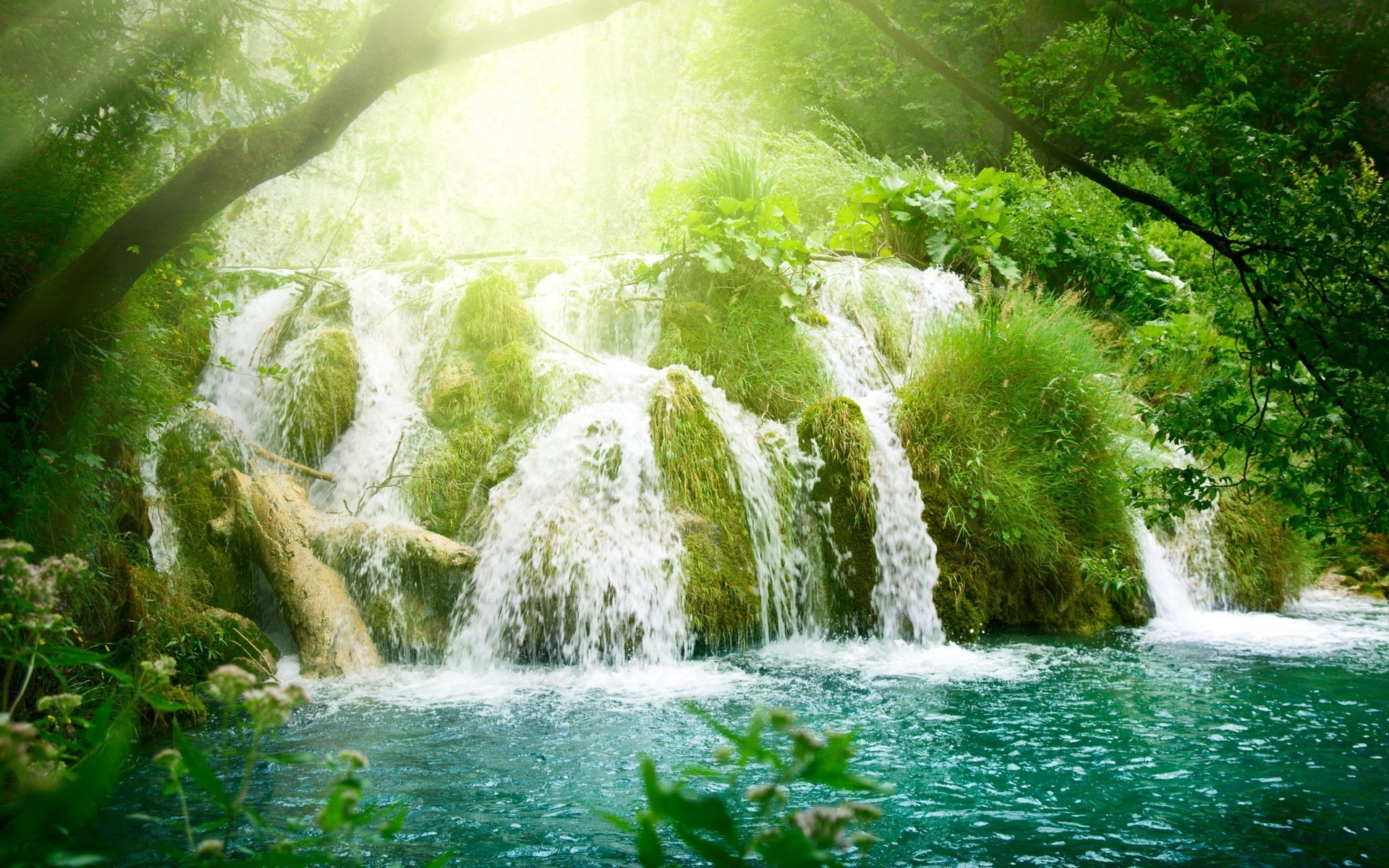 河川流經高低不平的地勢，有時極大的落差甚至會形成瀑布，不斷翻動的水流，為河川帶來豐富的氧氣。
海中的氧氣哪裡來？
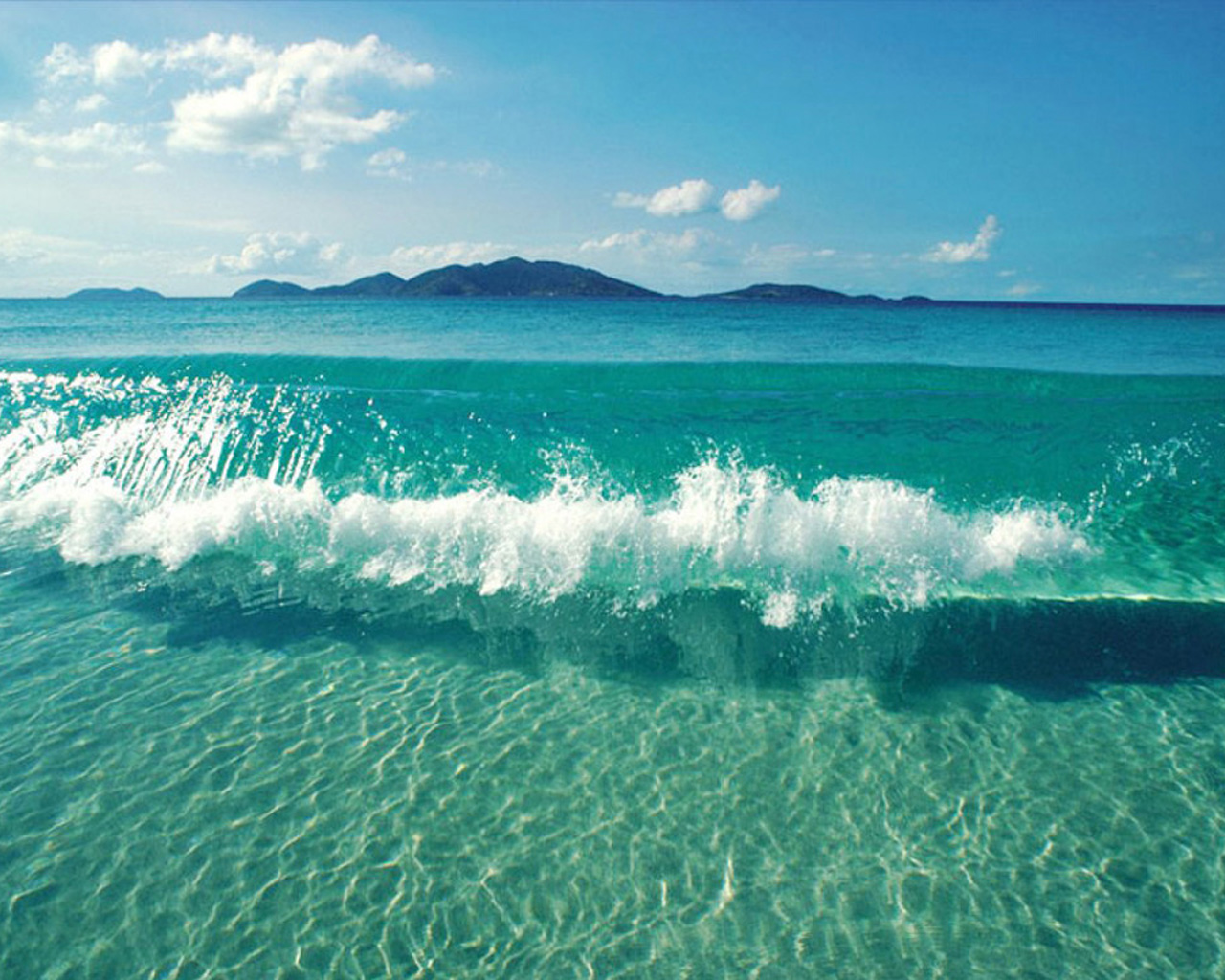 海水被風吹起一層又一層的波浪，波浪也就把氧氣融入海水中，使海洋生物得以滋生。
大雨不能缺
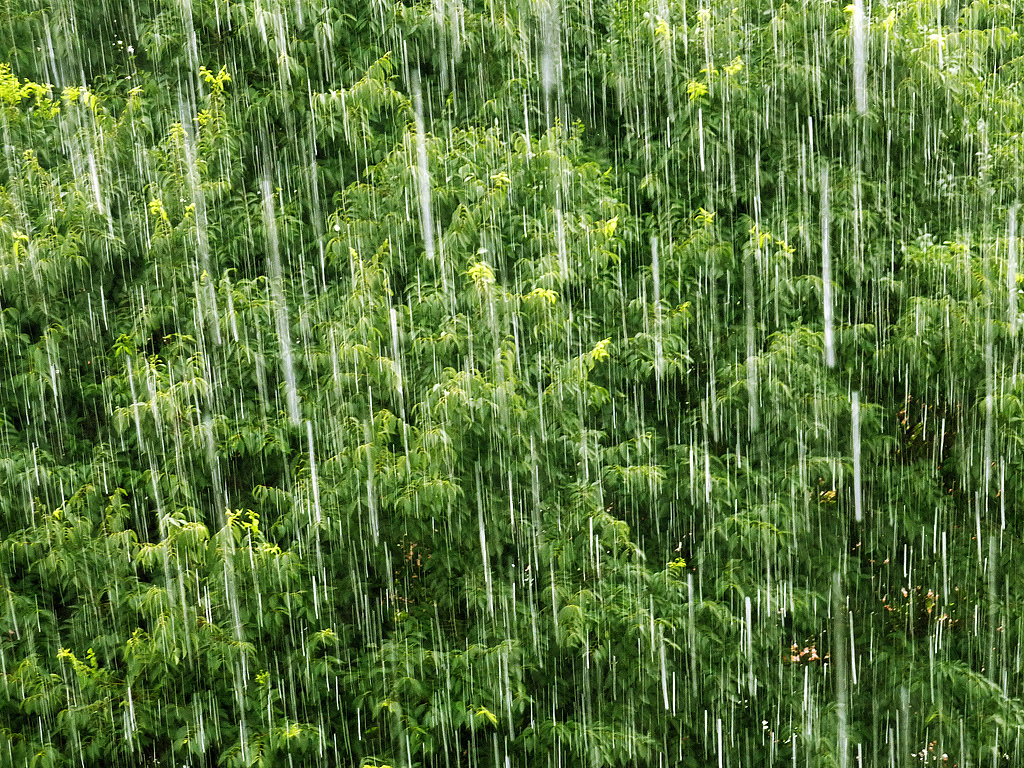 大雨迅速地為大地提供乾淨的淡水，使江河湖泊有充沛的水源。
小雨不能少！
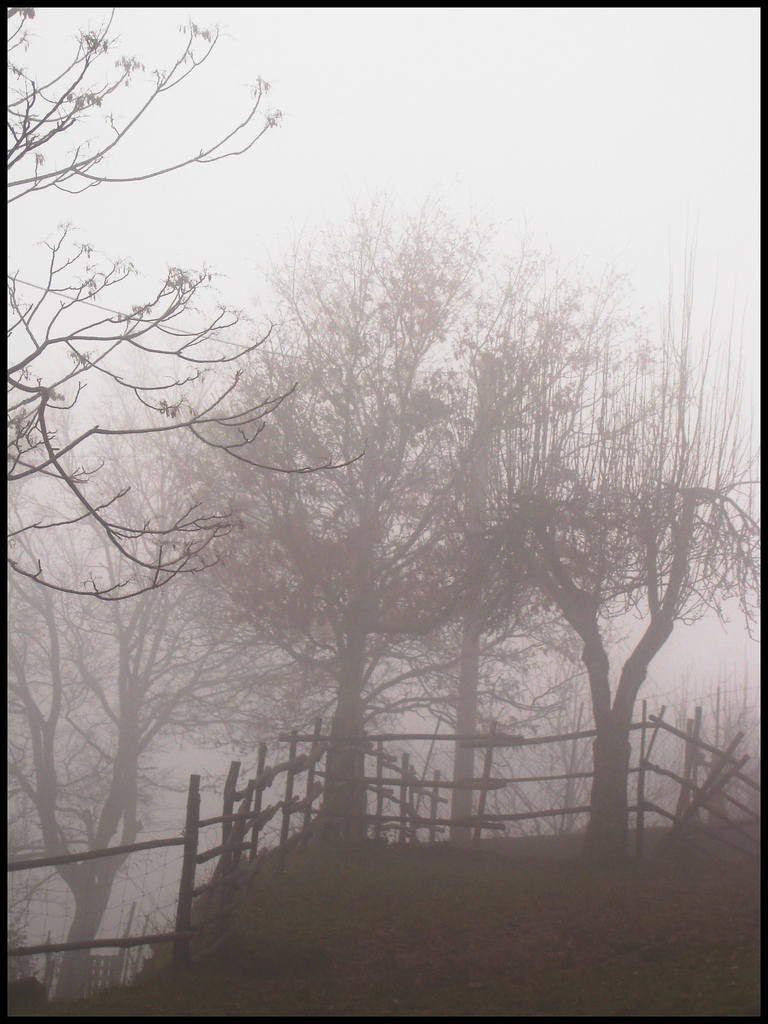 毛毛細雨滋潤大地，避免土地沙漠化，也為植物帶來所需的水份。
同一顆太陽，卻有不同的面貌
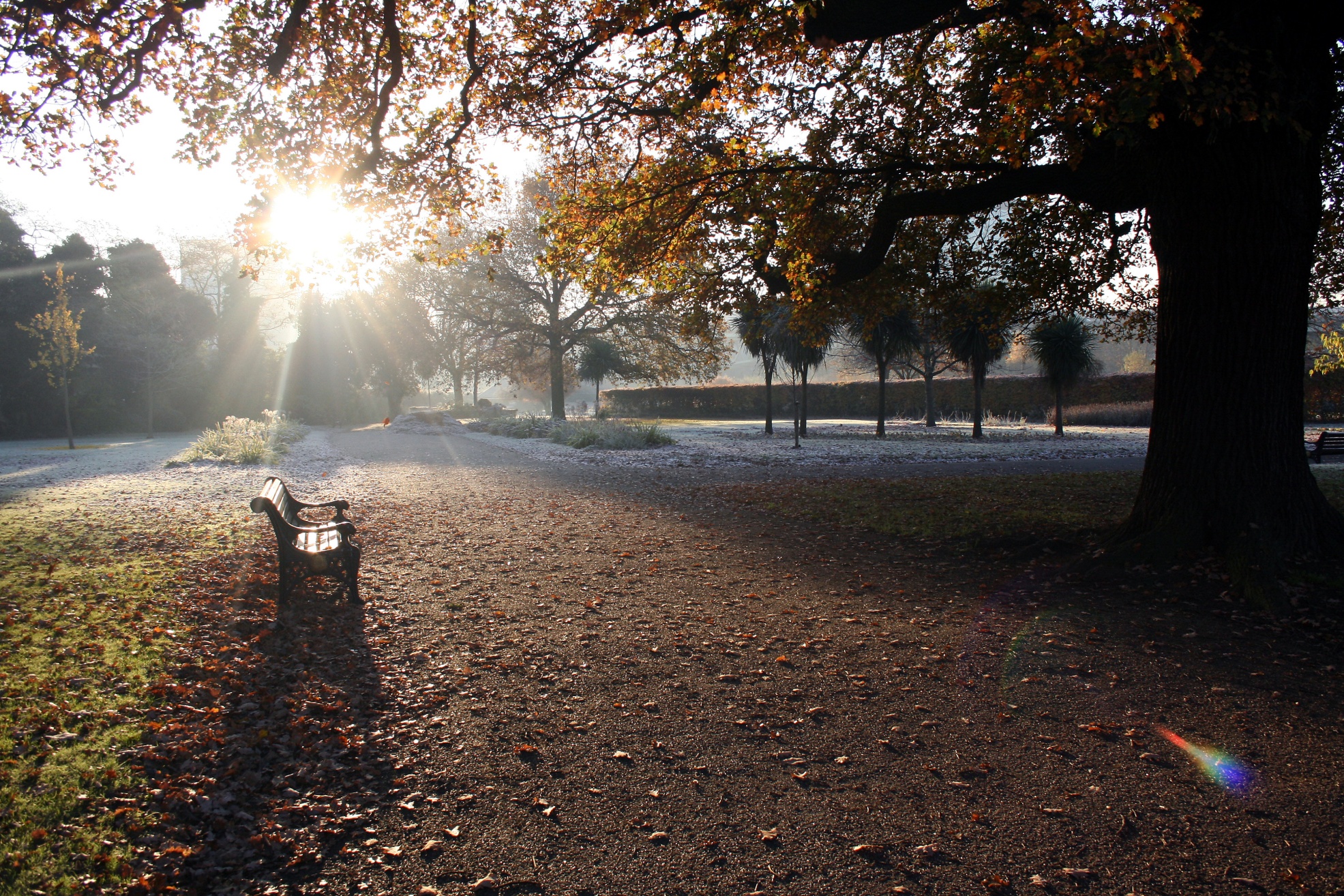 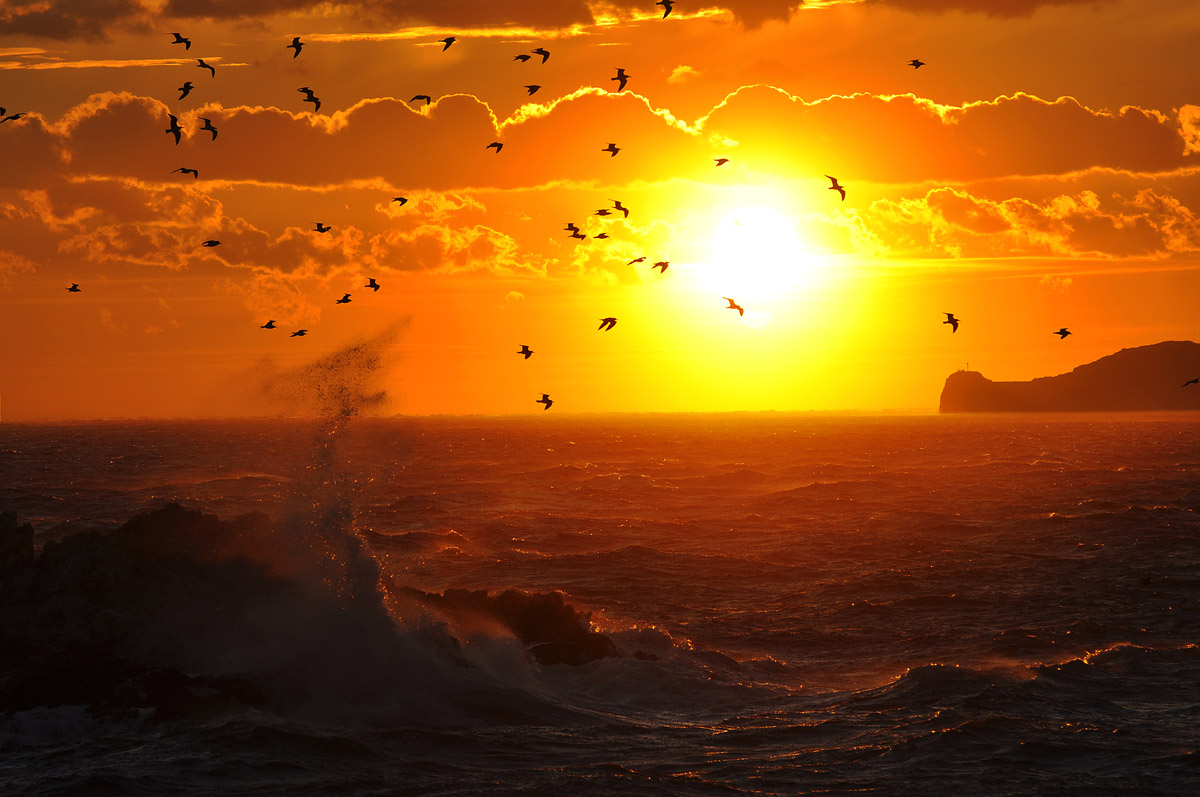 朝　陽
夕　陽
[Speaker Notes: 朝陽予人欣喜、朝氣的聯想，彷彿在喚醒大地，迎向新的一天。

夕陽西沈，代表大地結束一天的工作，落日餘暉引領每個回家腳步。]
同一顆月亮，卻有不同的面貌
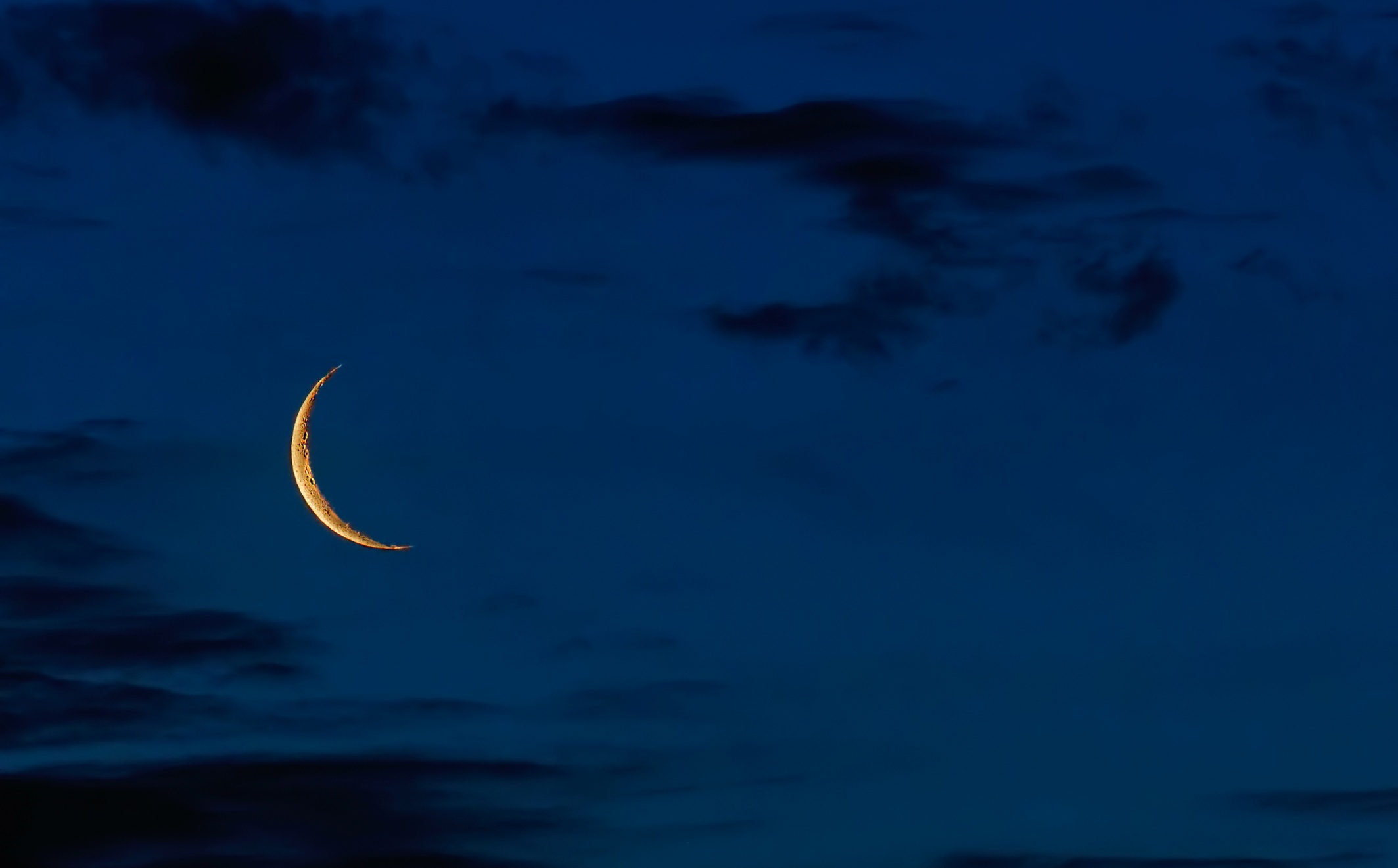 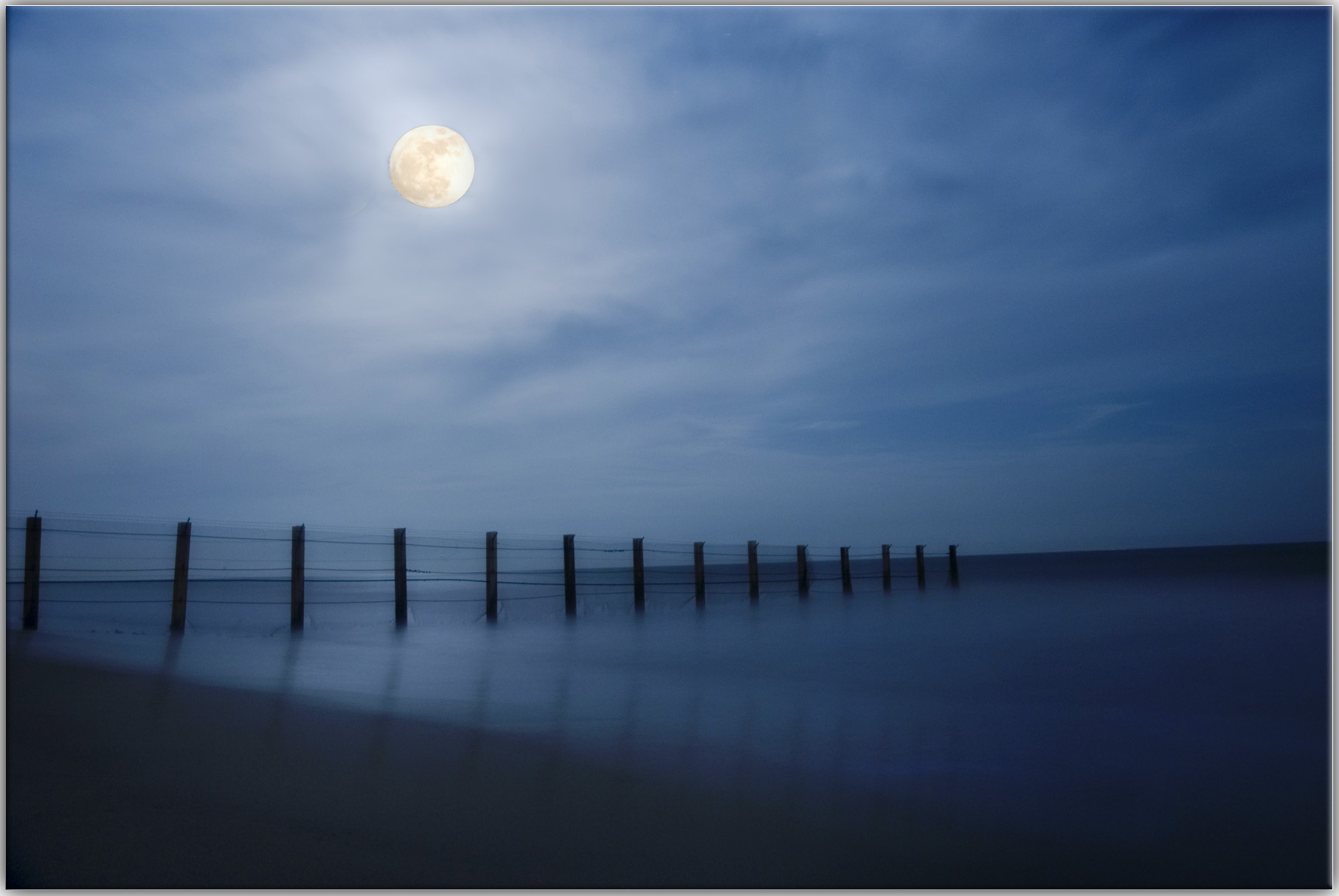 圓　月
弦　月
[Speaker Notes: 月亮盈缺自古以來就是文學創作的材料，也是許多思鄉遊子的寄情之物。

月球作為繞行地球軌道的一顆衛星，不止可以為人類定時節，更是引發海洋潮汐的原因。]
誰為白天的花園配上美麗的蝴蝶？
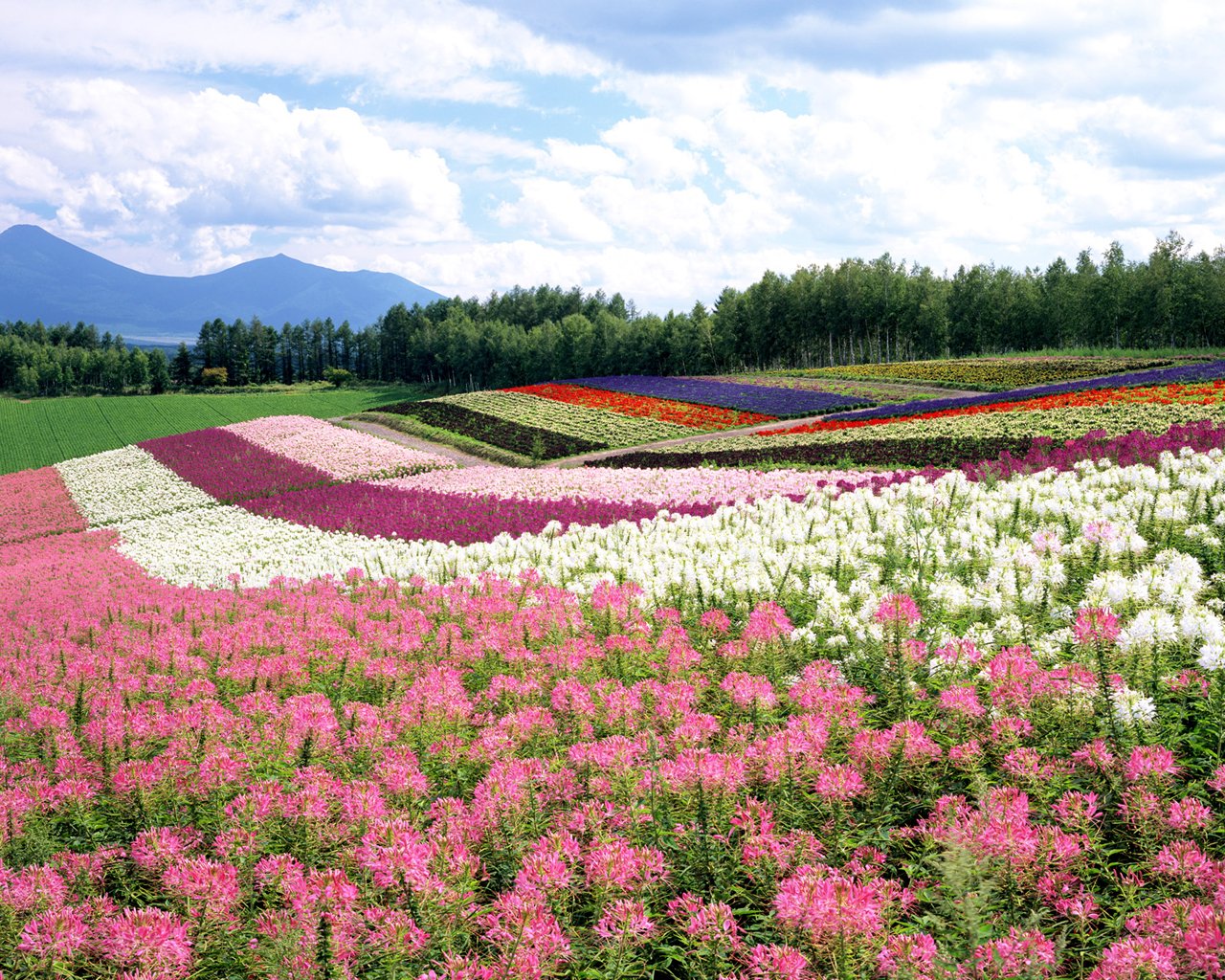 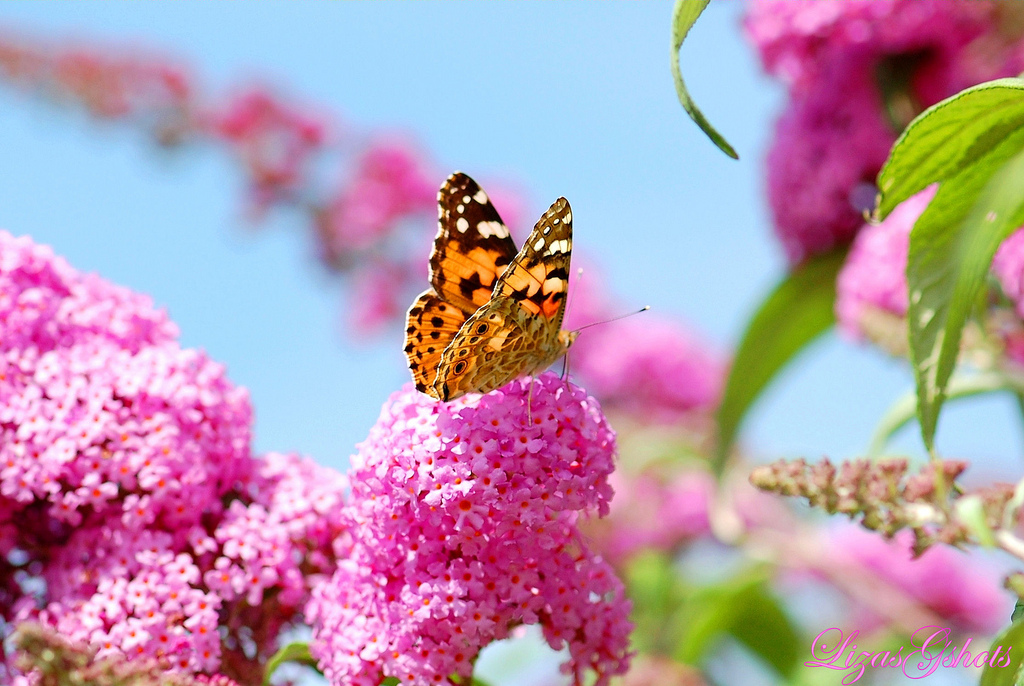 這美麗的世界是偶然形成？
誰為晚上的星空配上螢火蟲？
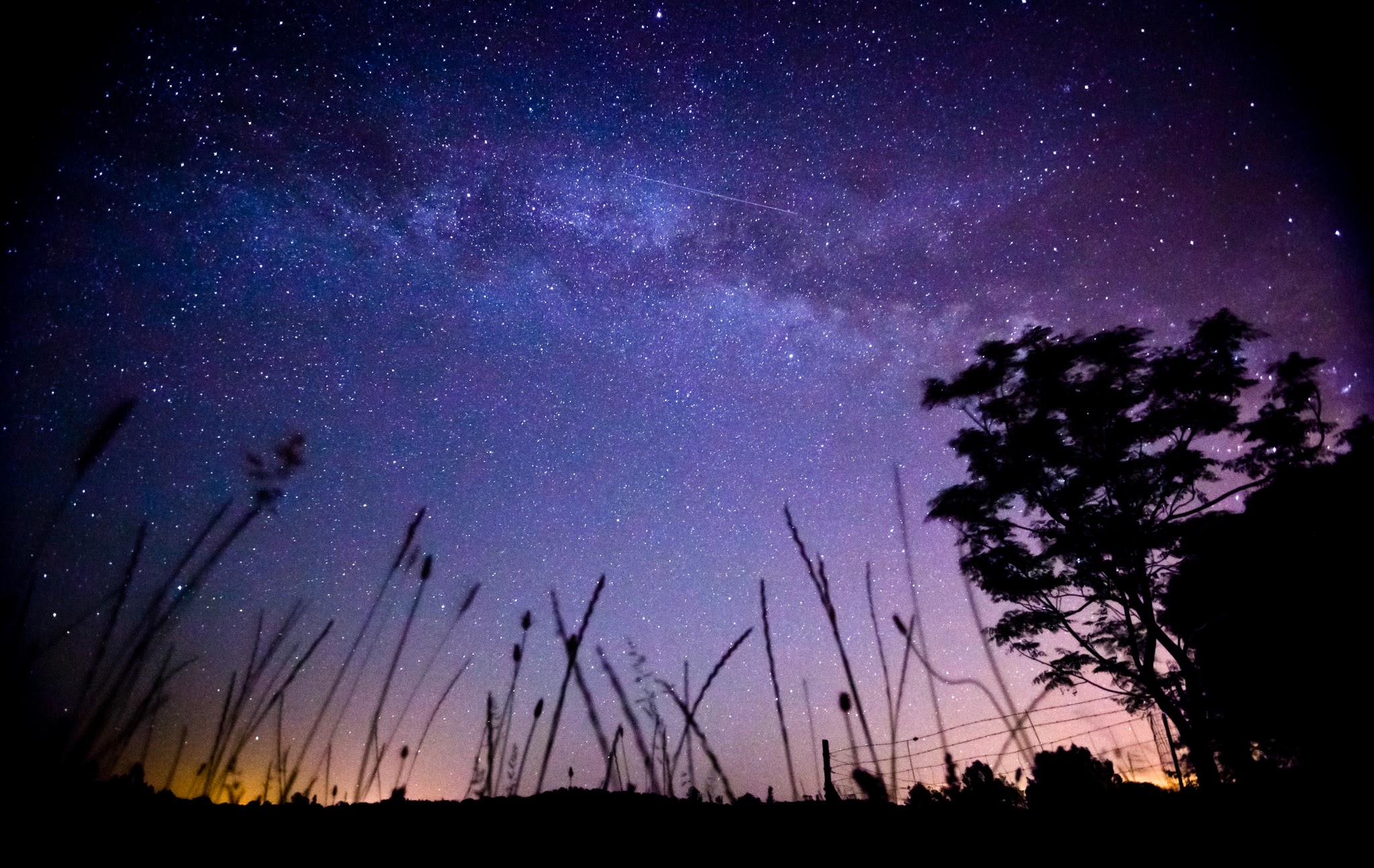 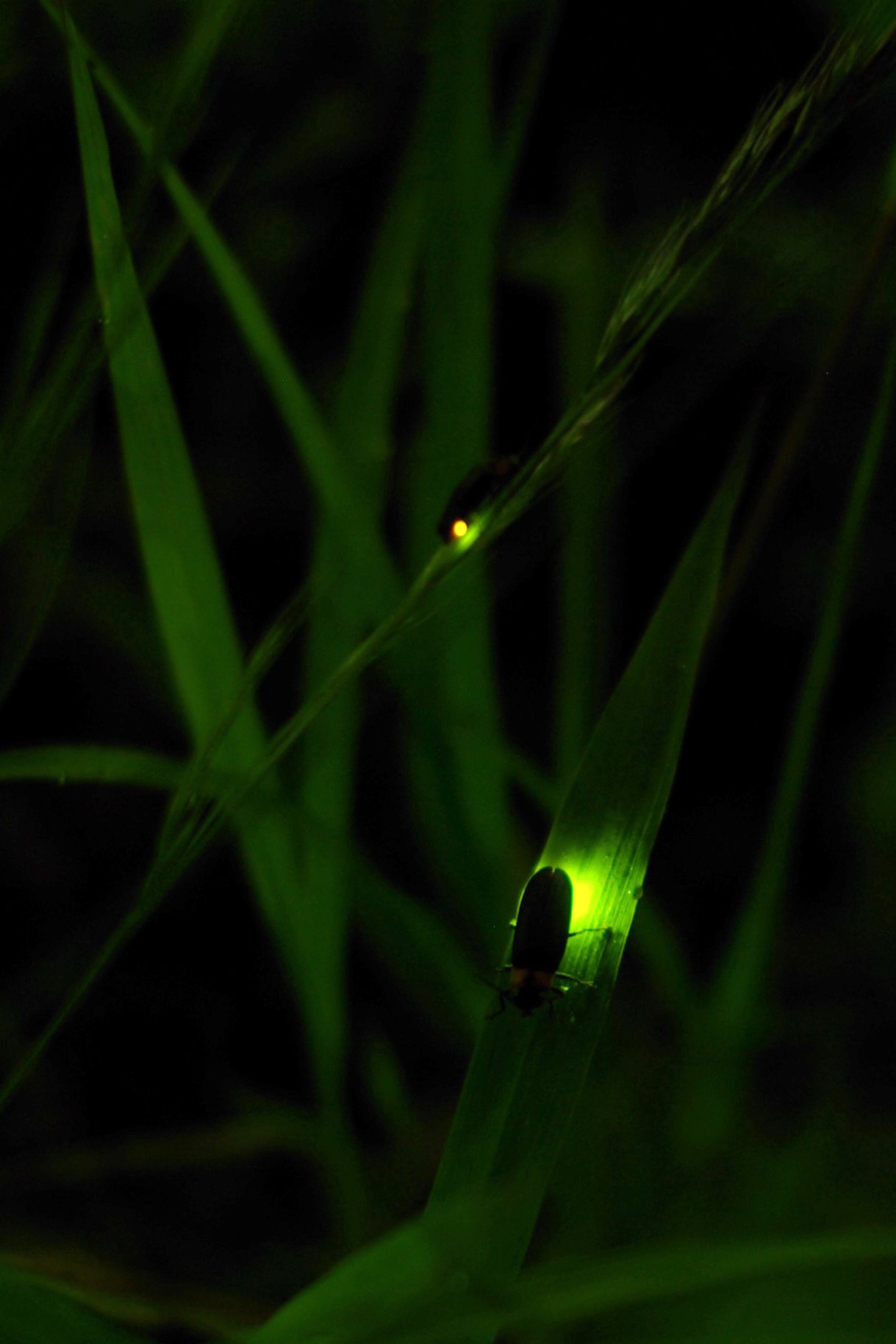 這美麗的世界是精心的設計？
看到萬物的奇妙，你知道
這是誰創造的？
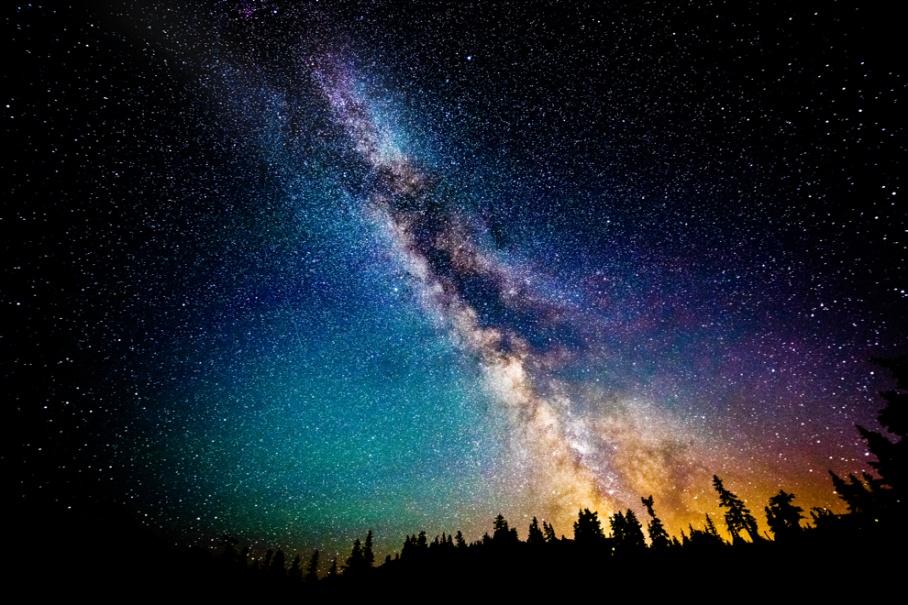 耶和華如此說：
我──耶和華是創造萬物的，
是獨自鋪張諸天、鋪開大地的。
（聖經․以賽亞書44:24）
耶和華用能力創造大地，
用智慧建立世界，
用聰明鋪張穹蒼。 
（聖經․耶利米書10:12）
你知道
神怎樣創造這世界嗎？
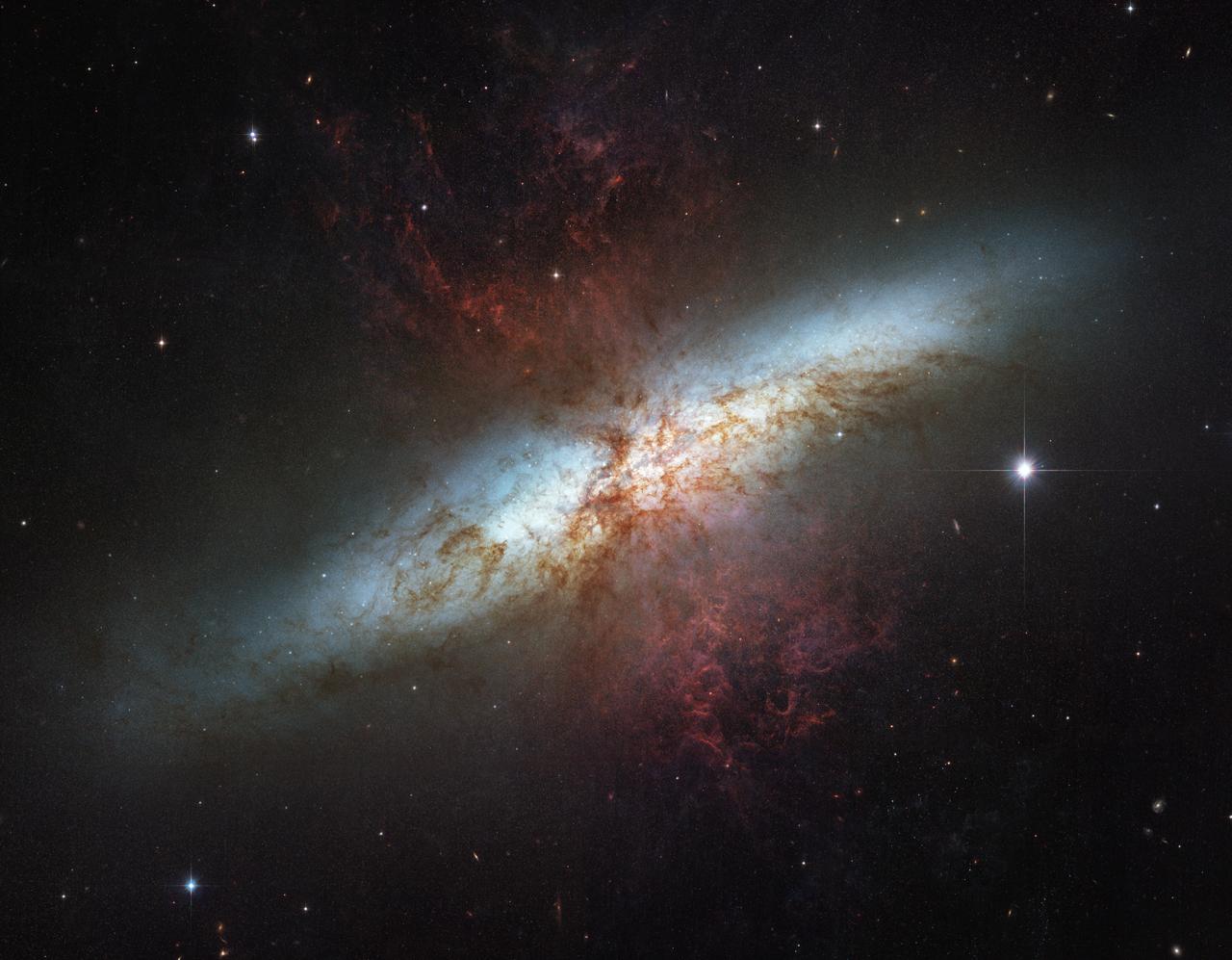 起初，神創造天地。
地是空虛混沌，淵面黑暗；
神的靈運行在水面上。
（聖經․創世記1:1-2）
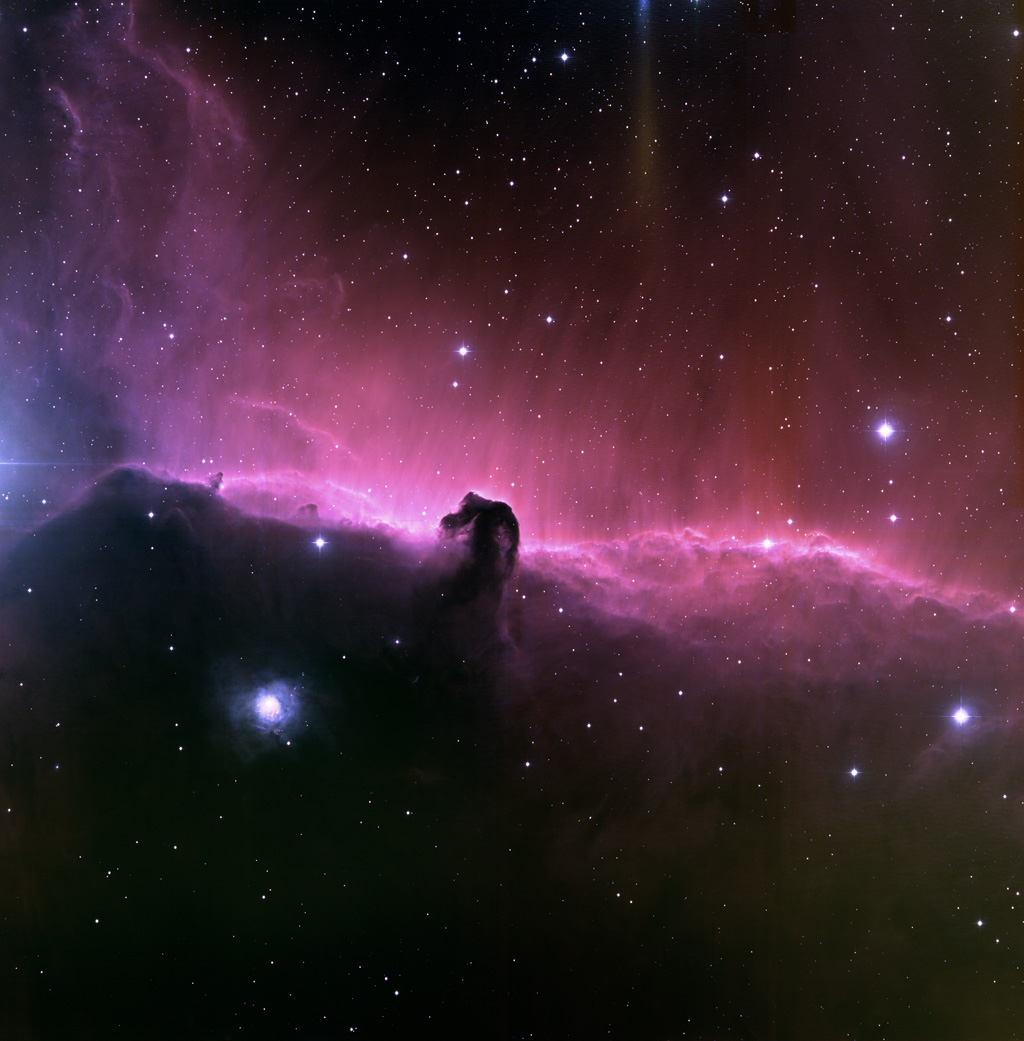 第一天
光
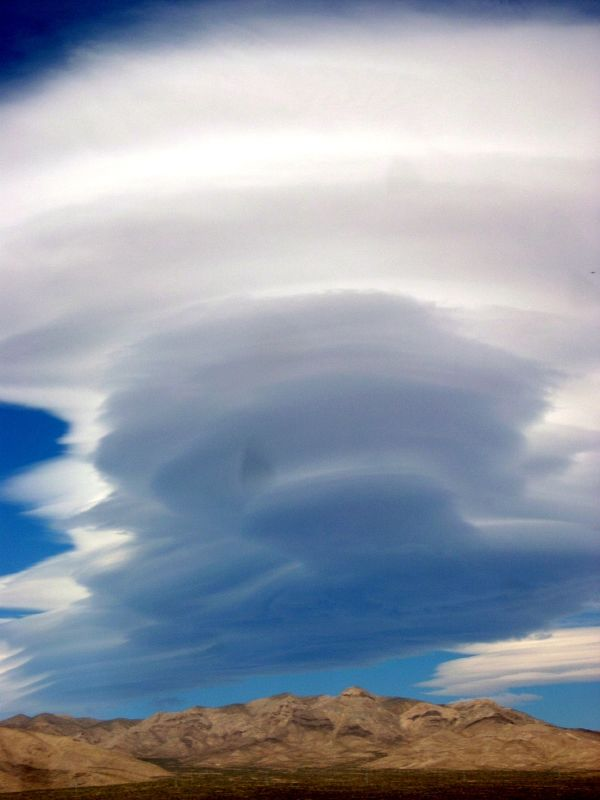 第二天
空氣
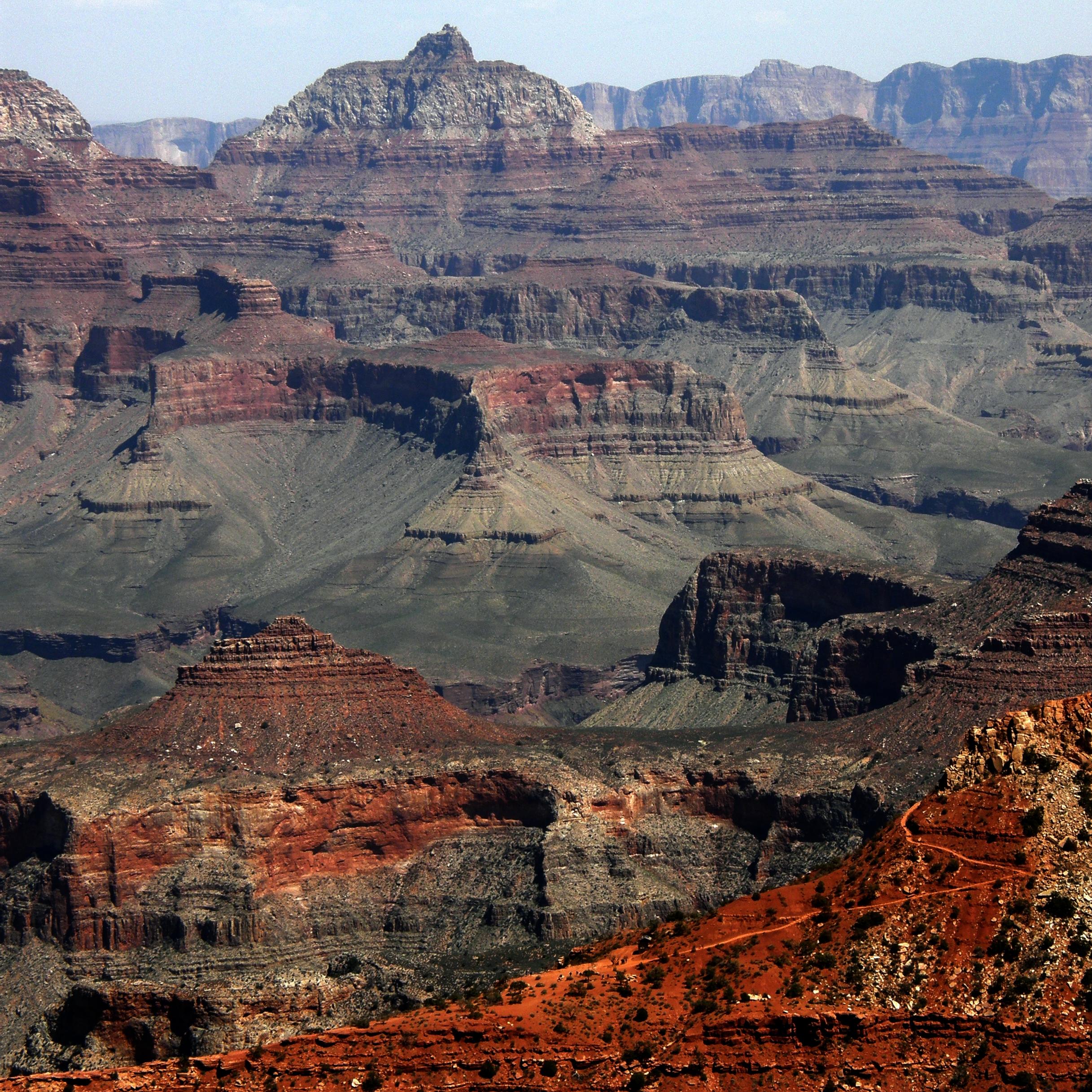 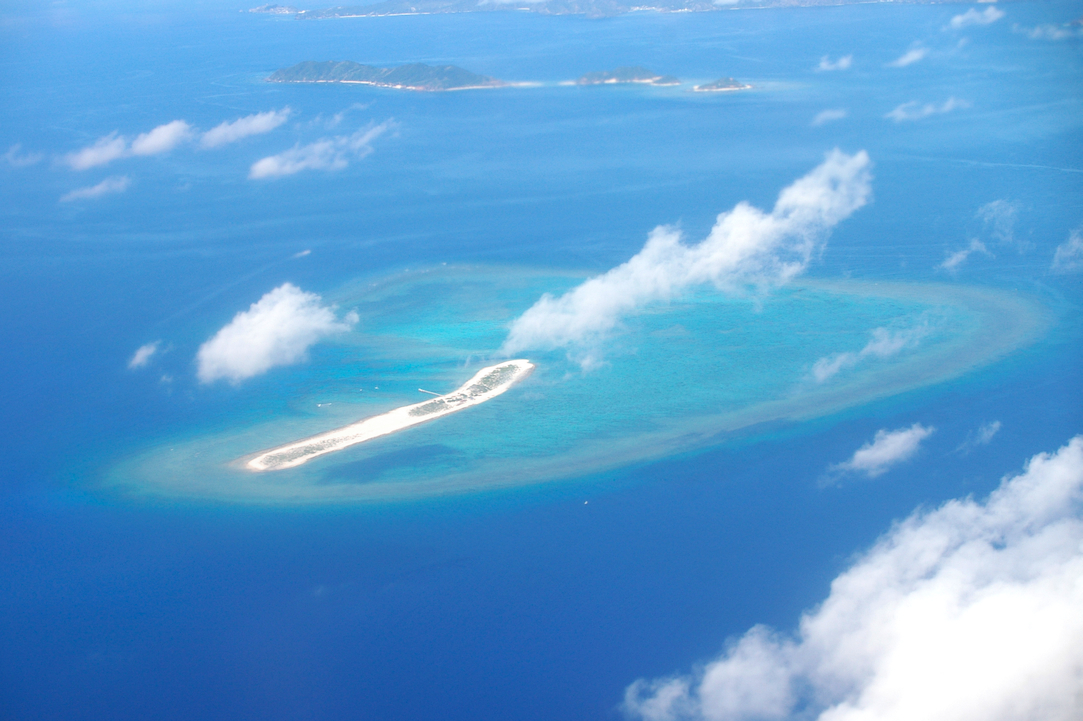 第三天
海
地
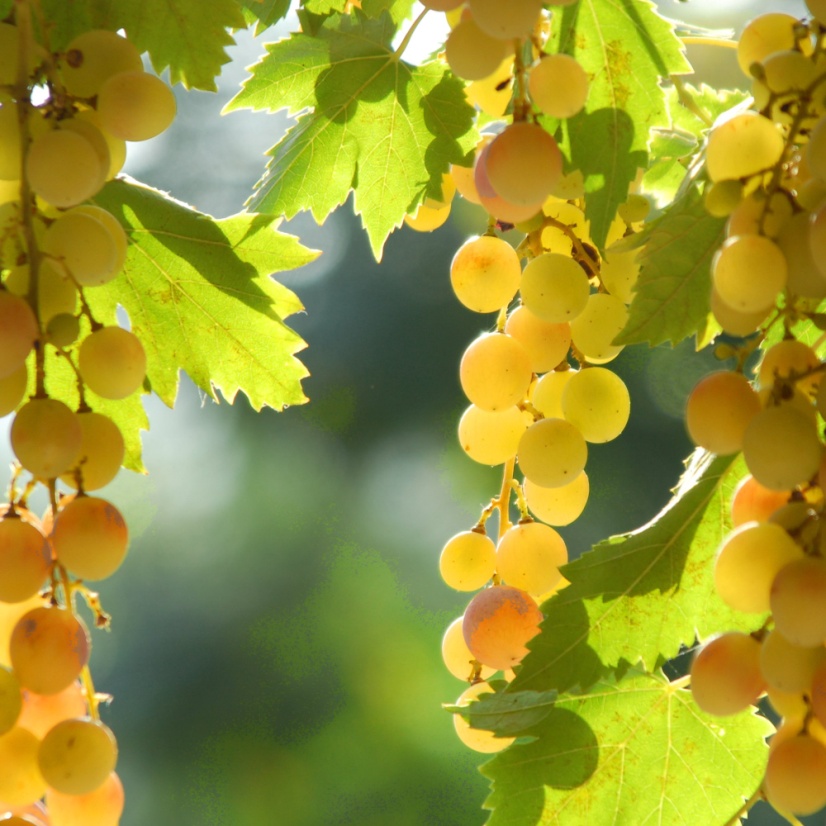 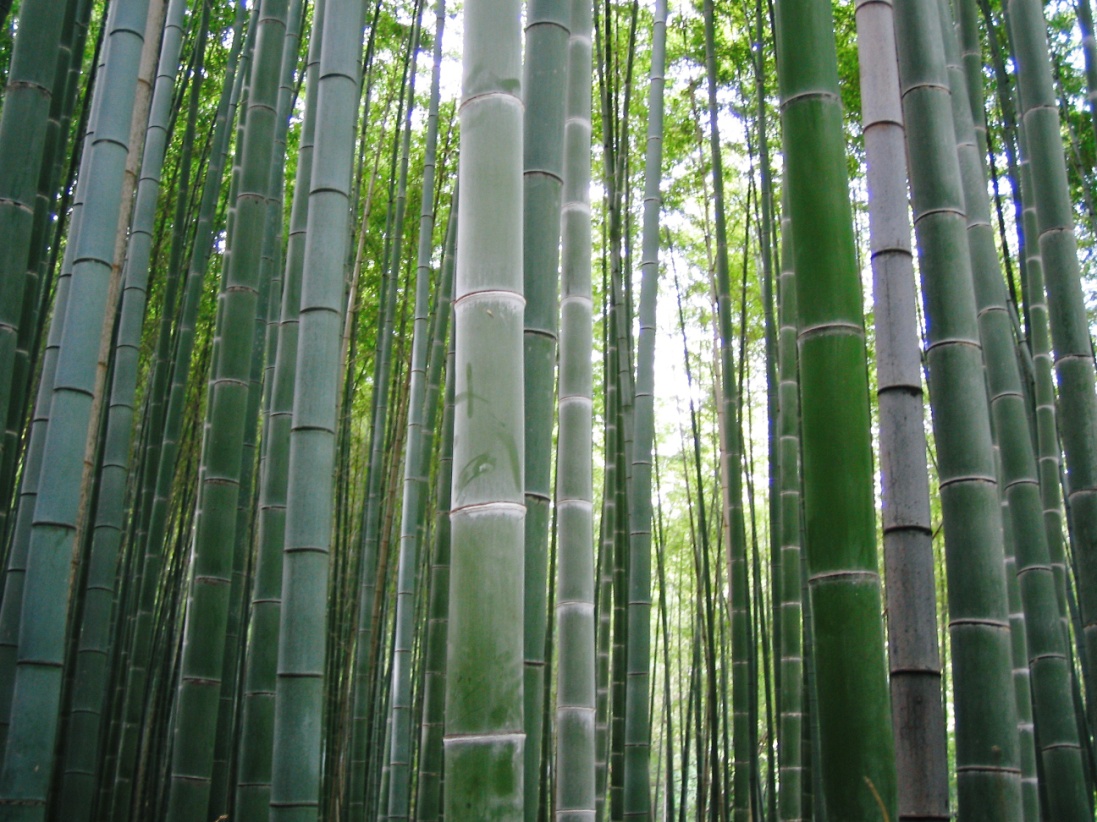 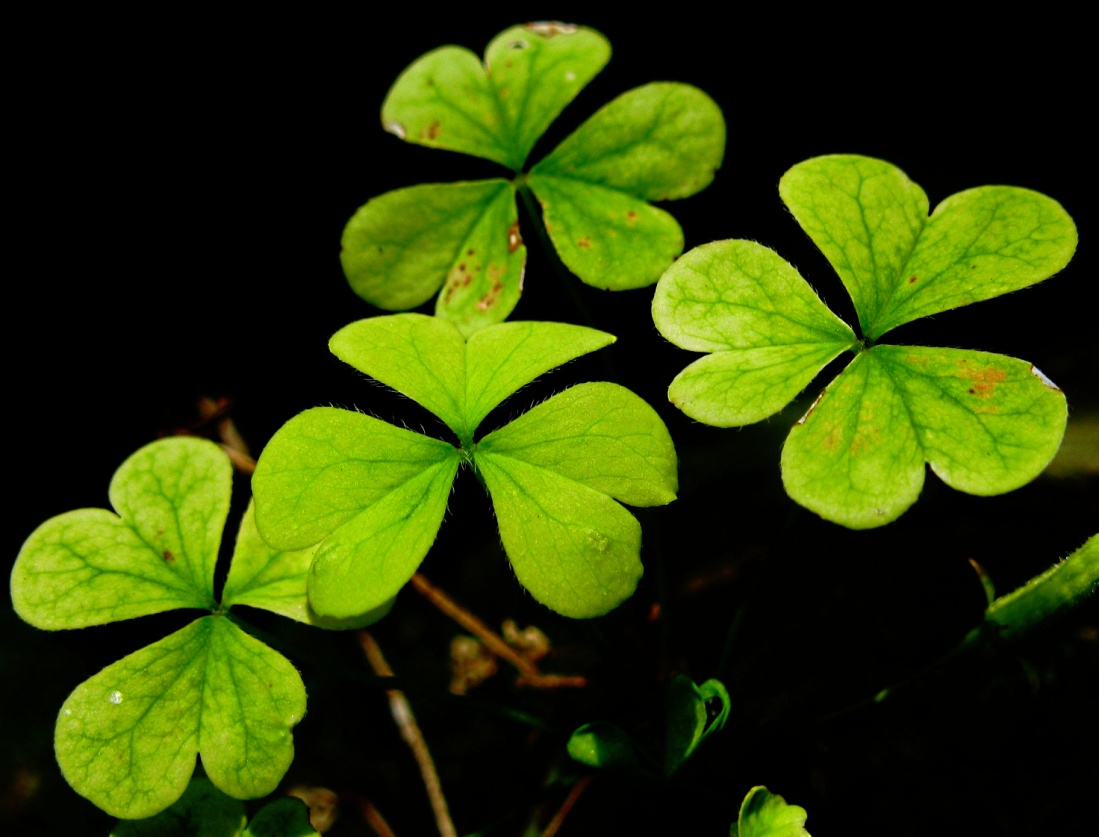 第三天
植物
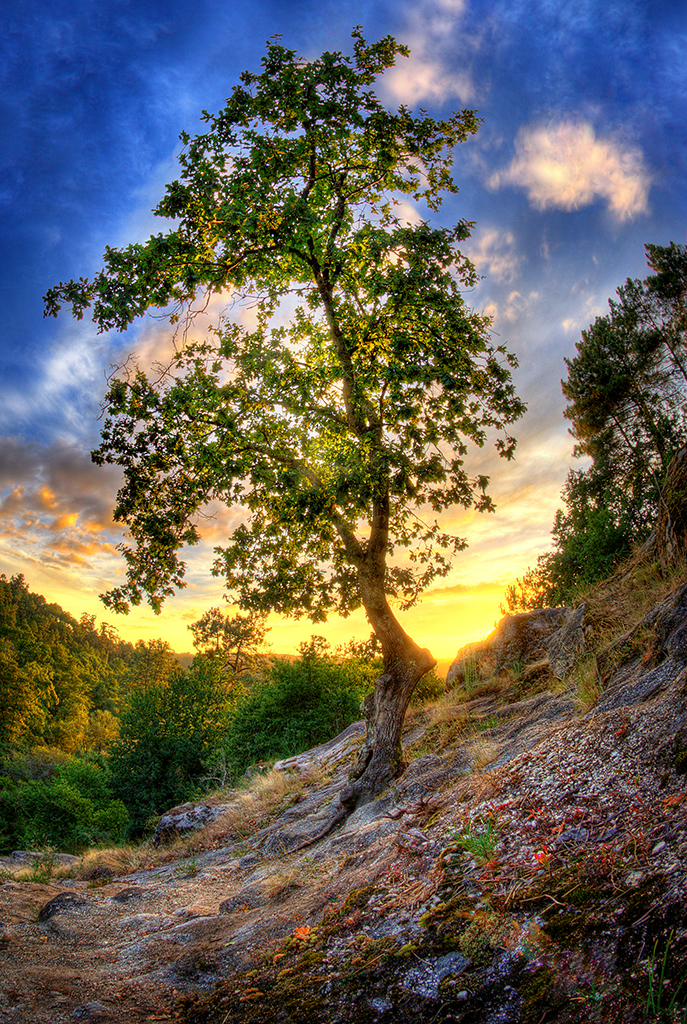 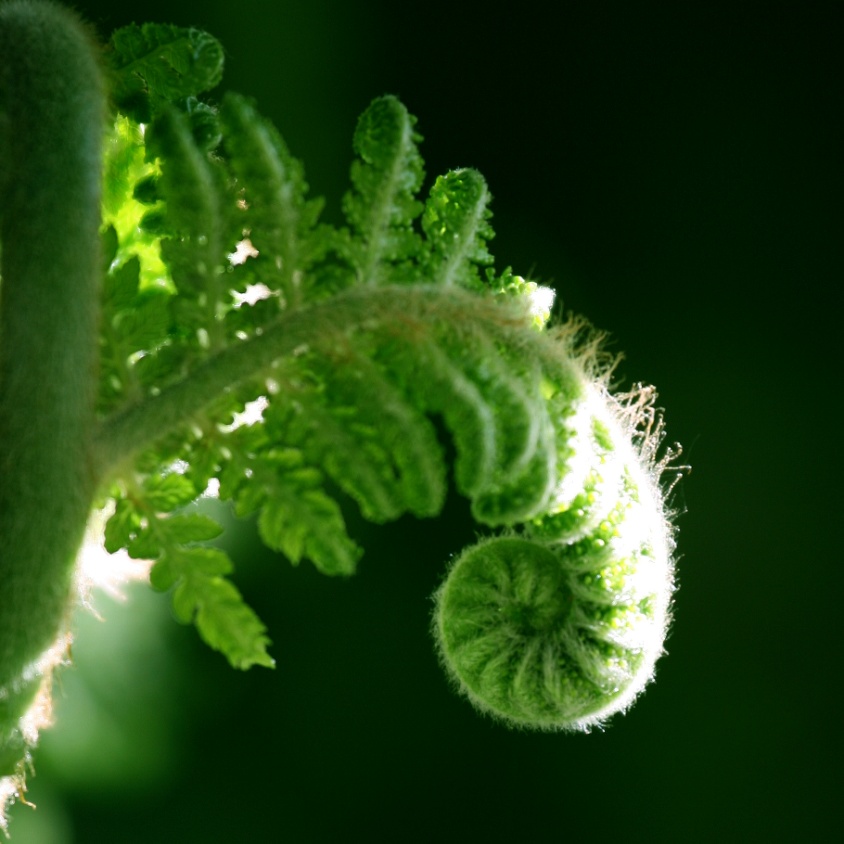 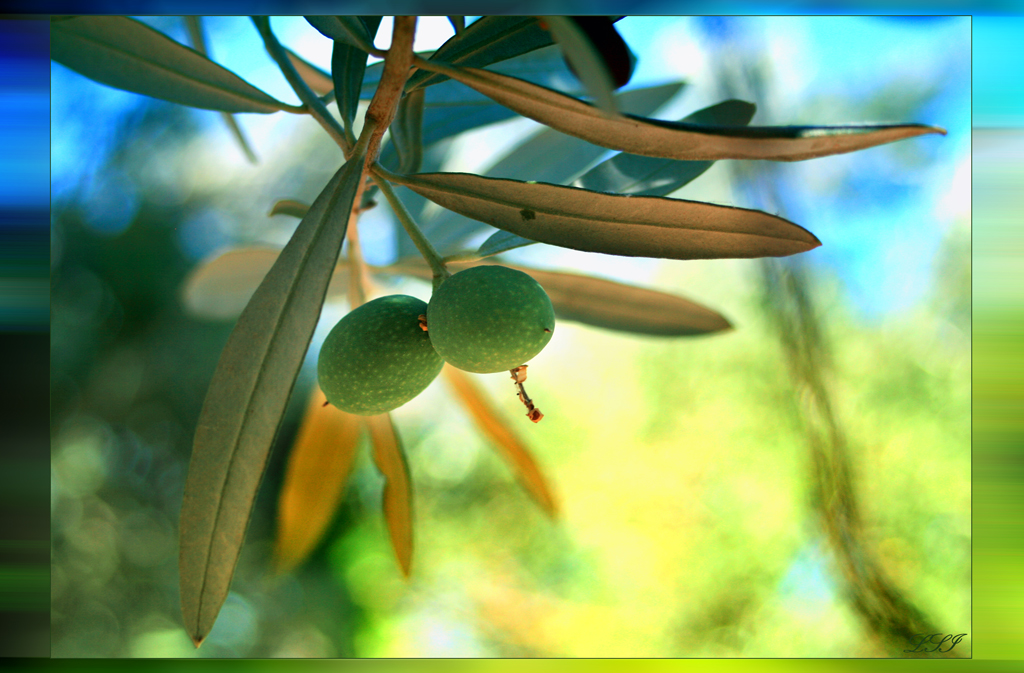 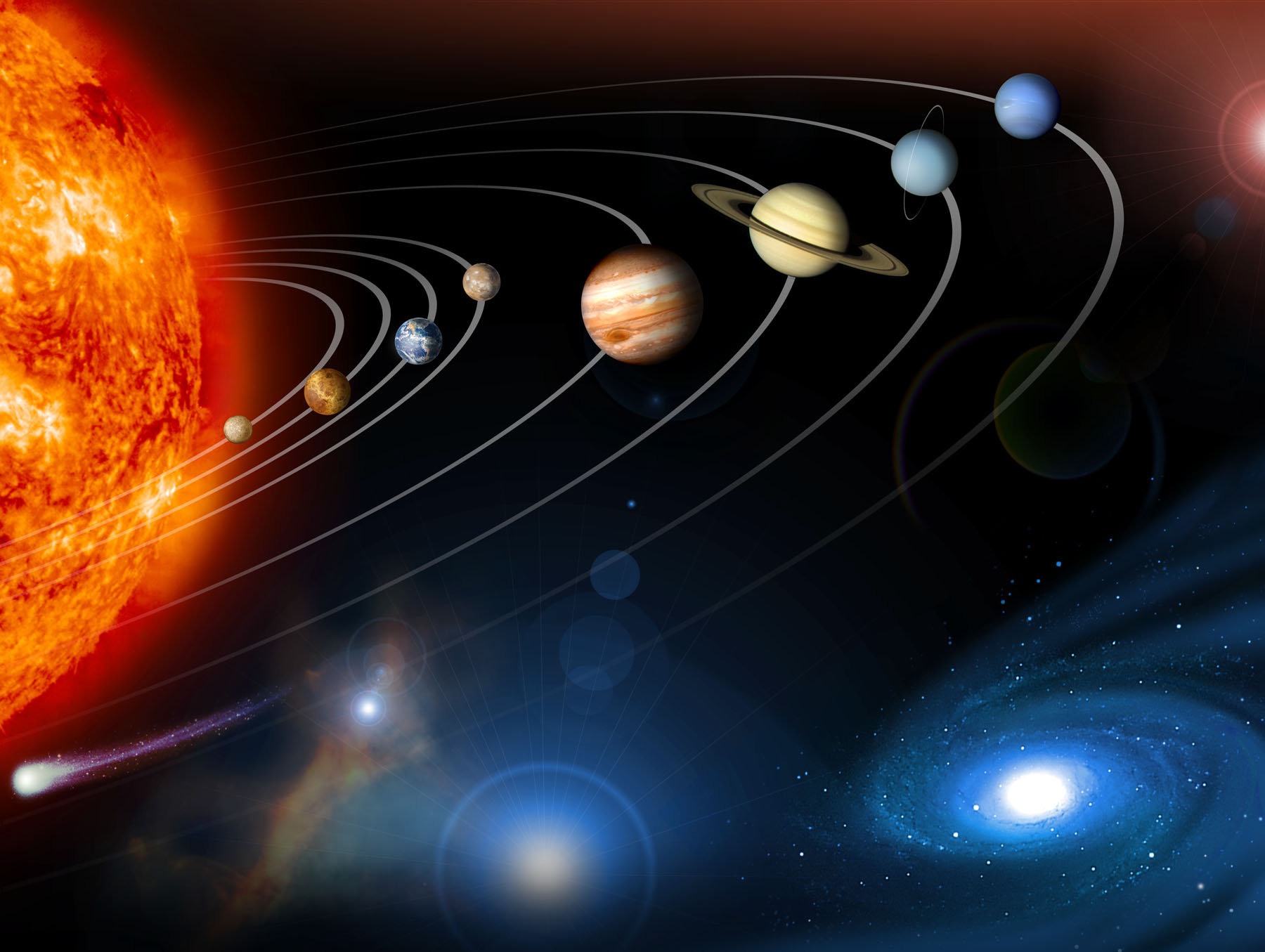 第四天
星體
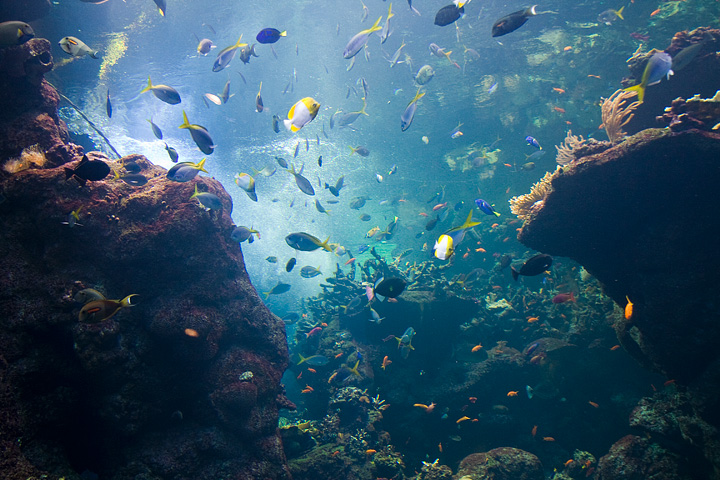 第五天
魚
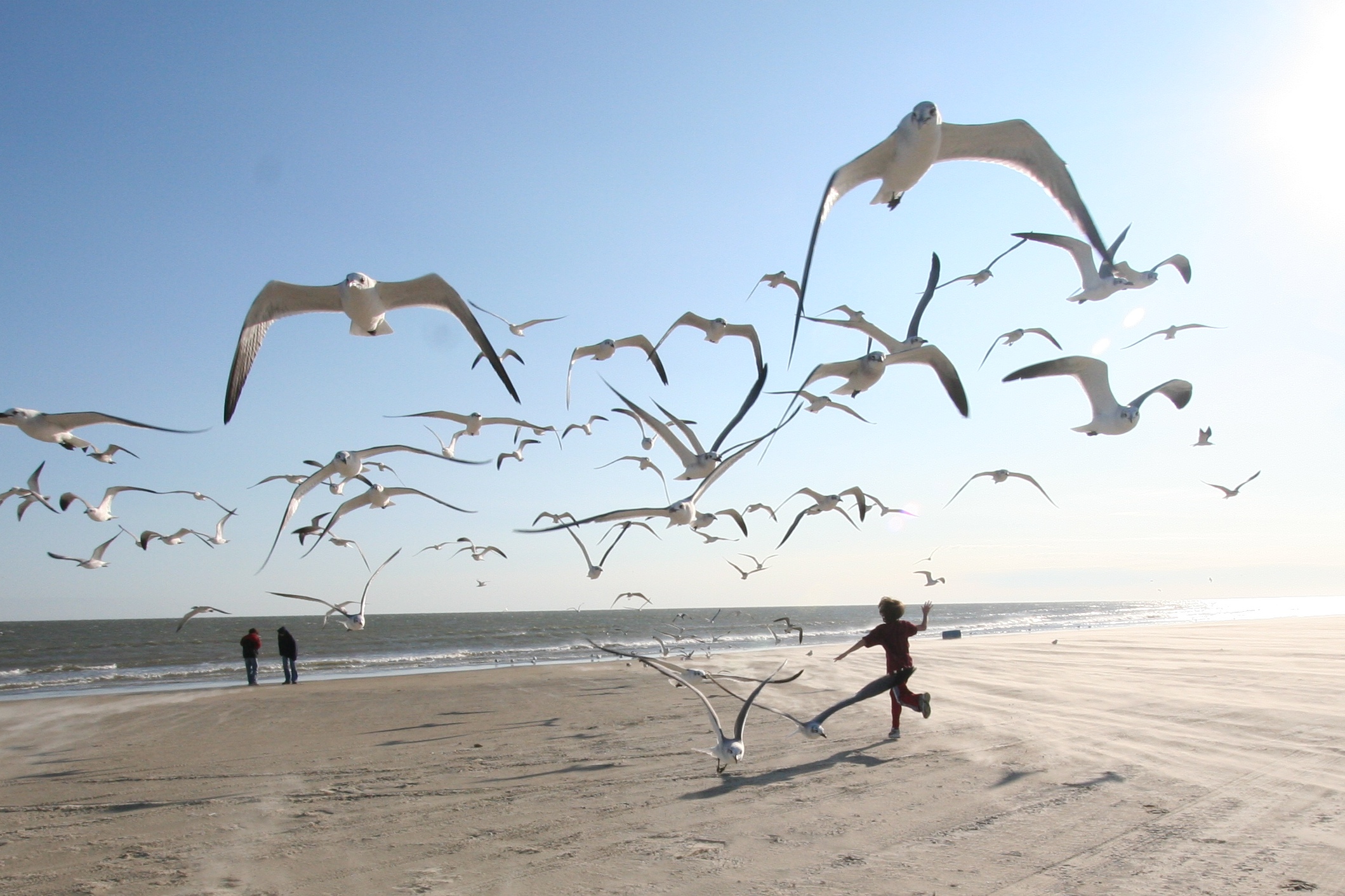 第五天
飛鳥
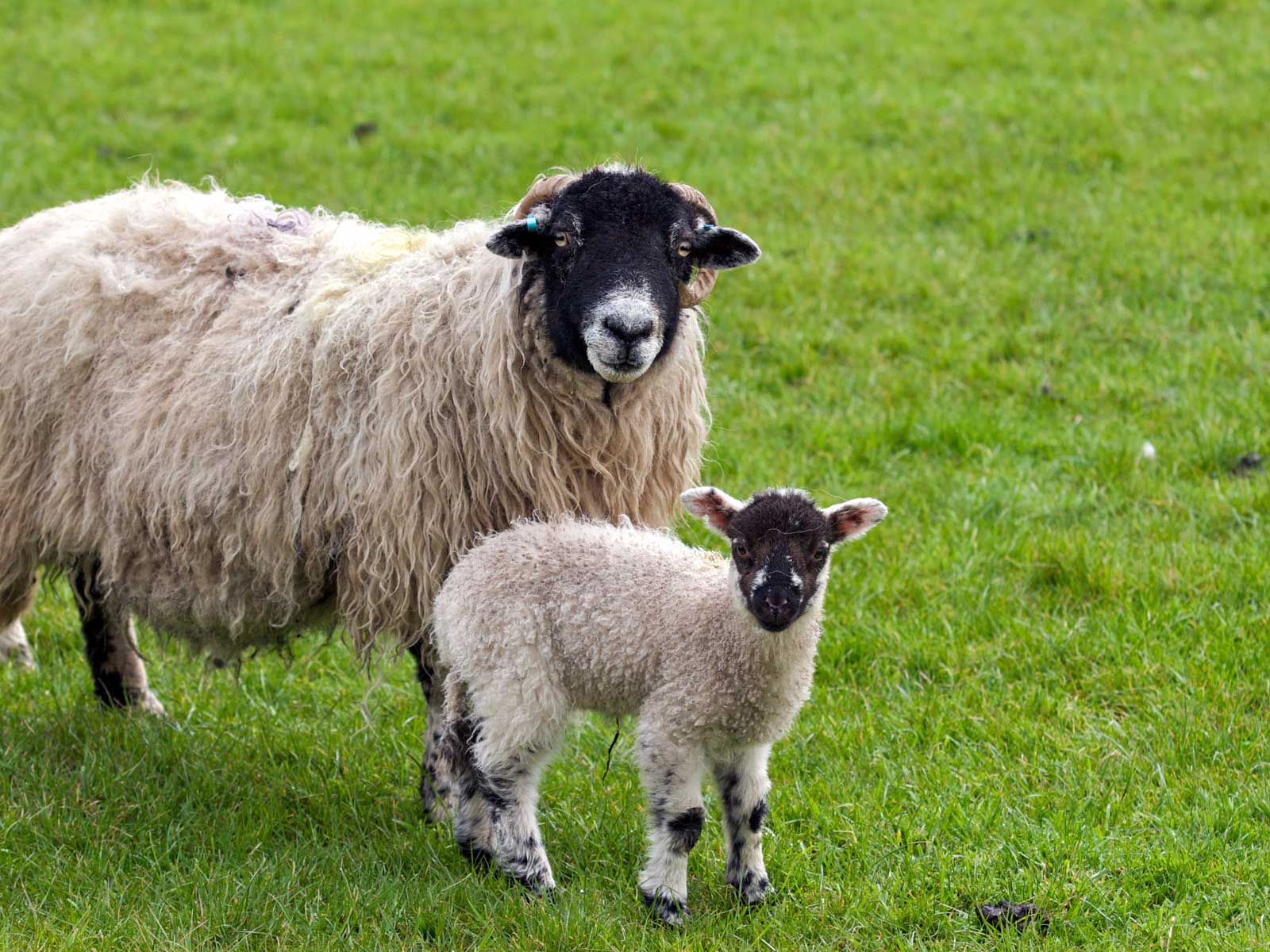 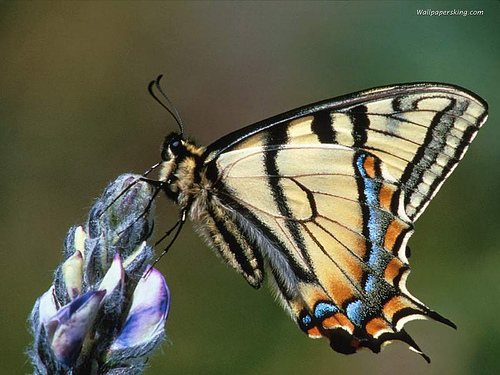 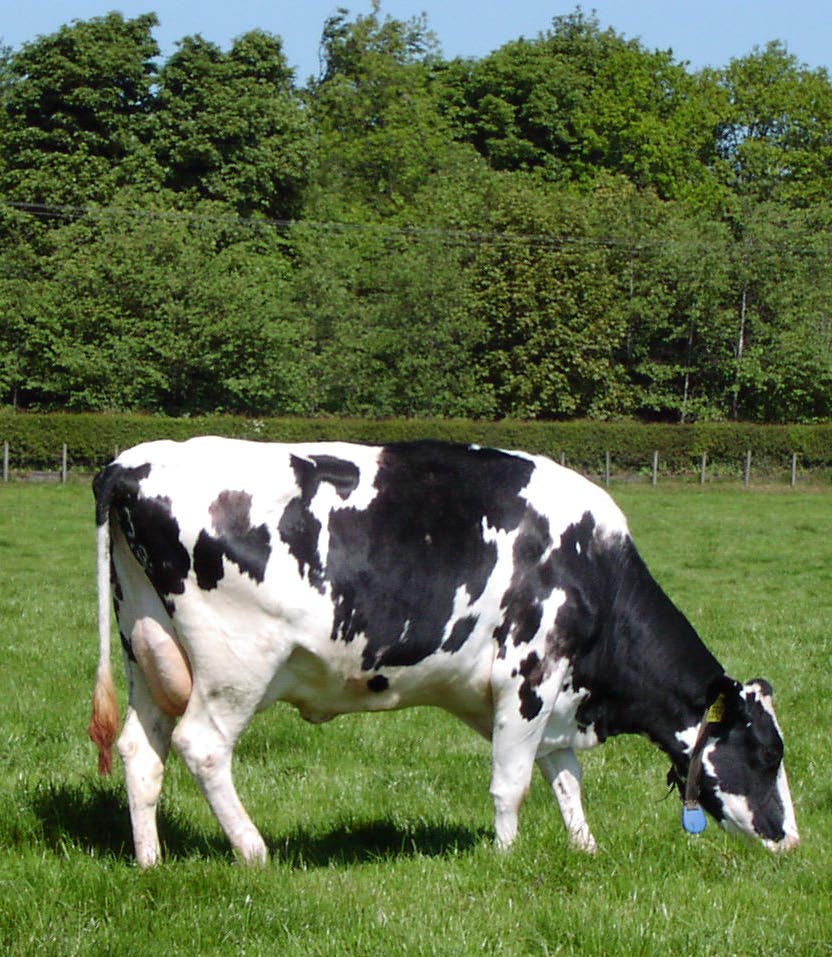 第六天
昆蟲走獸
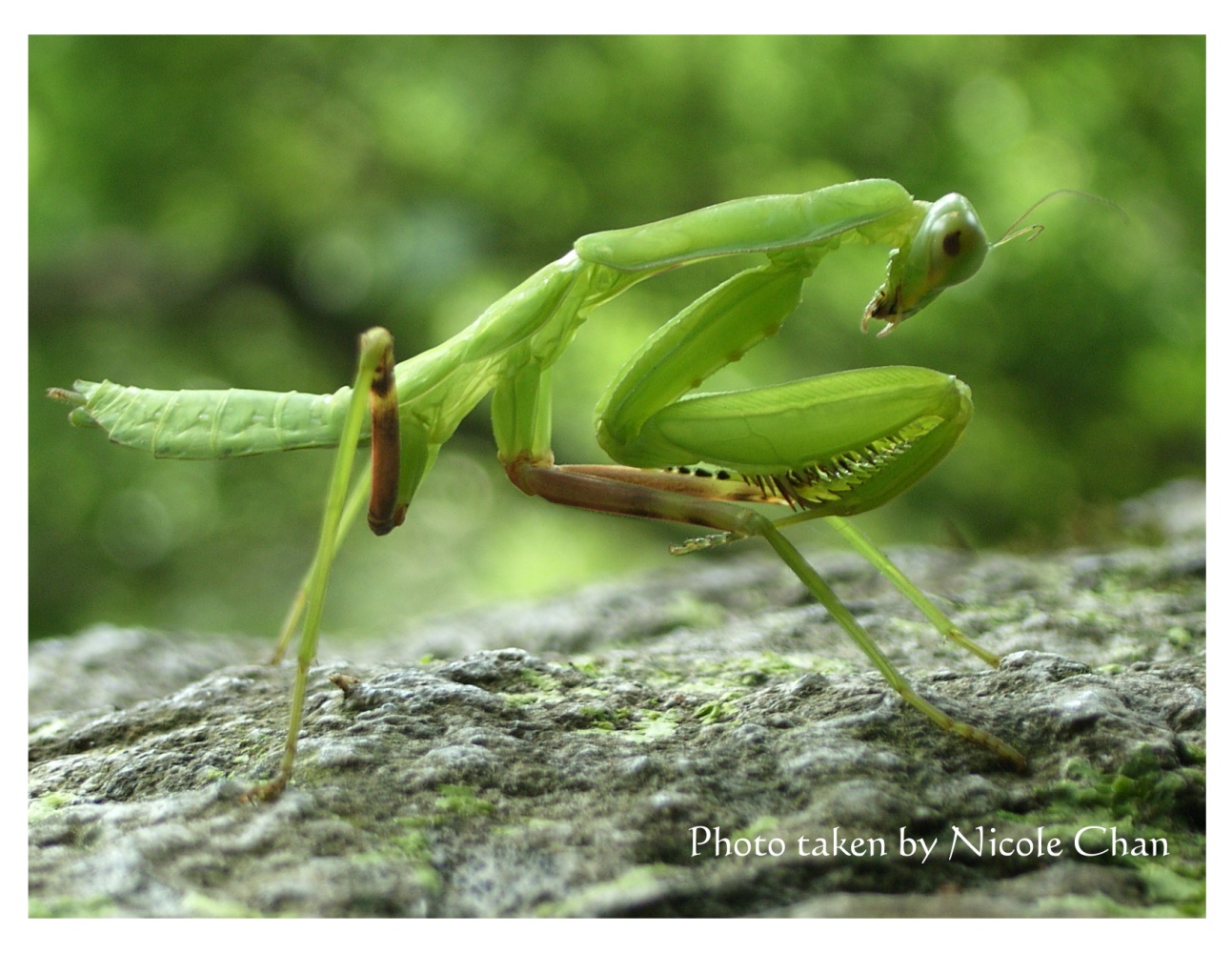 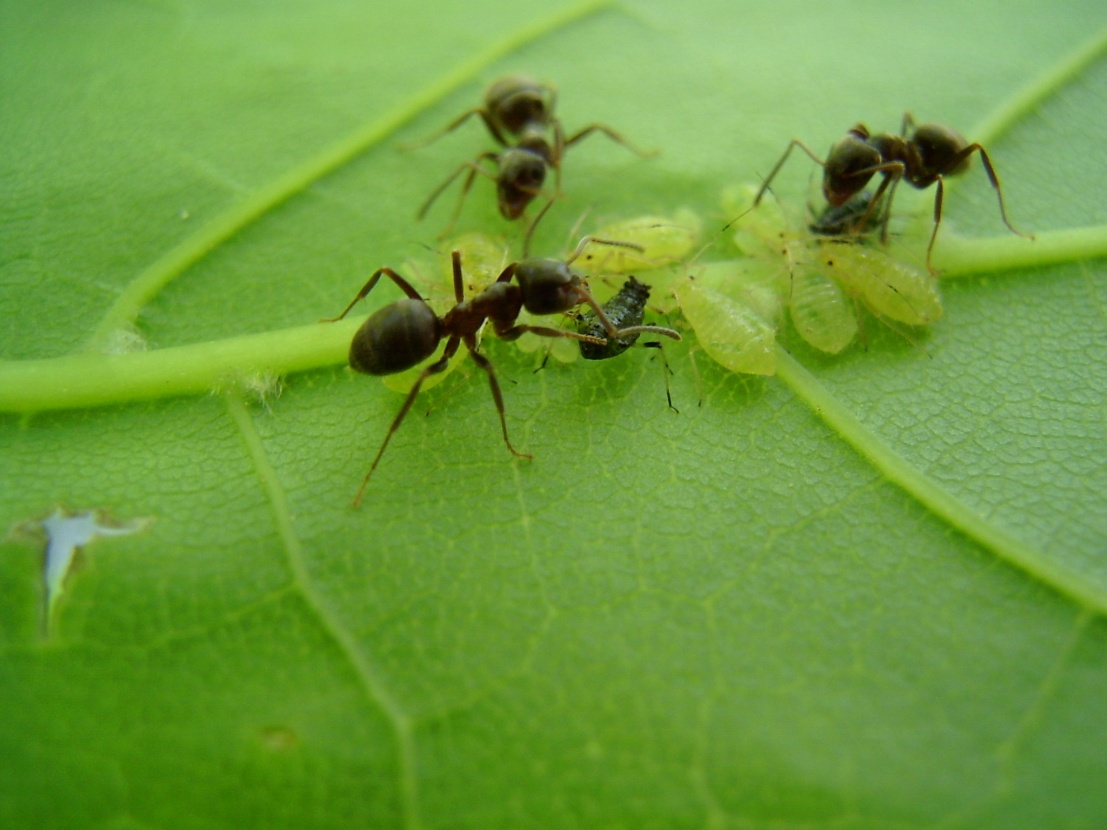 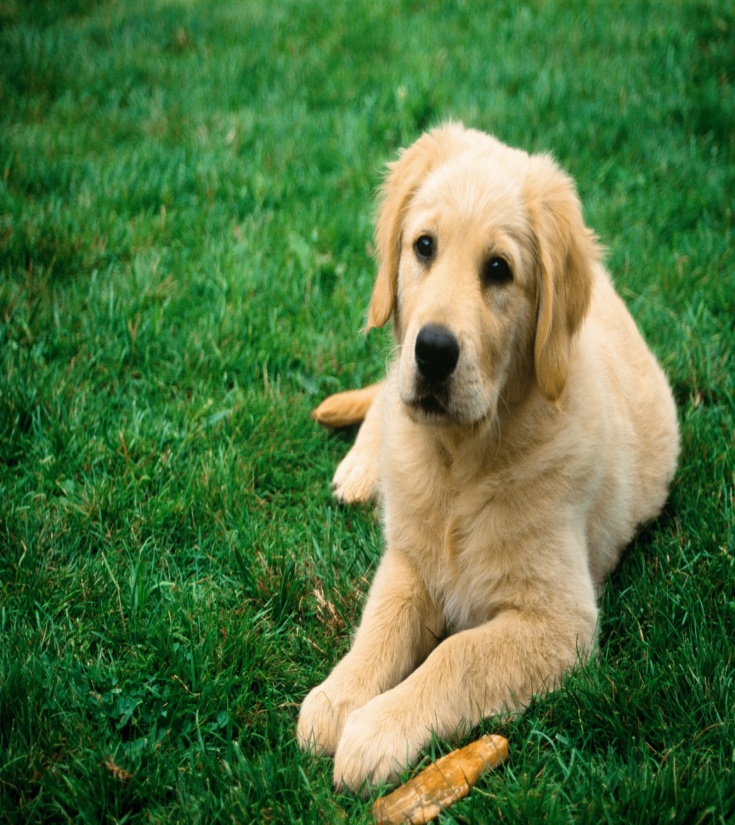 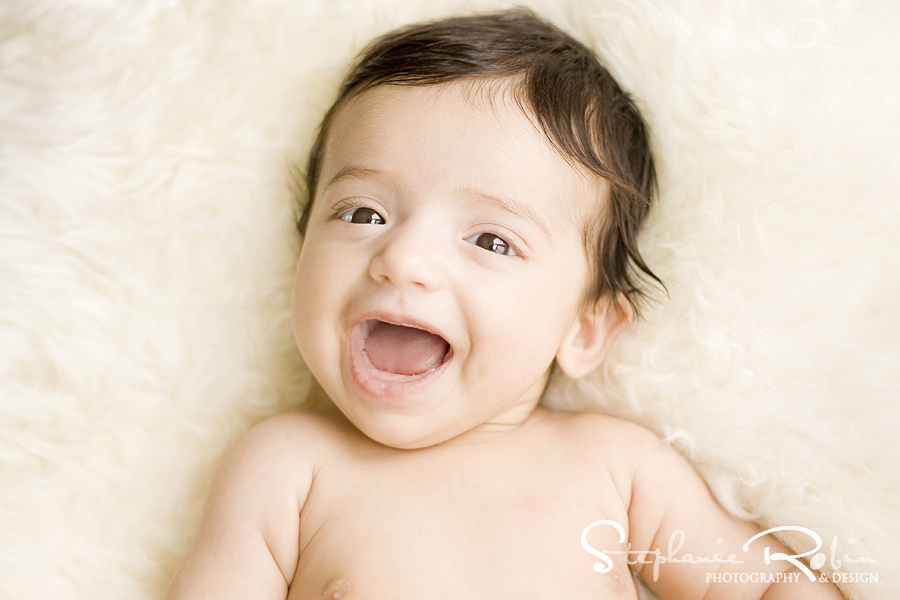 第六天
人類
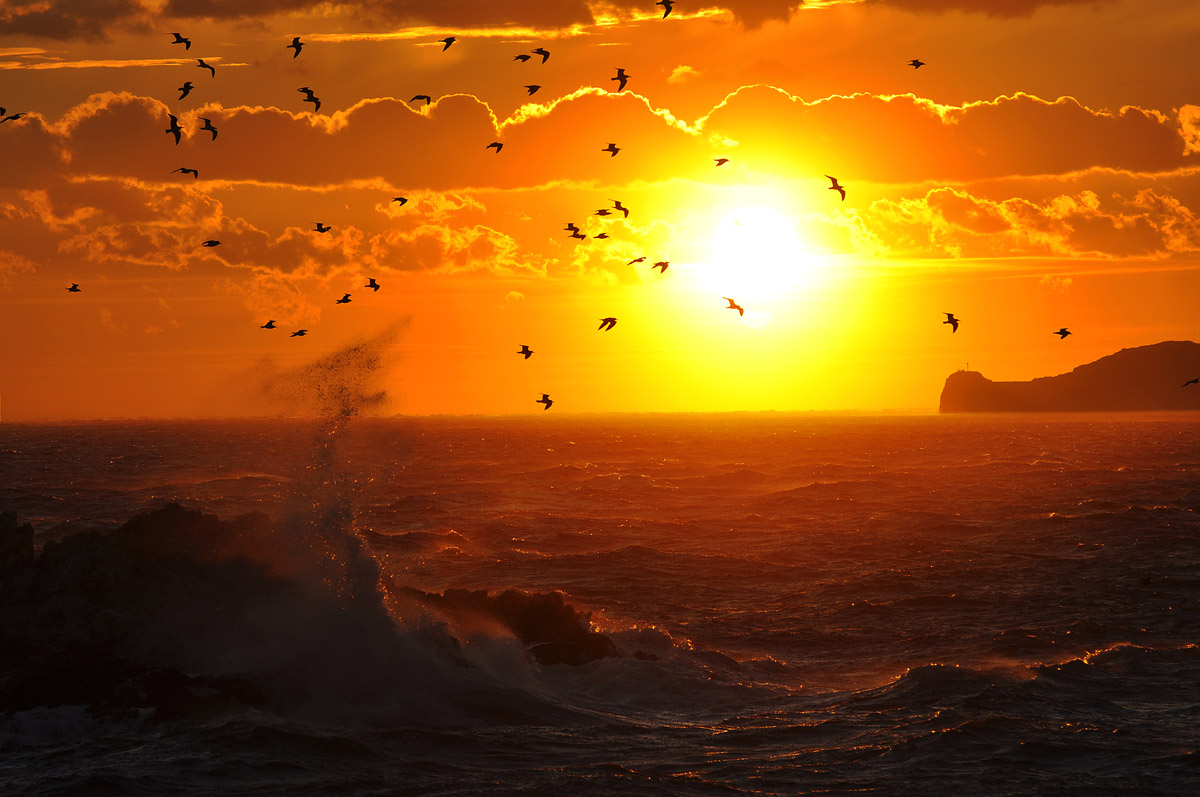 自從造天地以來，神的永能和神性是明明可知的
雖是眼不能見，但藉著所造之物就可以曉得
叫人無可推諉
聖經•羅馬書1:20
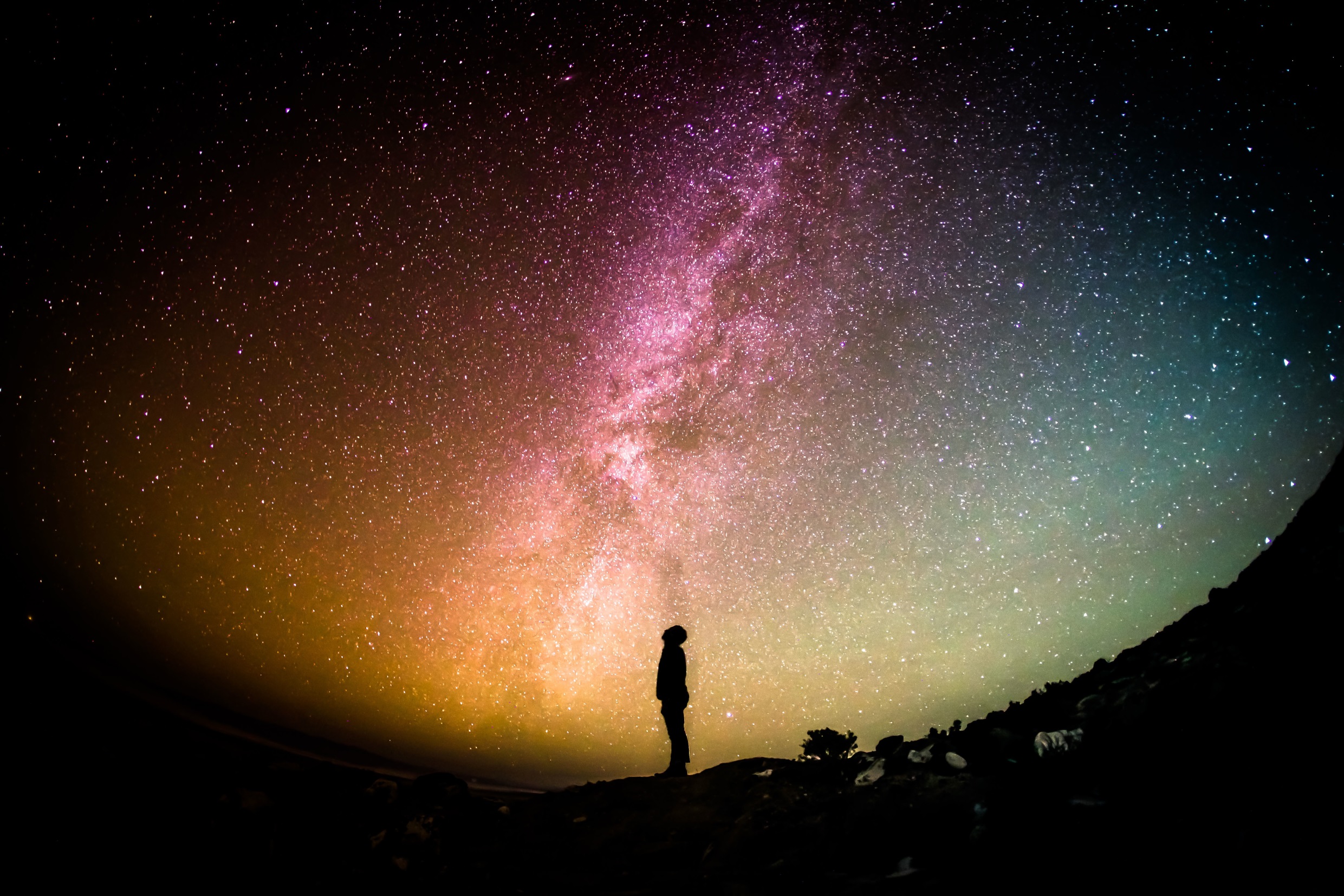 大自然各樣安排與豐富
處處都是為你我預備
這是誰的愛？
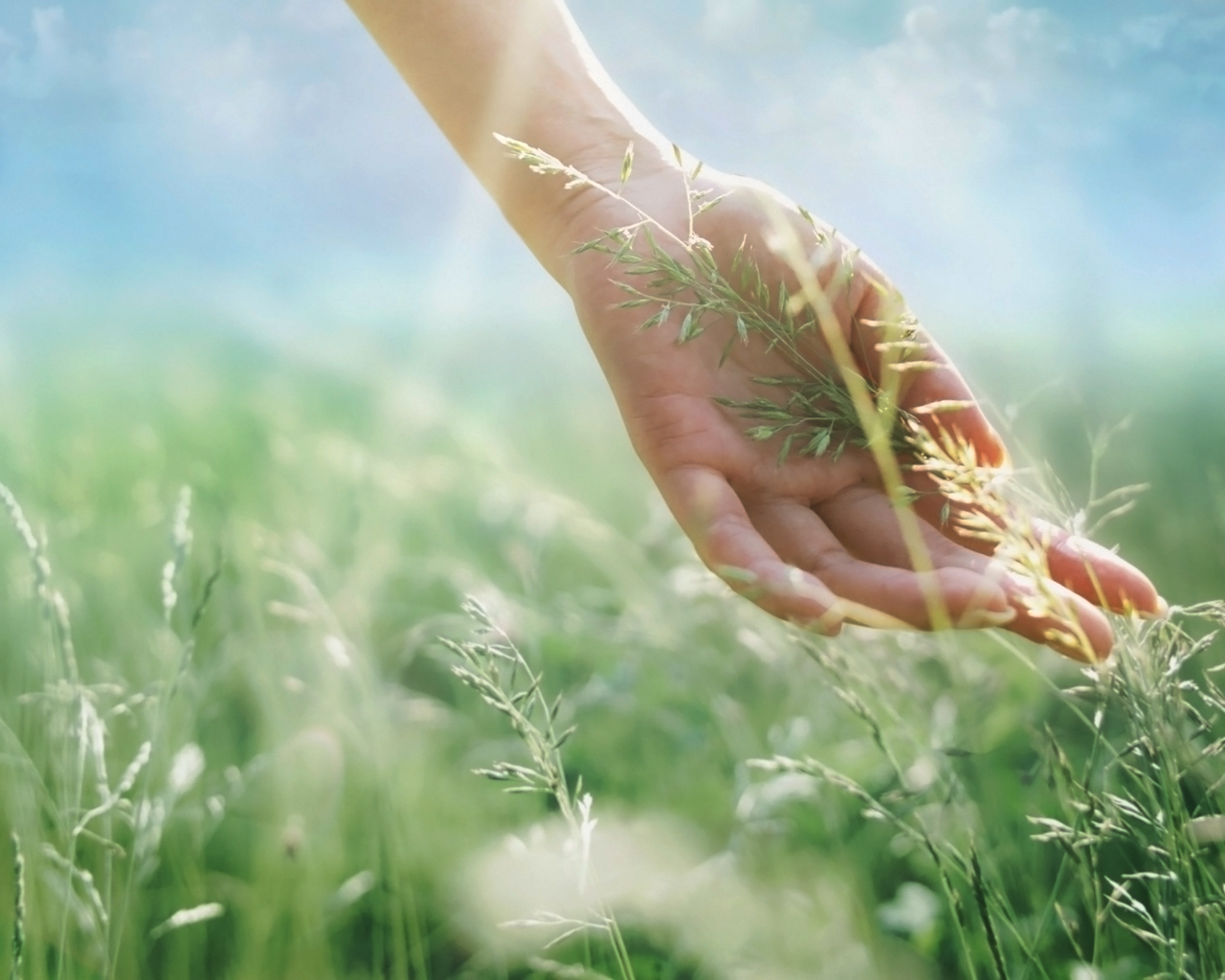 神所造的何等美好
可是當我們不再認識
甚至拒絕祂時
也同時阻擋了神的賜福
想想看
為什麼會有以下的差異？
信不信由我
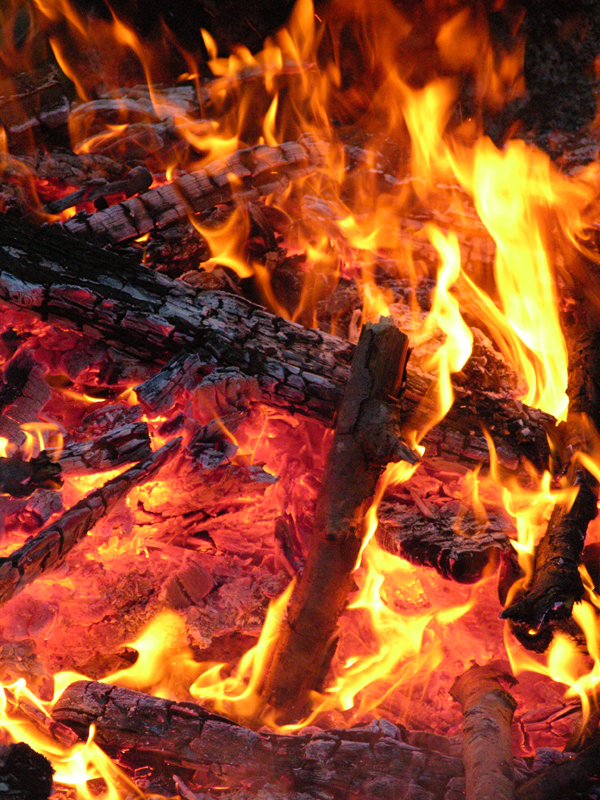 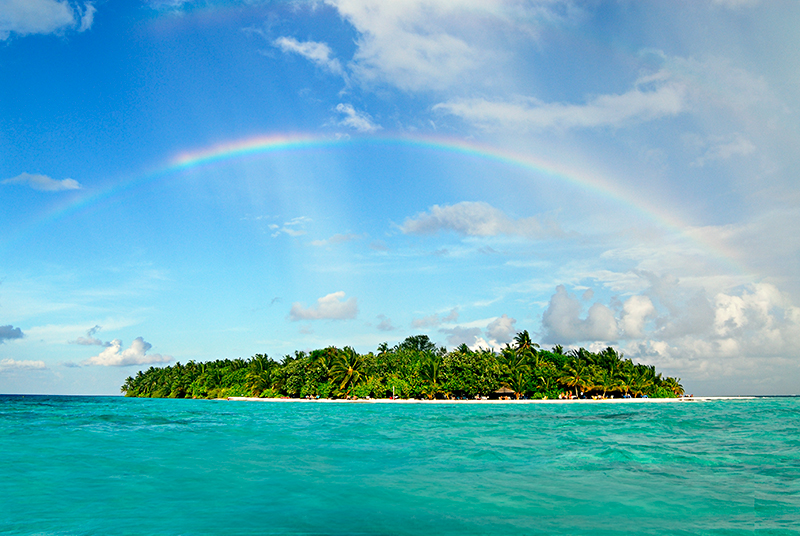 不敬拜上帝的國家
敬拜上帝的國家
vs.
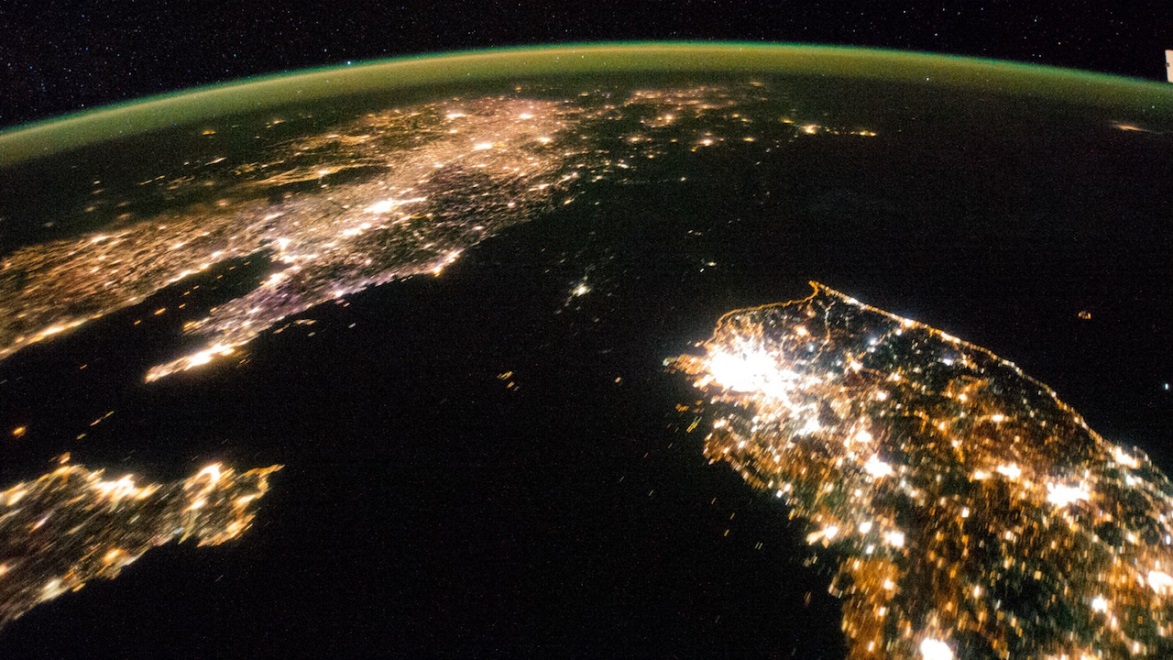 相鄰的兩國 面貌卻截然不同
偶然嗎？
南北韓的夜間空拍圖，
清楚看到兩個貧富懸殊的發展
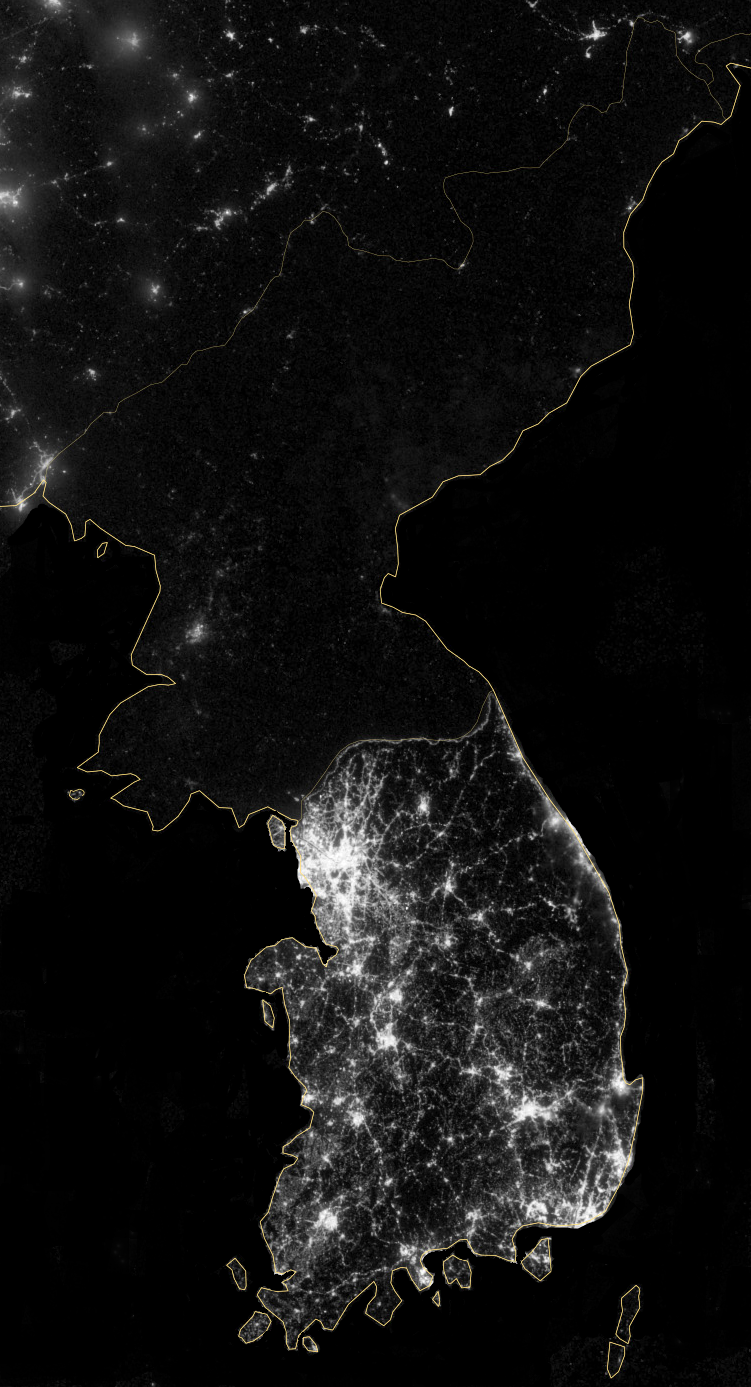 北韓人均所得500美元
北韓
所得相差54倍！
南韓人均所得27,090美元
南韓
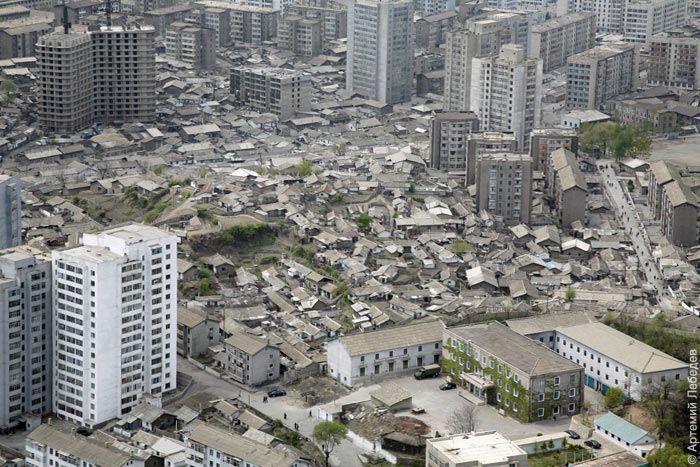 北韓是一個反對基督教的國家
北韓在1950年後便禁止任何的宗教信仰，對基督教更是大力打壓，拒絕福音和開放的結果，讓這個國家落入極度的貧窮與絕望中。
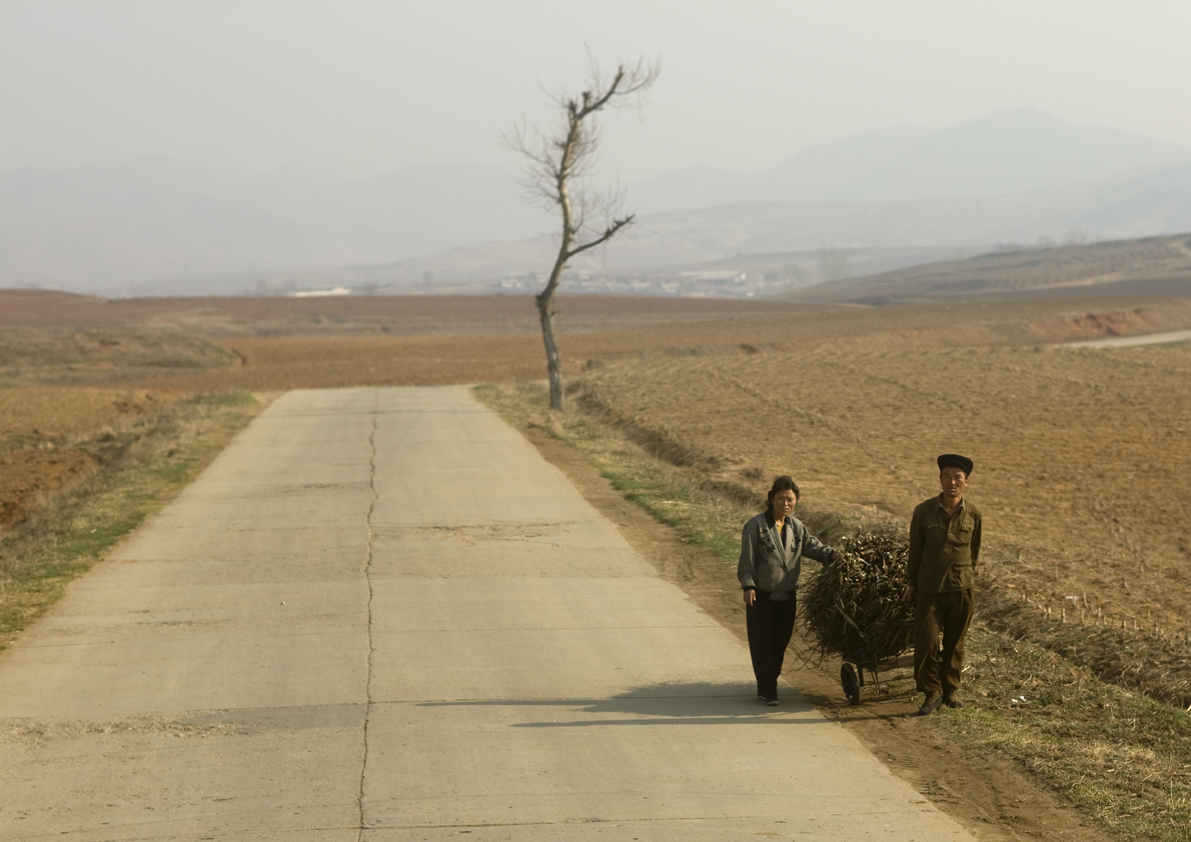 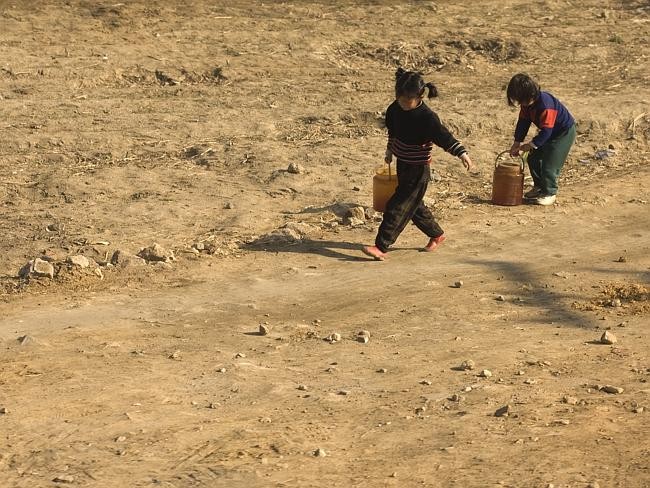 北韓極度貧窮，全國90%的地區沒有自來水及電力供應，半數百姓每天過著吃不飽的日子。
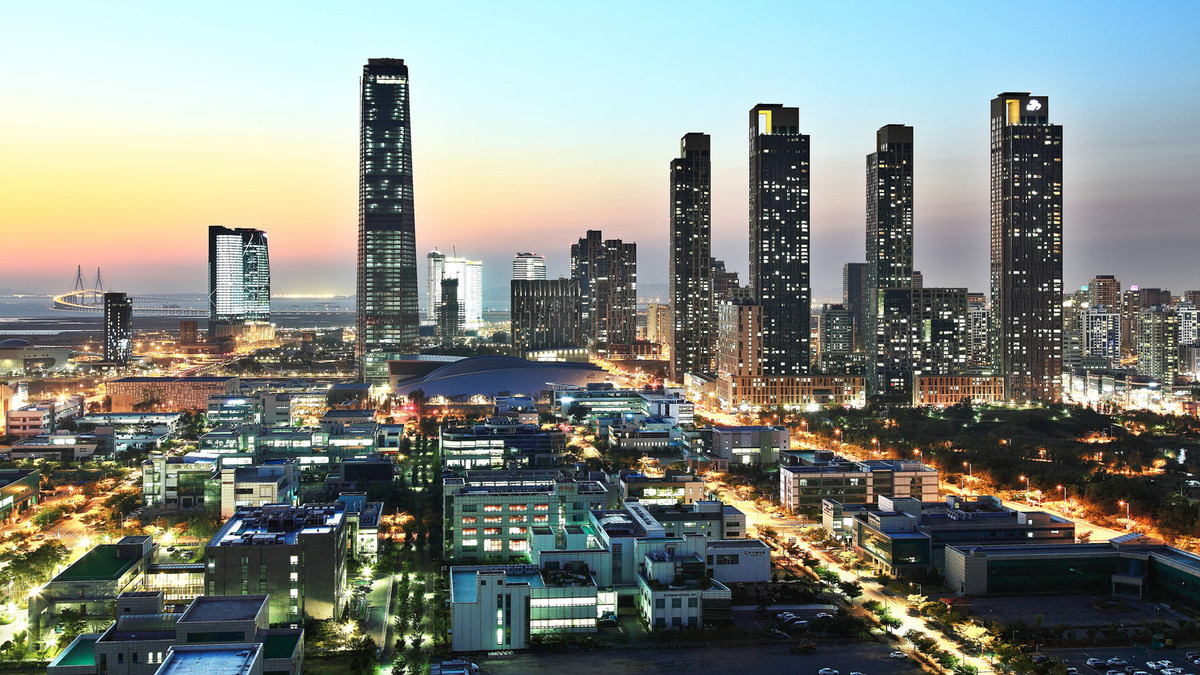 南韓基督徒比例高
與北韓比鄰的南韓，敞開心接受福音，到如今有超過三分之一的人民是基督徒。
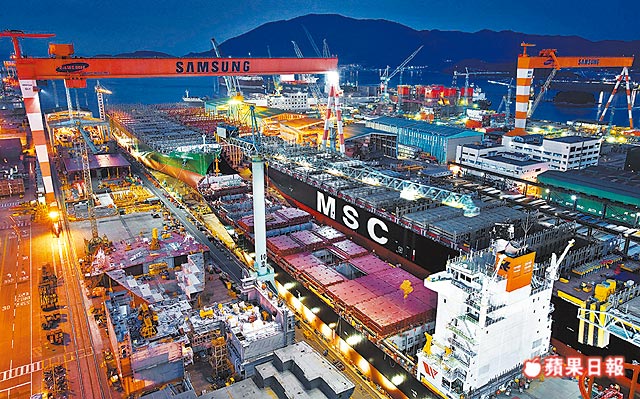 南韓是世界上經濟發展最快速的國家之一，在世界的經濟舞台上佔有一重要的席位。
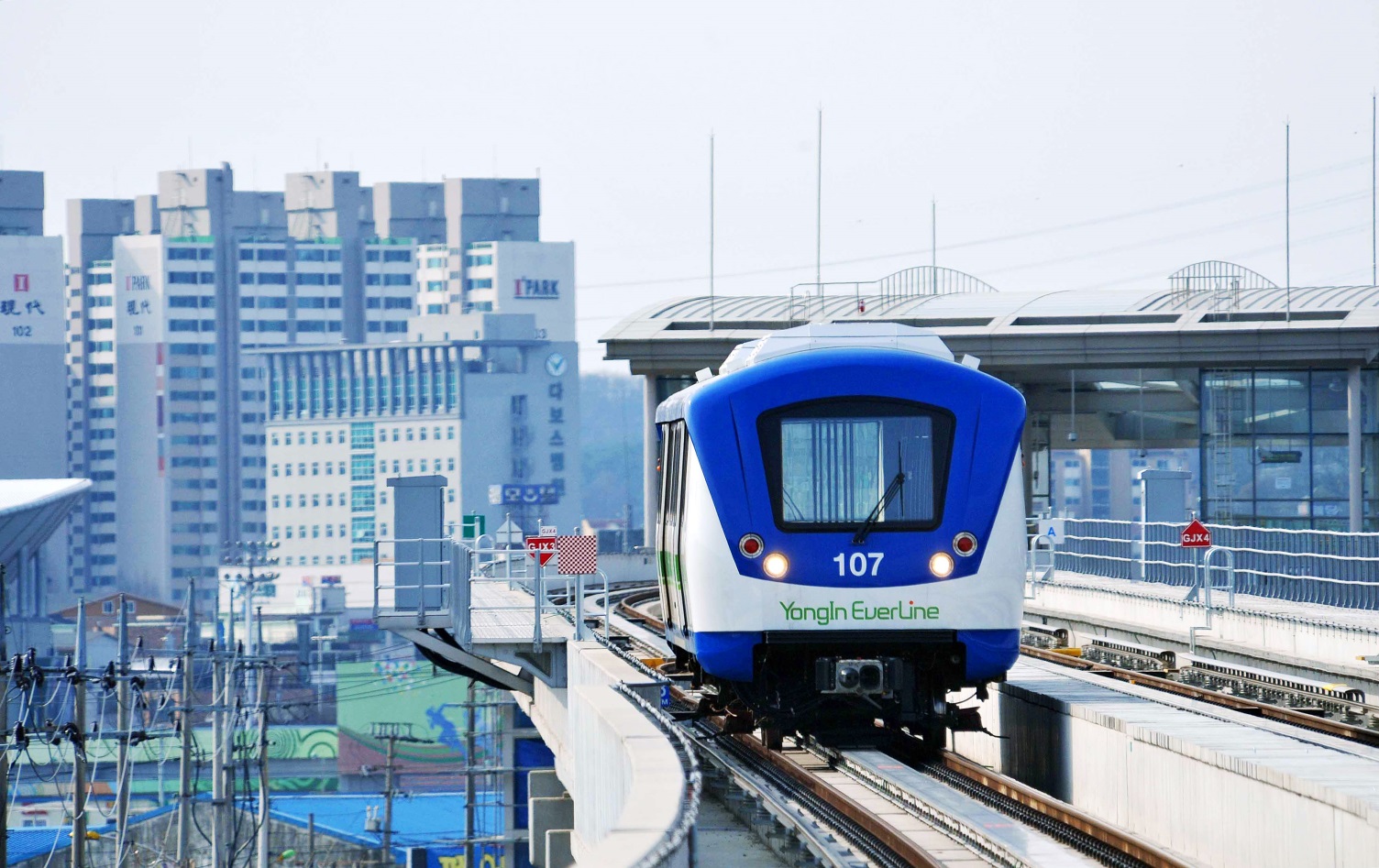 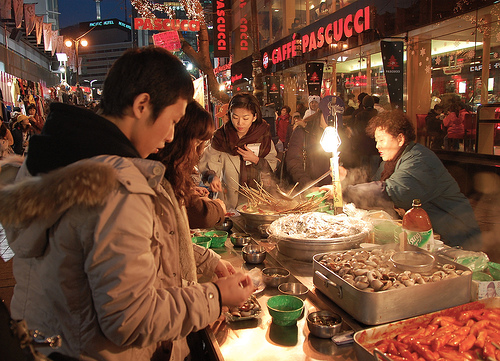 有相同的地理環境，命運卻大不相同，一個在貧窮線之下，一個經濟蓬勃發展……
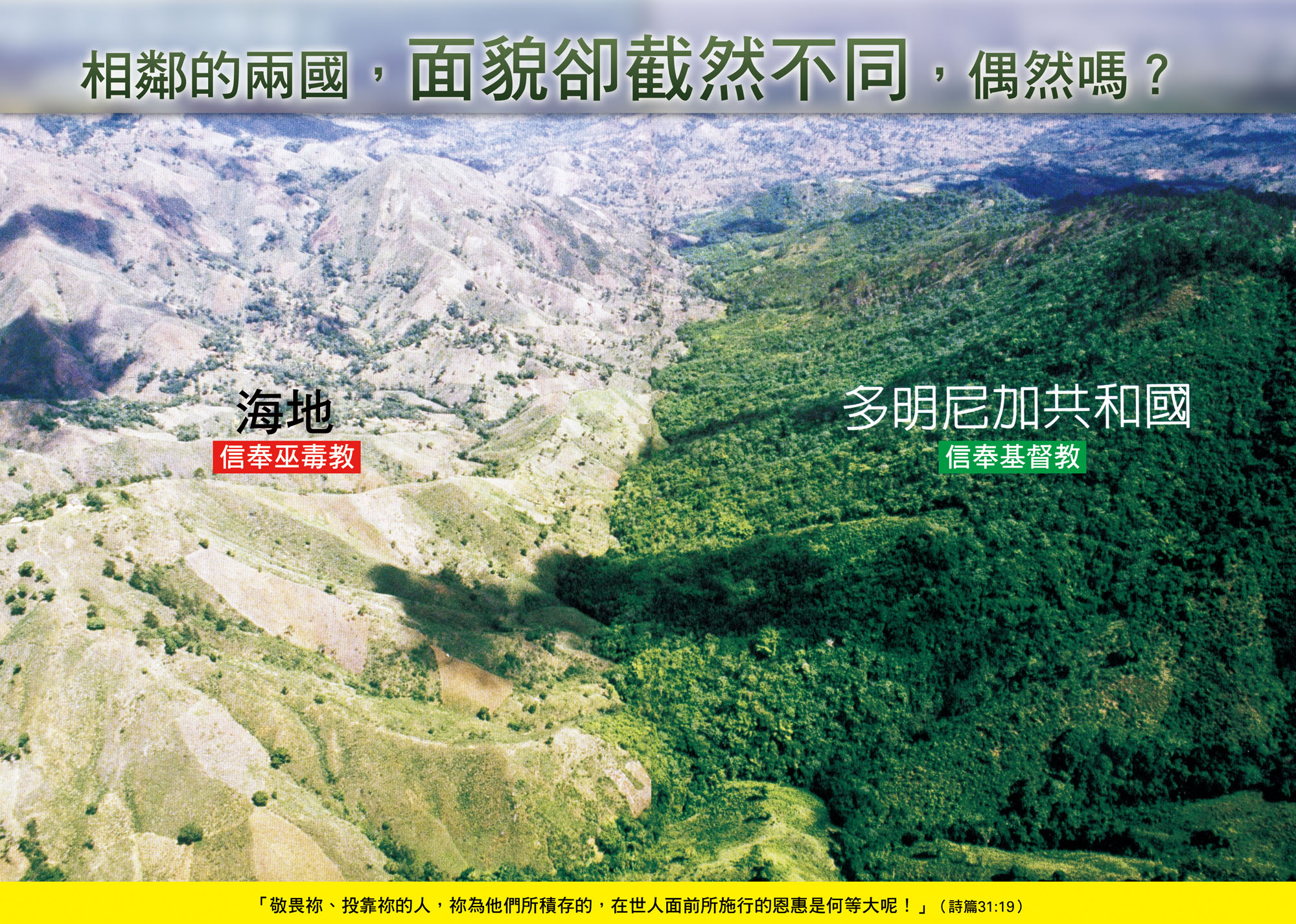 Haiti
Dominican
人均所得：5,950美元
人均所得：830美元
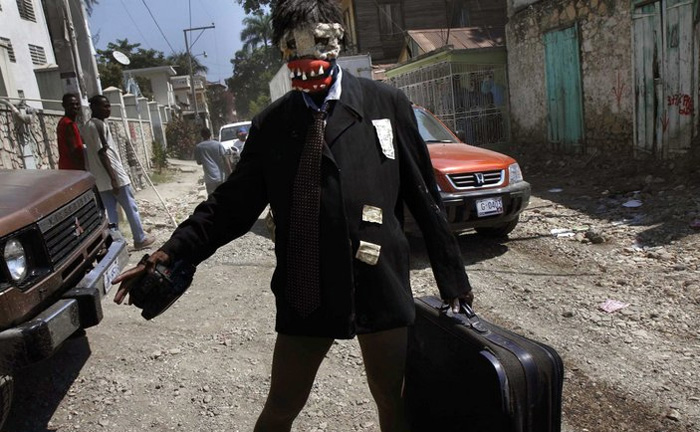 海地巫毒教的狂歡節
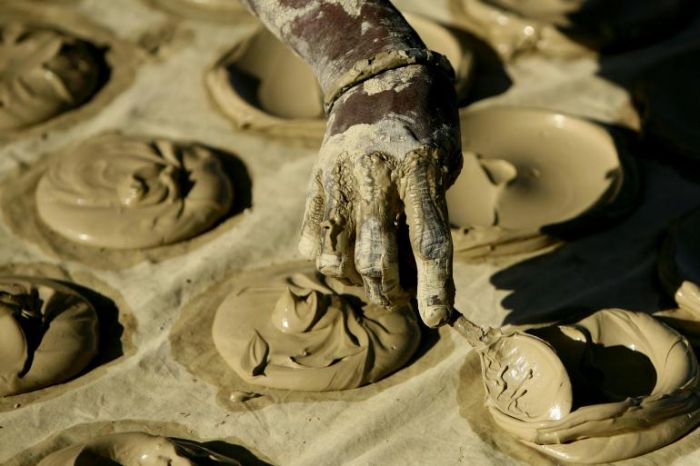 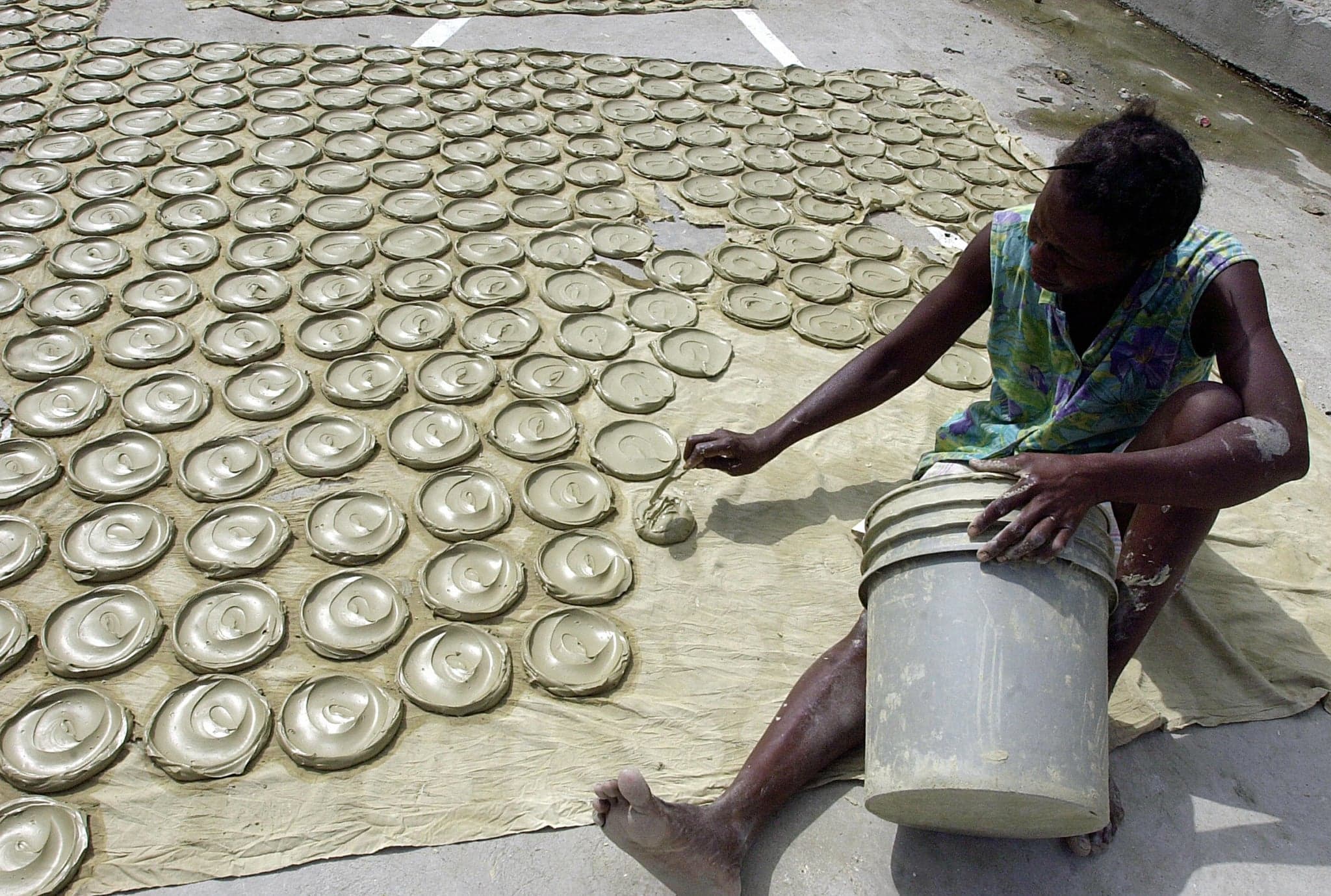 海地是世界上最貧窮的國家之一當地人甚至常以泥餅充饑
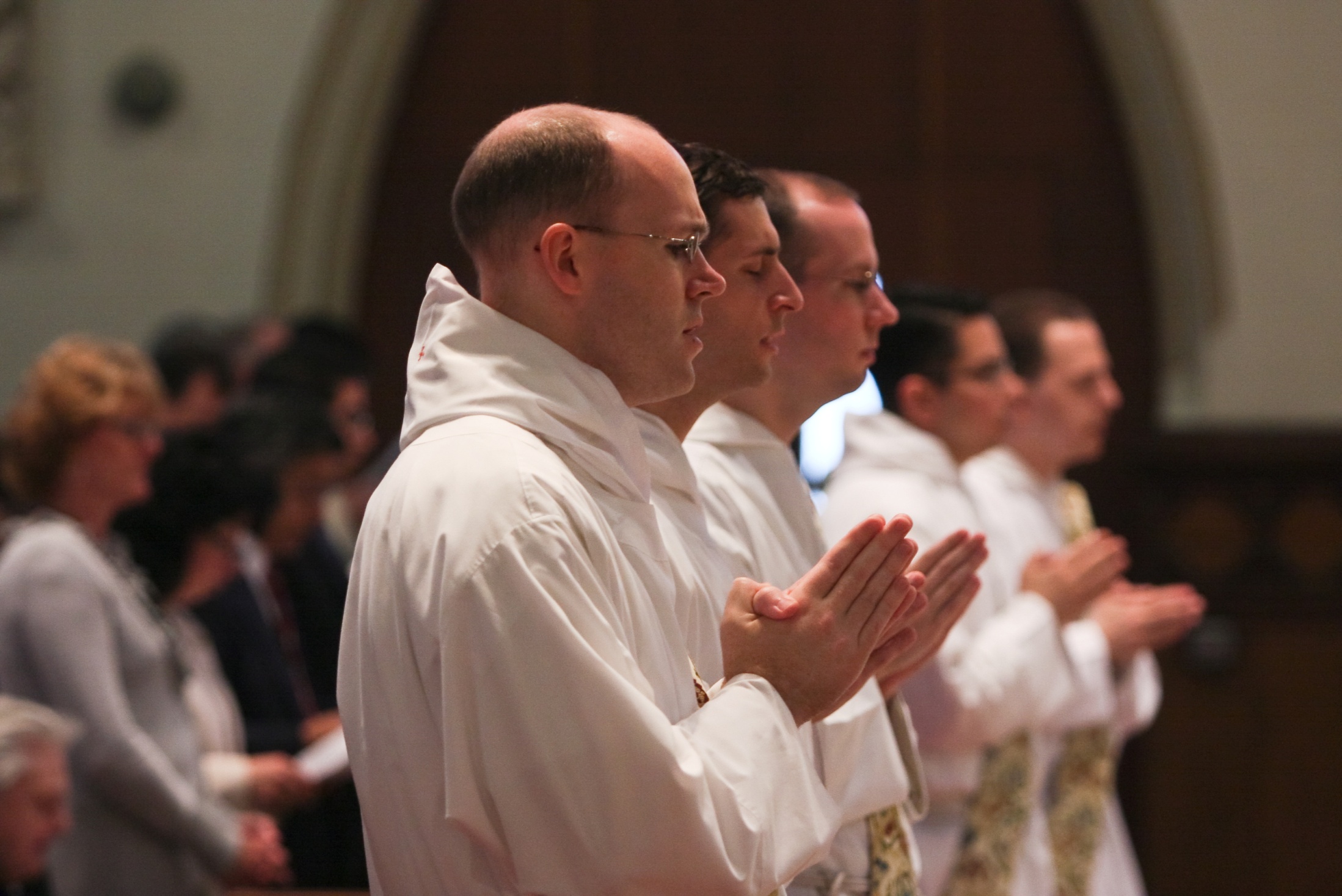 多明尼加是一個基督信仰的國家
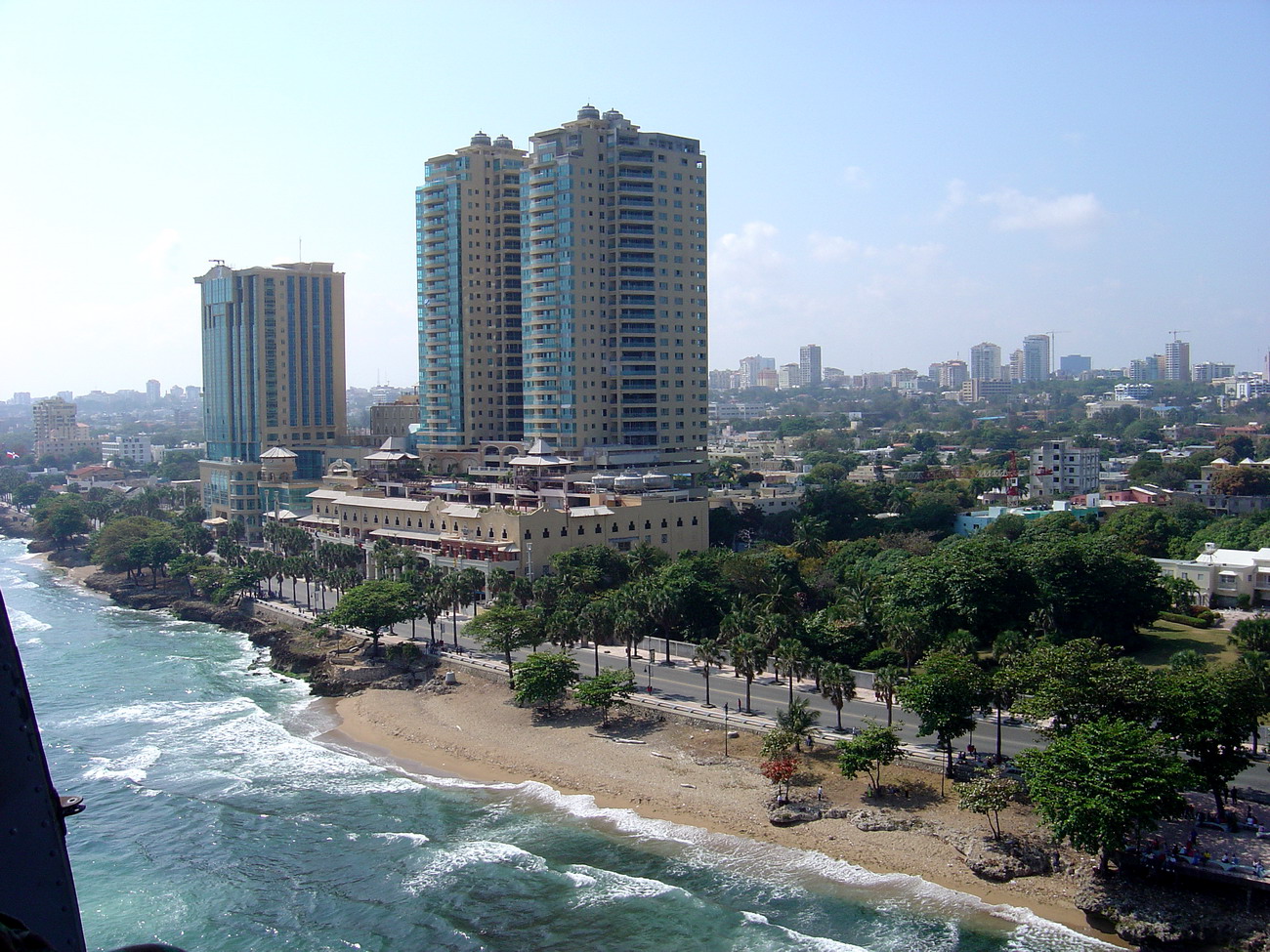 多明尼加近年經濟快速發展，人民生活普遍得到改善
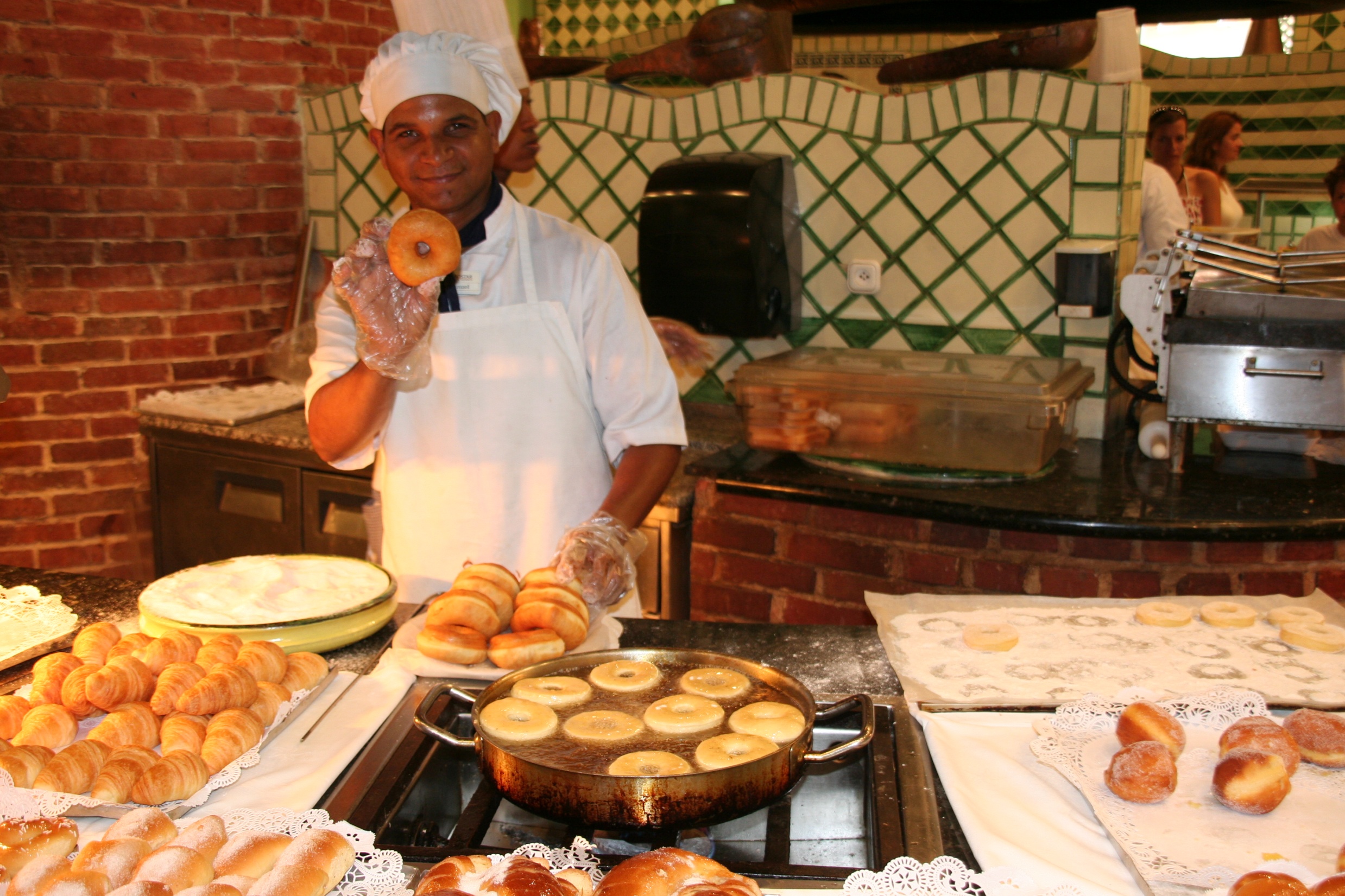 多明尼加近年經濟快速發展，人民生活普遍得到改善
孟加拉
孟加拉是一個缺乏宗教自由的國家，對基督教更是多方壓制。
基督徒更會被親人視為已死之人來看待。
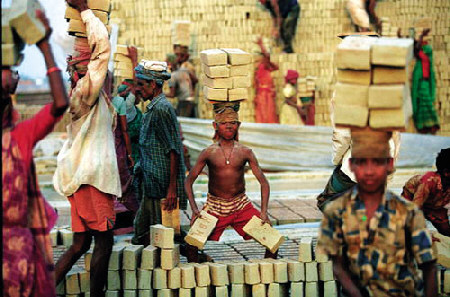 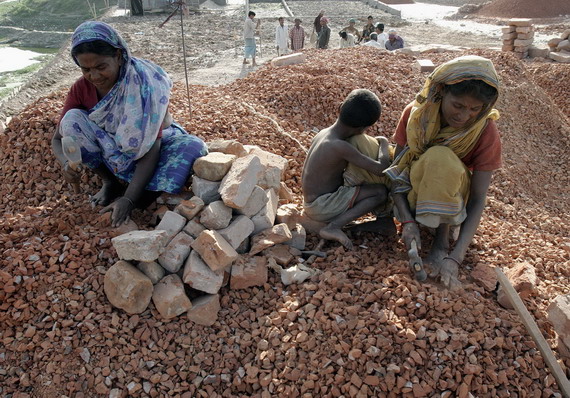 孟加拉的首府達卡被列為世界污染最厲害之城，搶劫、勒索、暴力和謀殺更是家常便飯。加上每年飽受洪水和風災所苦，數以百萬計人民失去家園。
孟加拉百姓生活在極度貧窮裡，許多百姓一天賺不到一美金
尼泊爾
尼泊爾是世界上十個最貧窮的國家之一，家族與村民對改信基督教者極為排斥，改信者不是被趕出家門，就是被迫害。
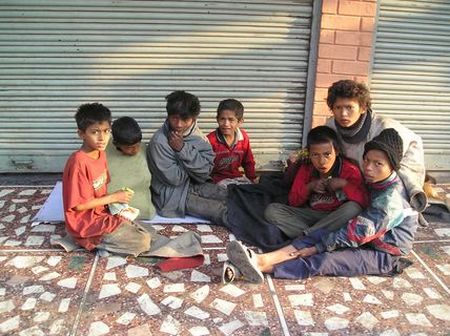 尼泊爾首都加德滿都街頭的兒童
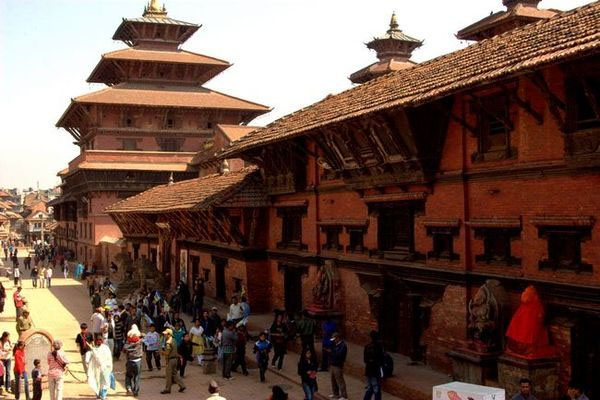 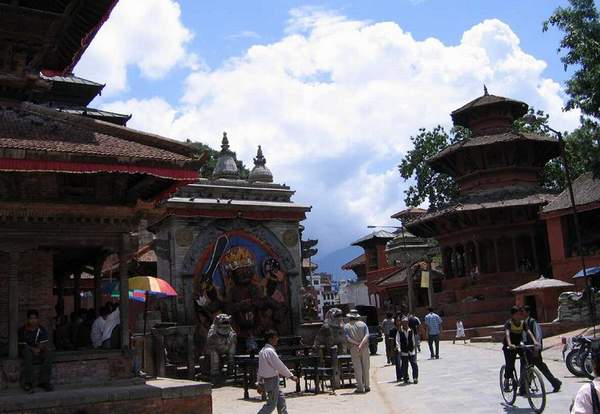 尼泊爾人口三千萬，竟擁有三億多個偶像偶像數量居世界之冠
尼泊爾到處都是神廟
印　度
印度經濟近年來以令人驚嘆的速度增長，但印度同時也擁有世界上最大的貧民窟，有世界最大的手工洗衣場，有25%以上低於貧困線的人口，有成群結隊的乞丐……
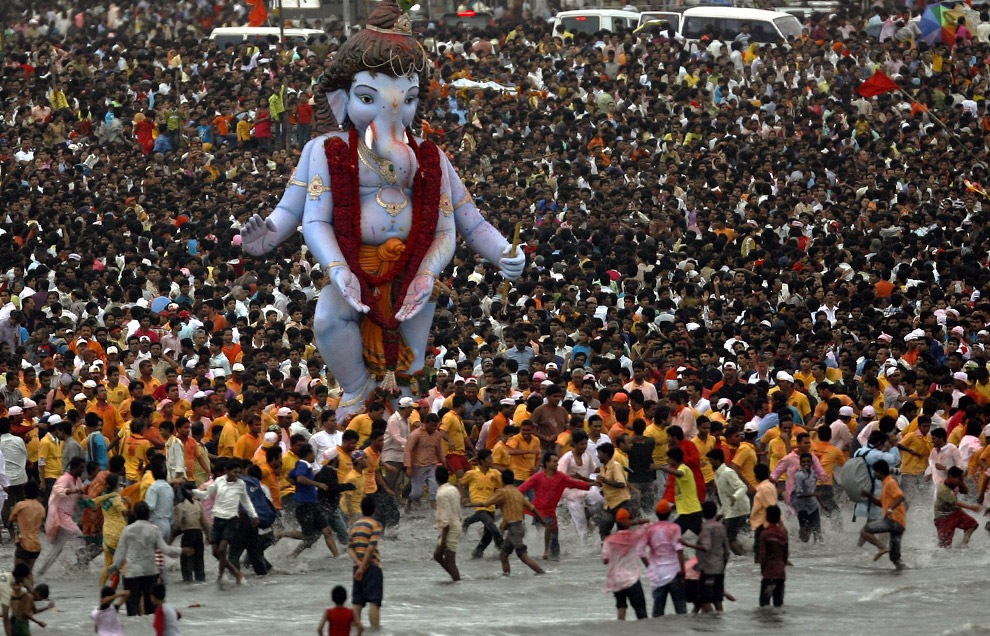 印度是眾多宗教的發源地，全印度約有80.5%的人口信仰印度教，其他的主要宗教有伊斯蘭教、錫克教、耆那教等等。但這些宗教真能賜福給印度嗎？
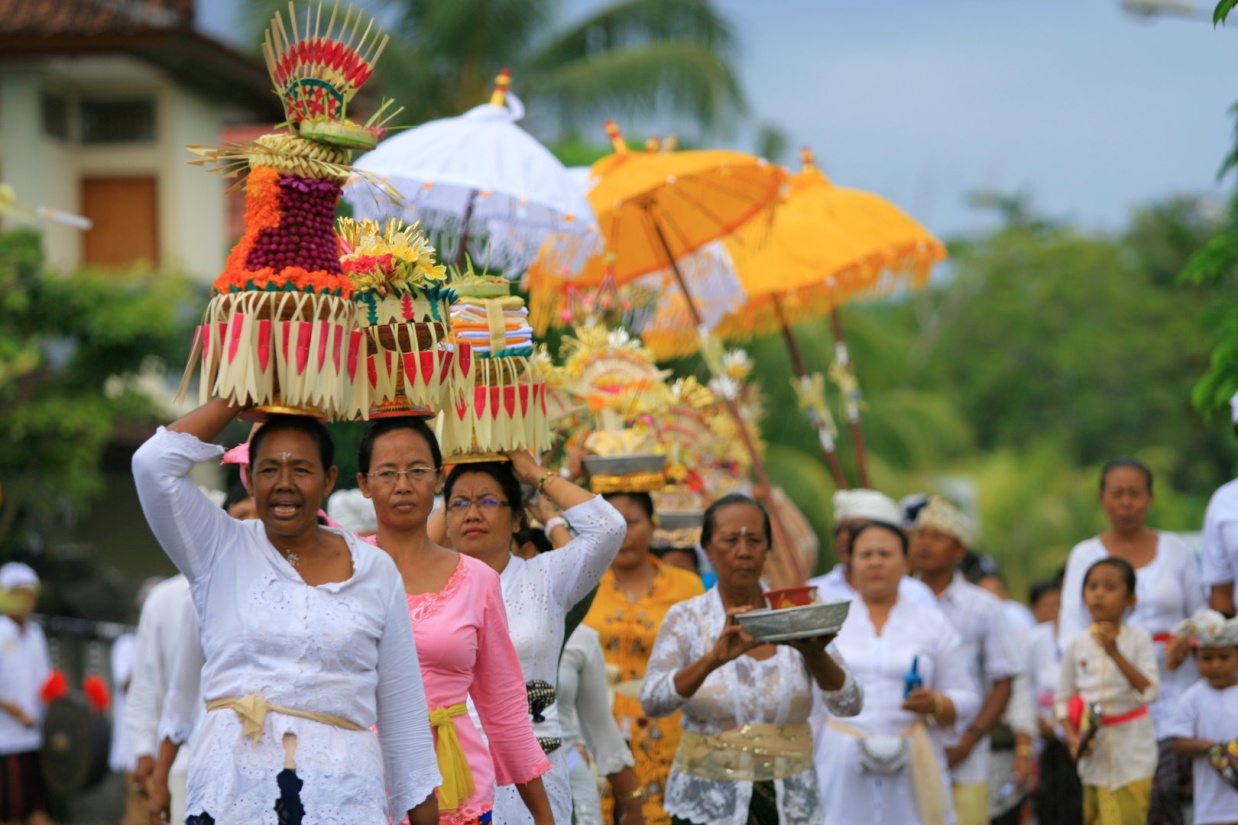 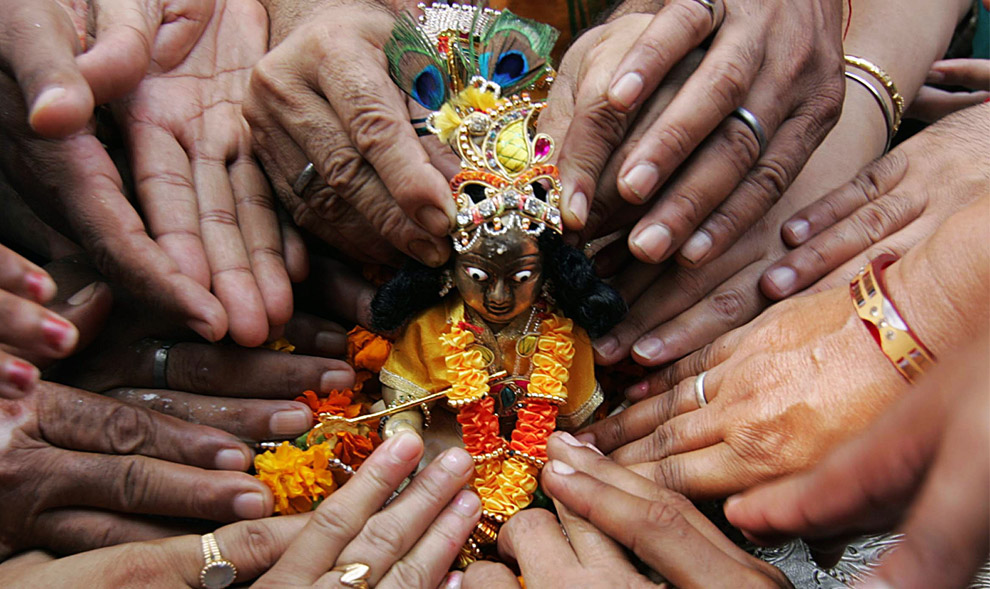 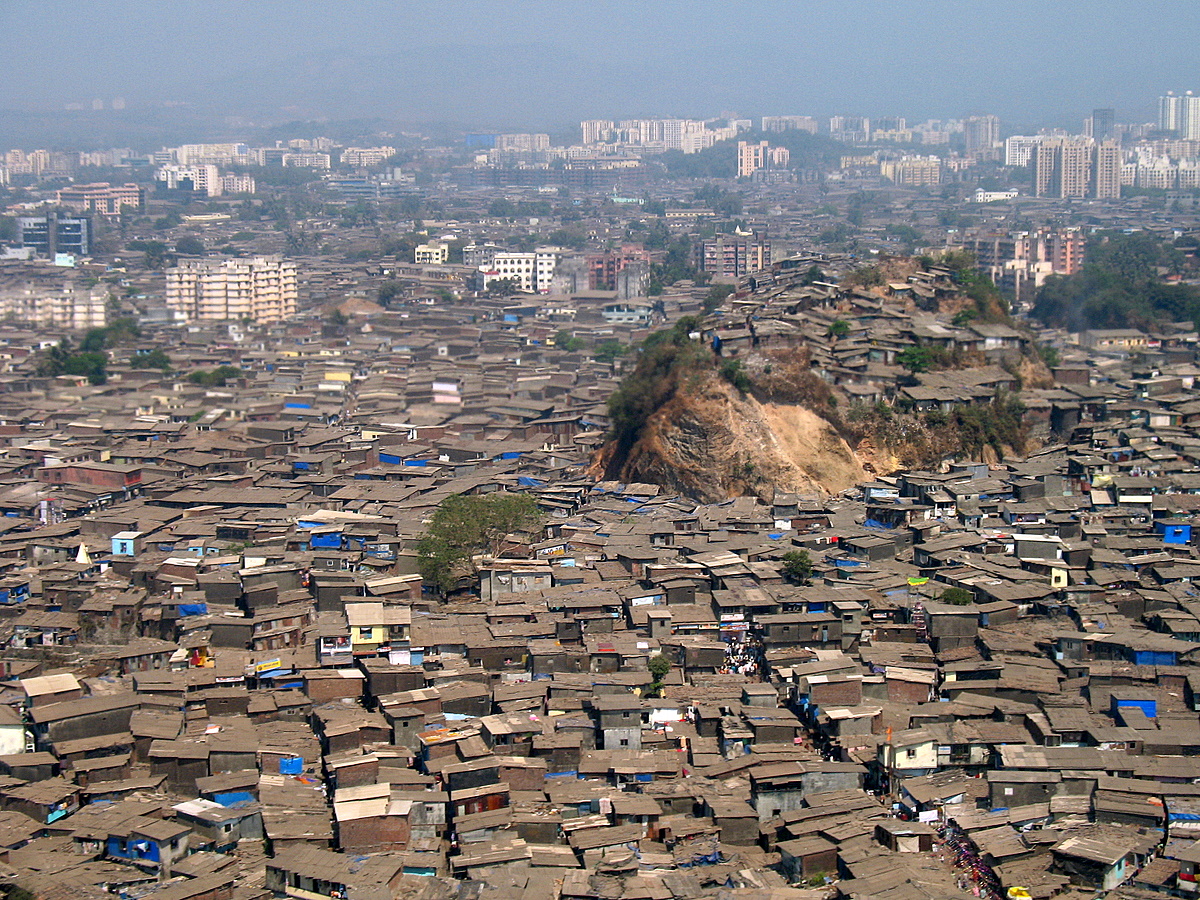 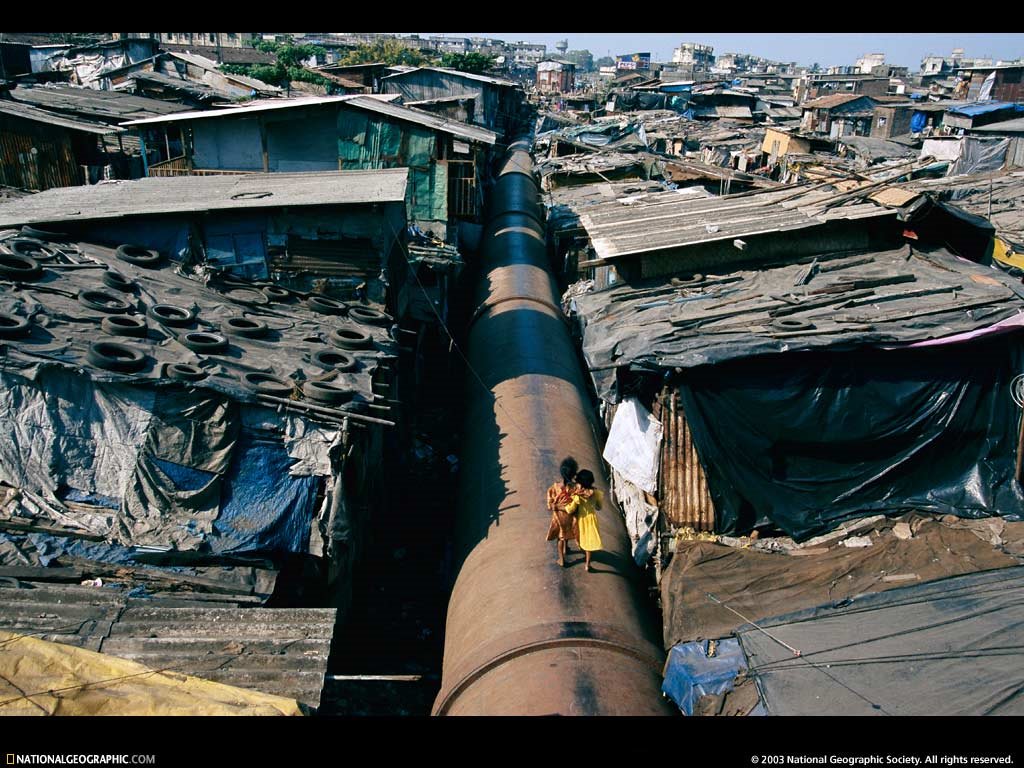 印度首都新德里約半數人口生活在貧民窟中
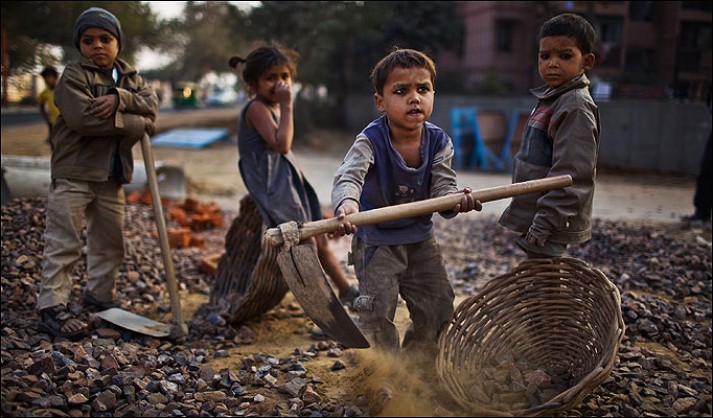 印度有近1,840萬人淪為現代奴隸，包括被賣到妓院、被迫當苦力、勞動償債的債奴，或是一出生便成為世襲奴隸。
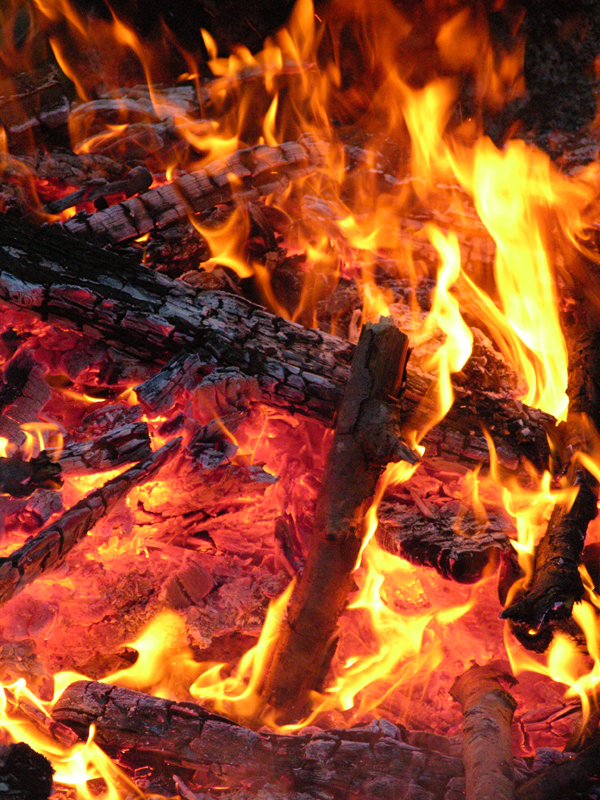 以別神代替耶和華的
他們的愁苦必加增
（詩篇16:4）
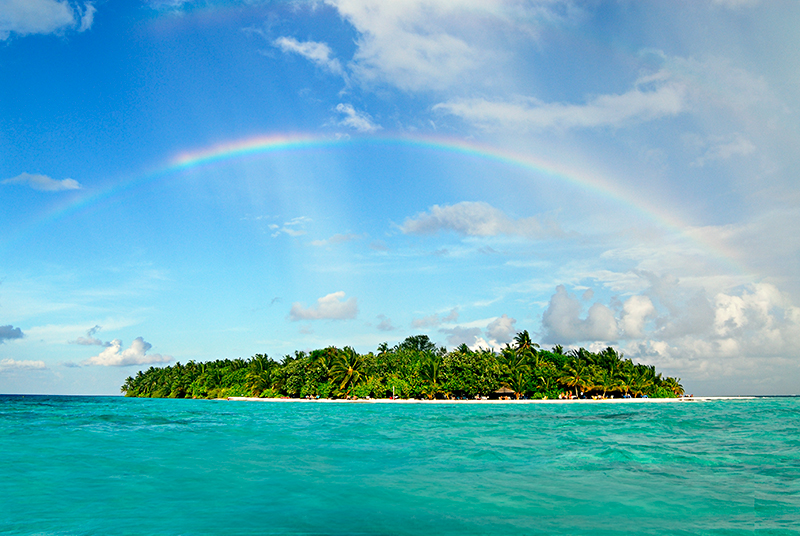 上等的福份
凡敬畏耶和華的無論大小，主必賜福給他！（詩篇115:13）
列支敦斯登
列支敦斯登公國擁有極高的國民所得，雖缺乏天然資源，但以金融業及製造業造就高所得（人均值達11.5萬美元），國民從小受基督教的宗教教育。
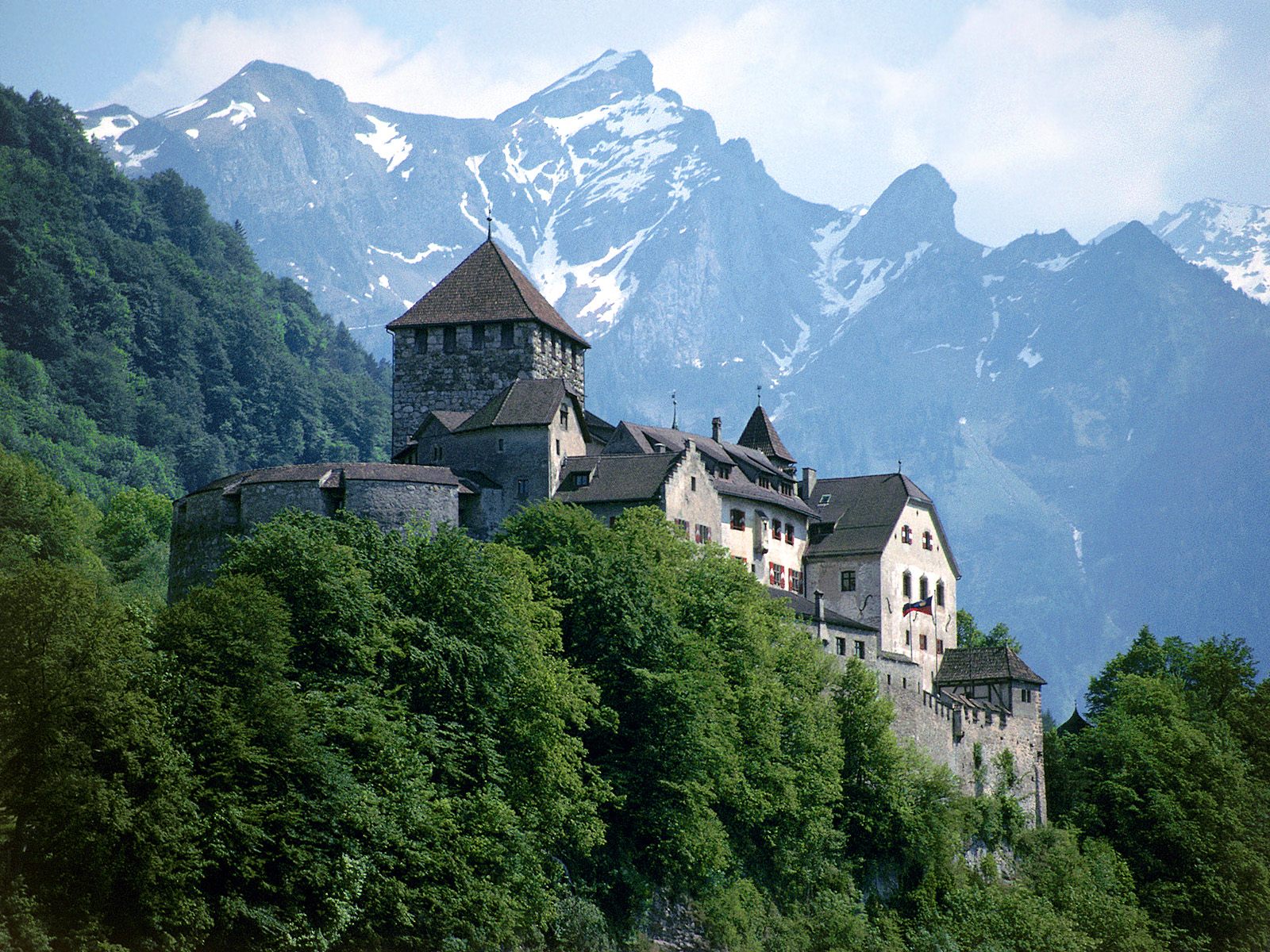 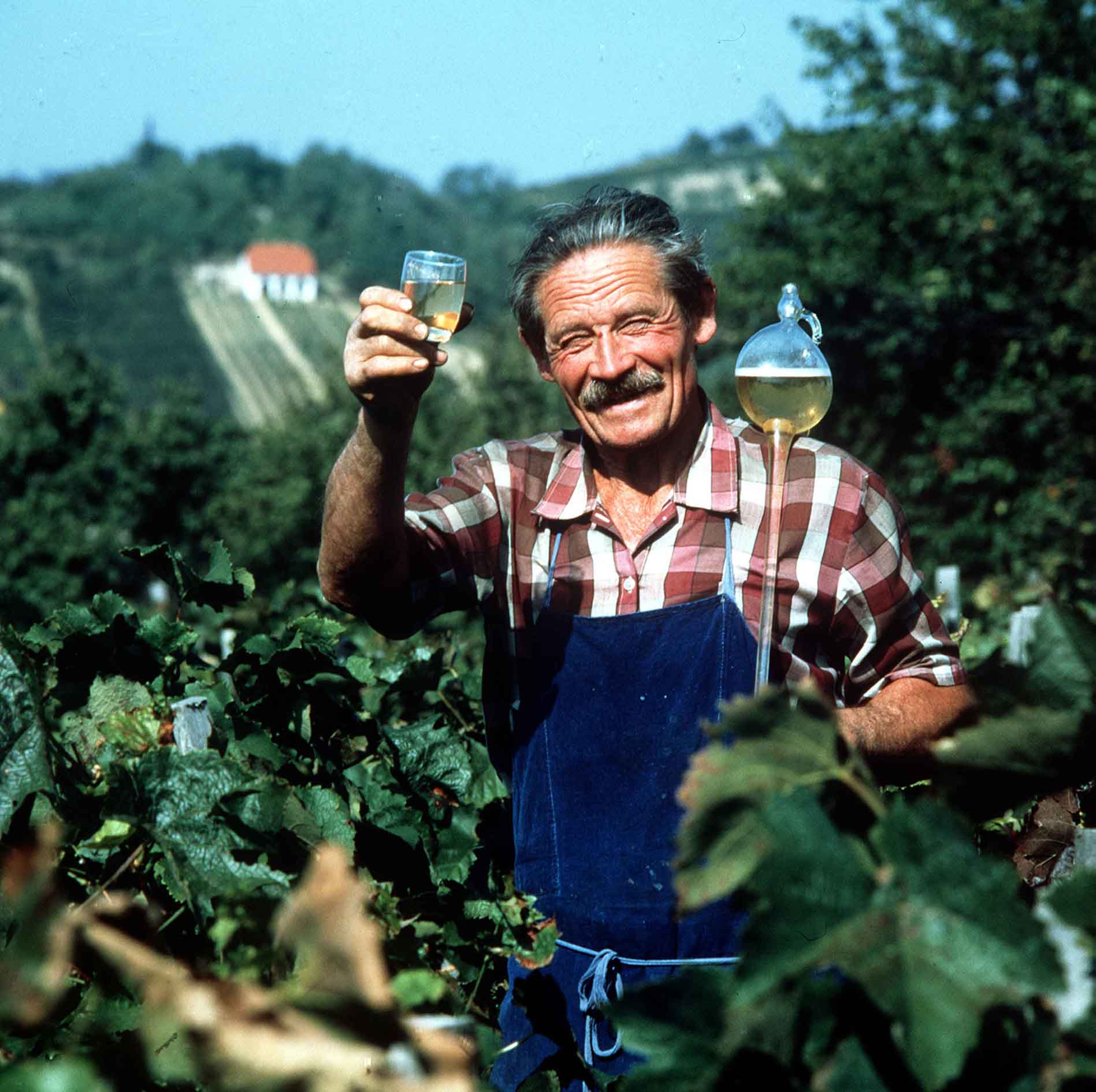 列支敦斯登位於阿爾卑斯山腳下，風光明媚。
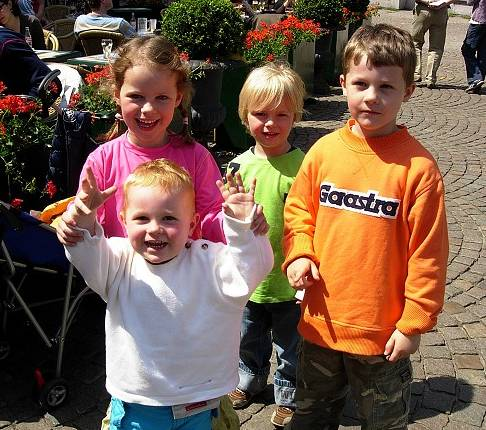 列支敦斯登是一個基督教國家，每位學生都必要接受基督教課程，使他們從小明白真理。
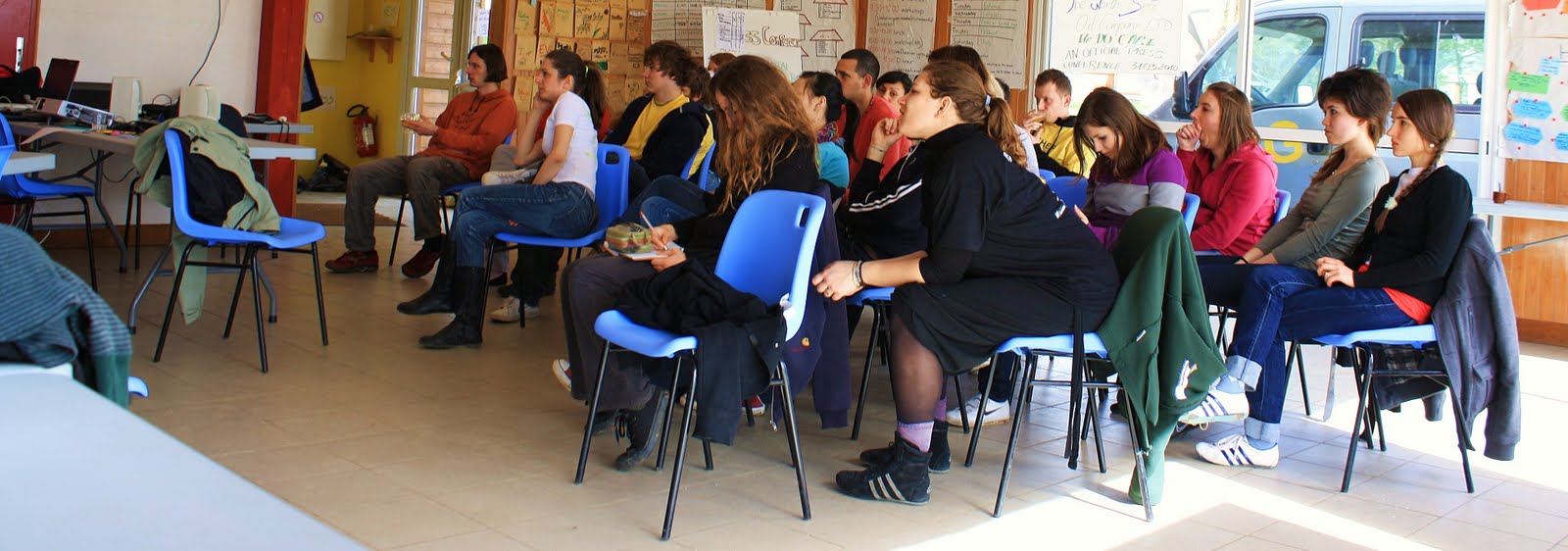 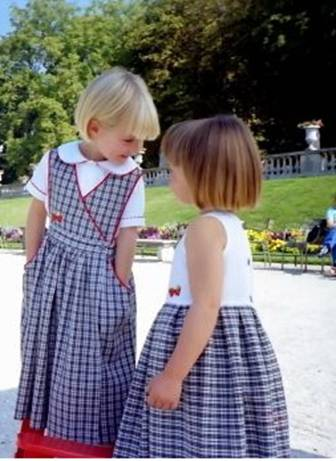 瑞　士
他們和台灣一樣，地小又沒資源，競爭力全球第一，人均GNI全球第四名。看似不毛之地，現在是地表最幸福的國度！
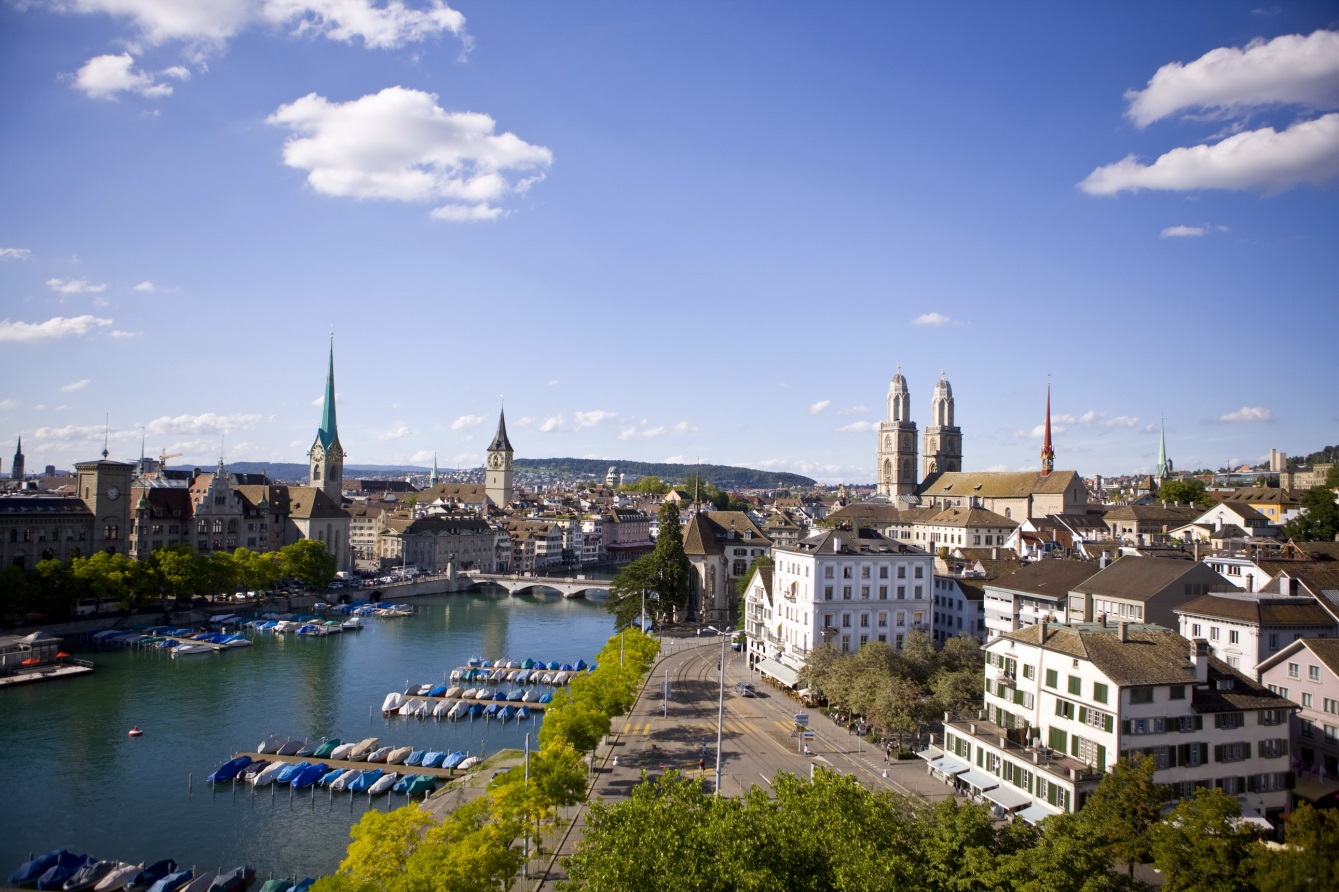 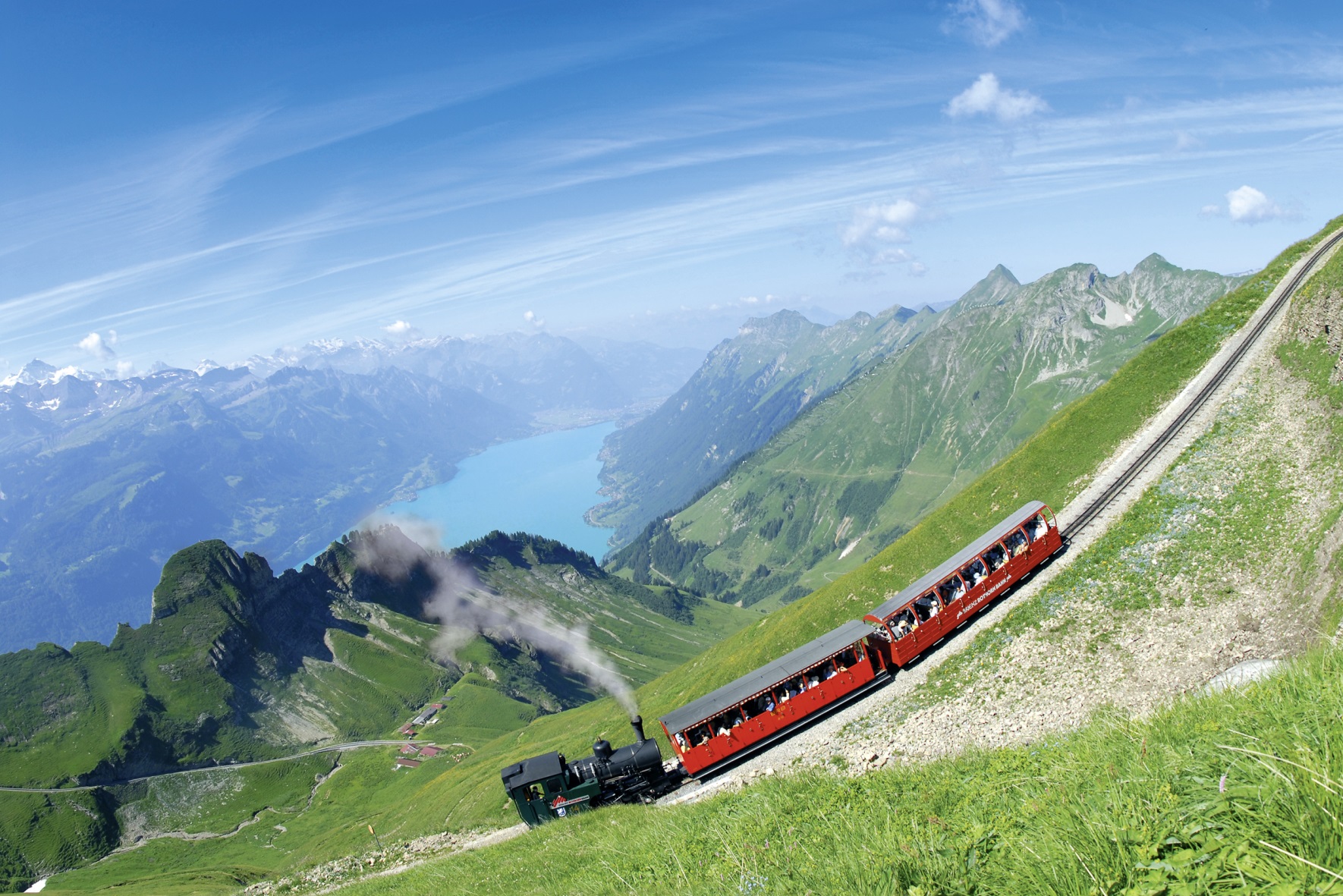 瑞士為世界競爭力最強的國家其優良的政商環境亦成為許多跨國公司總部所在地
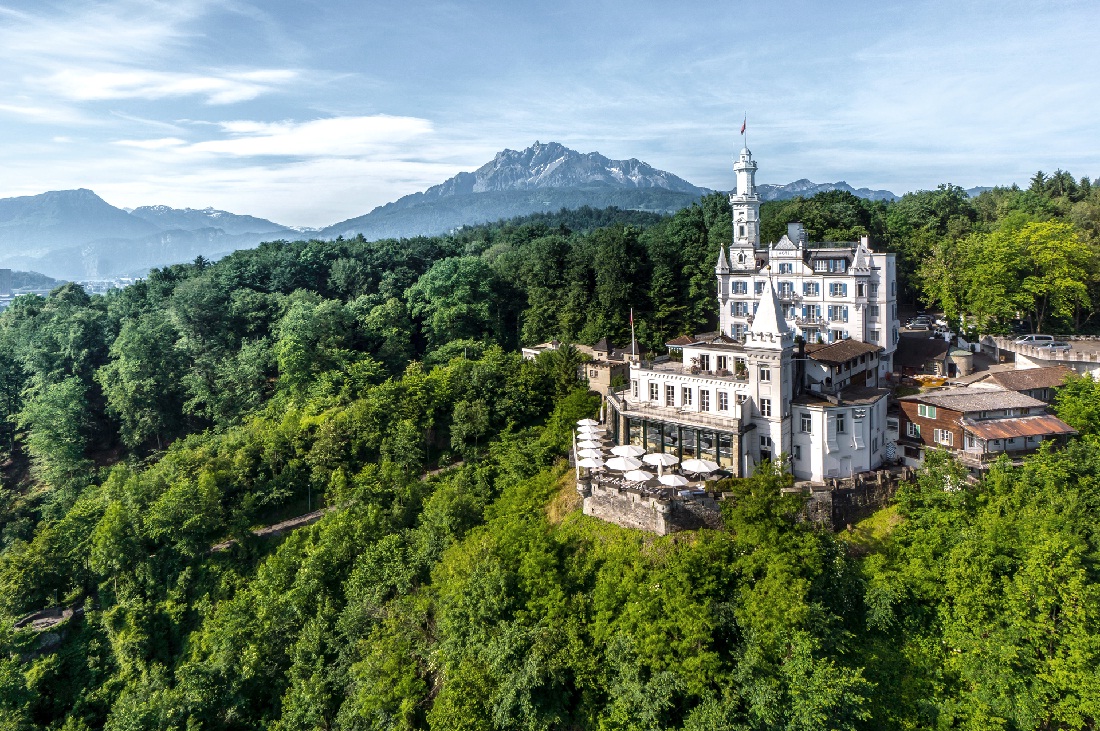 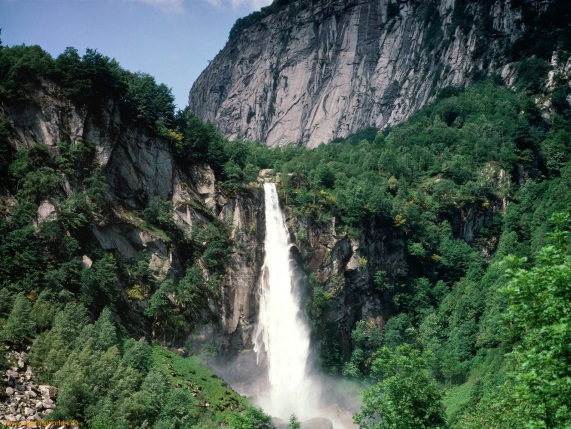 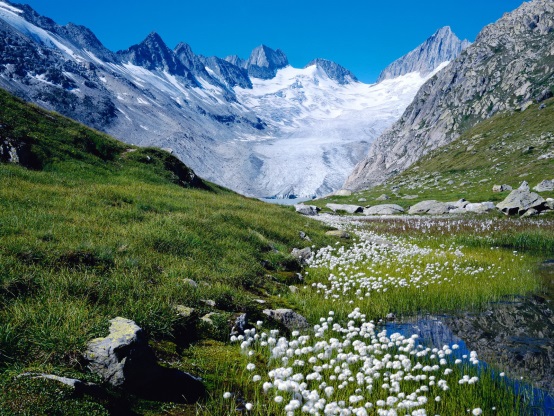 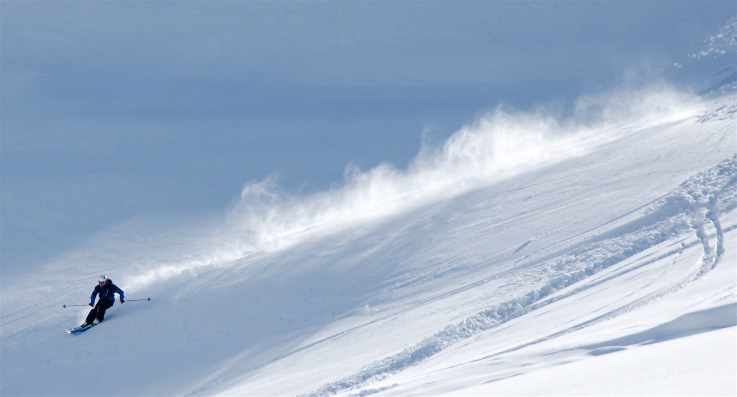 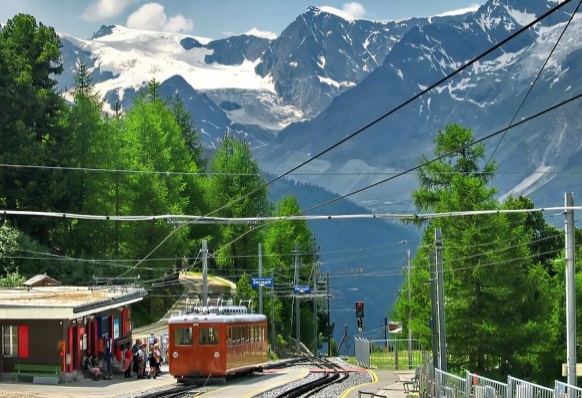 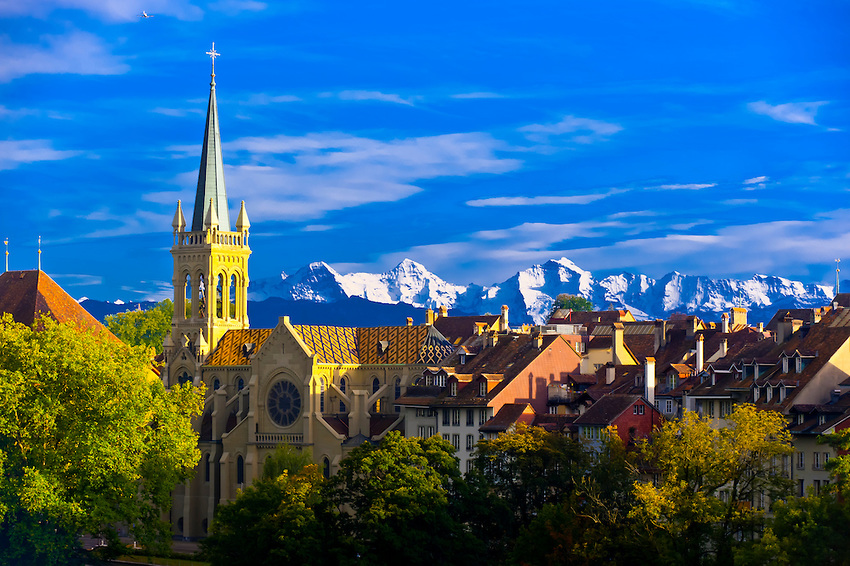 瑞士不僅是一個強大的經濟體其優美的風景也成為絕佳的旅遊國家
自公元7世紀始，瑞士就成為信奉基督教的國家，基督信仰深植在這個國家的文化裡，成就了這個國家的豐盛！
紐西蘭
紐西蘭是一個基督教國家，氣候宜人、風景優美，自然災害絕少，人民生活品質高。
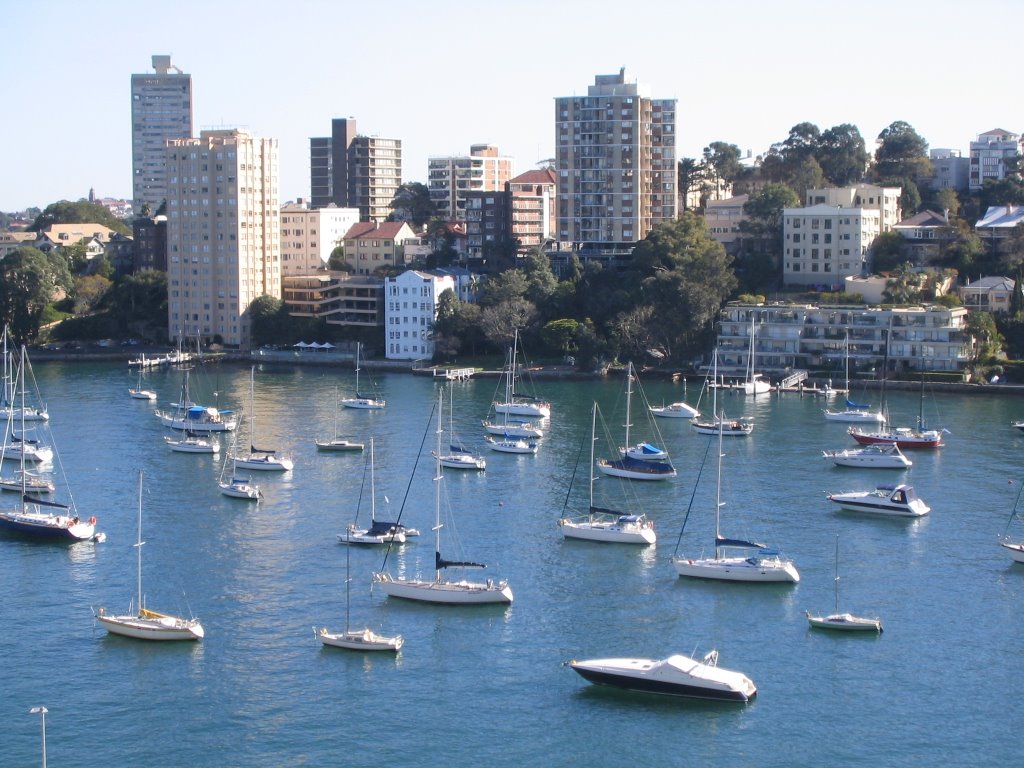 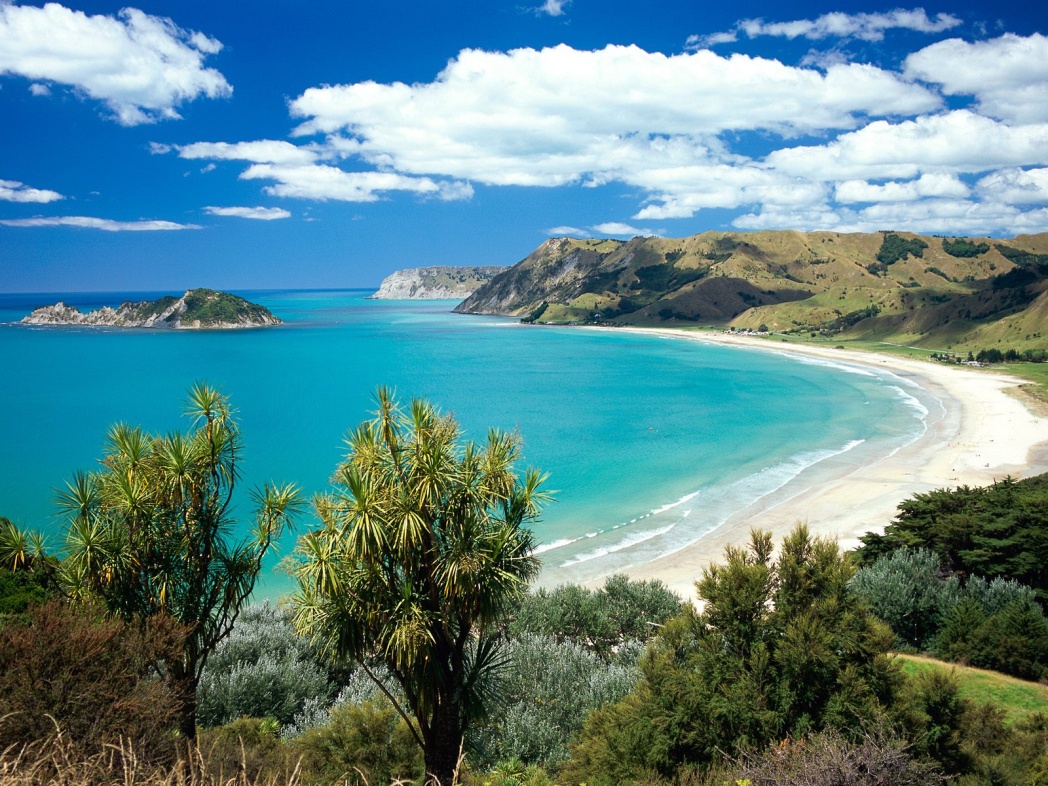 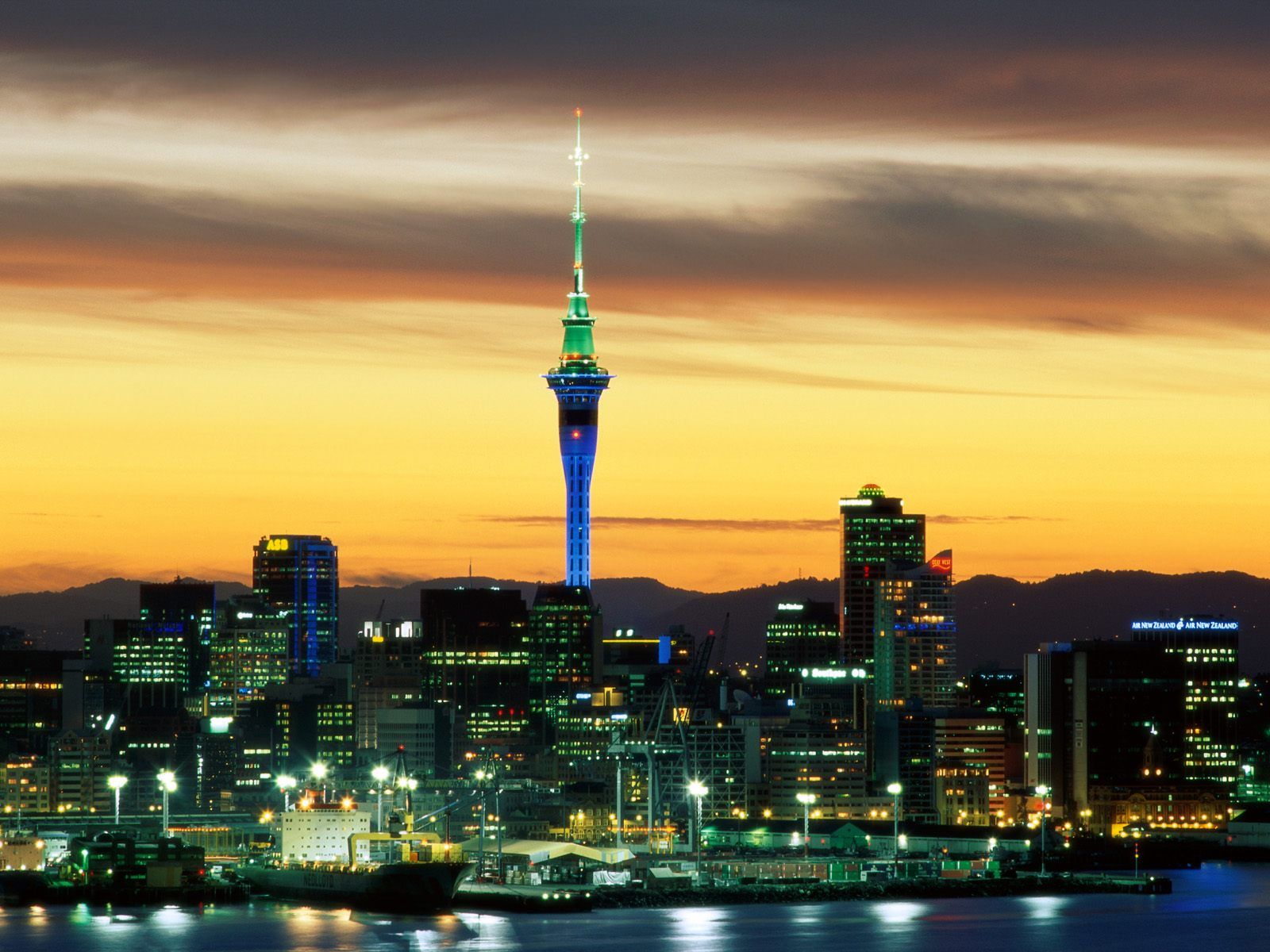 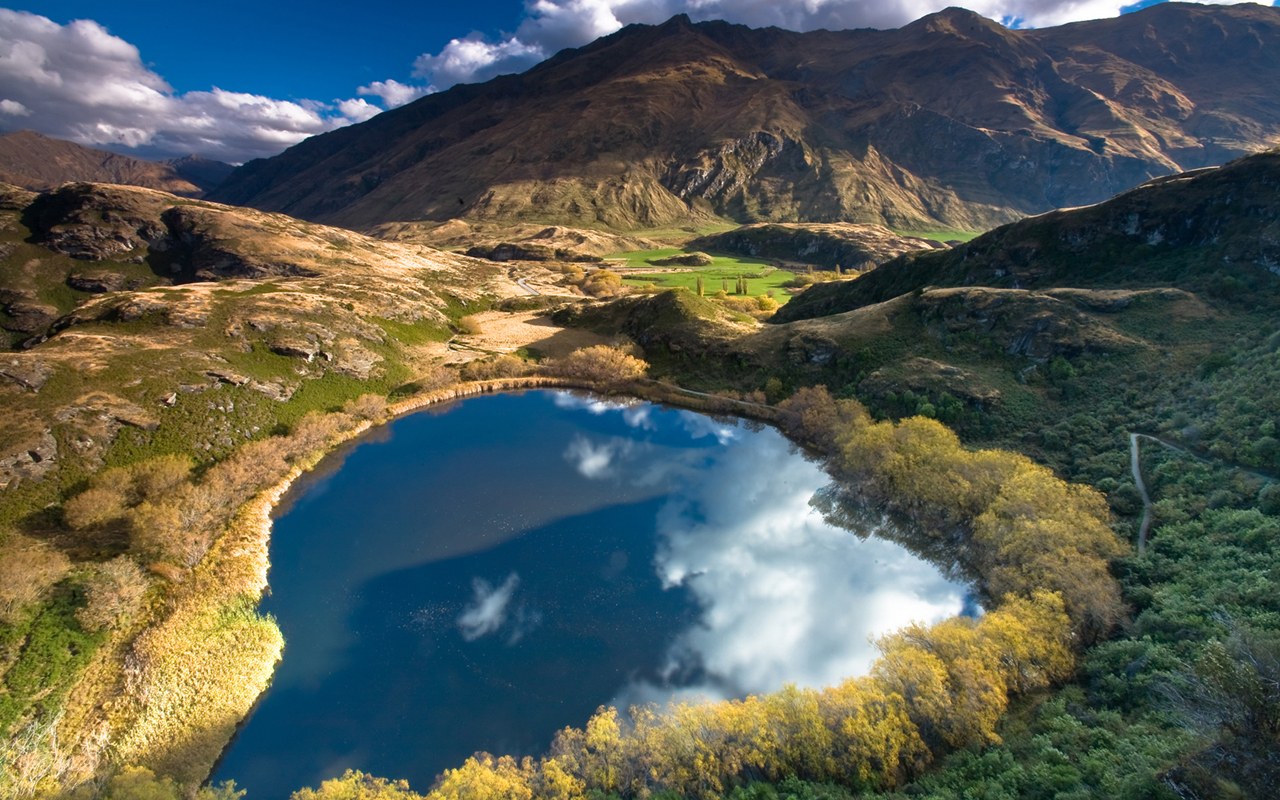 紐西蘭雖位處南太平洋，但許多農牧產品的出口值皆為全球第一，也為紐西蘭帶來豐厚的財富。
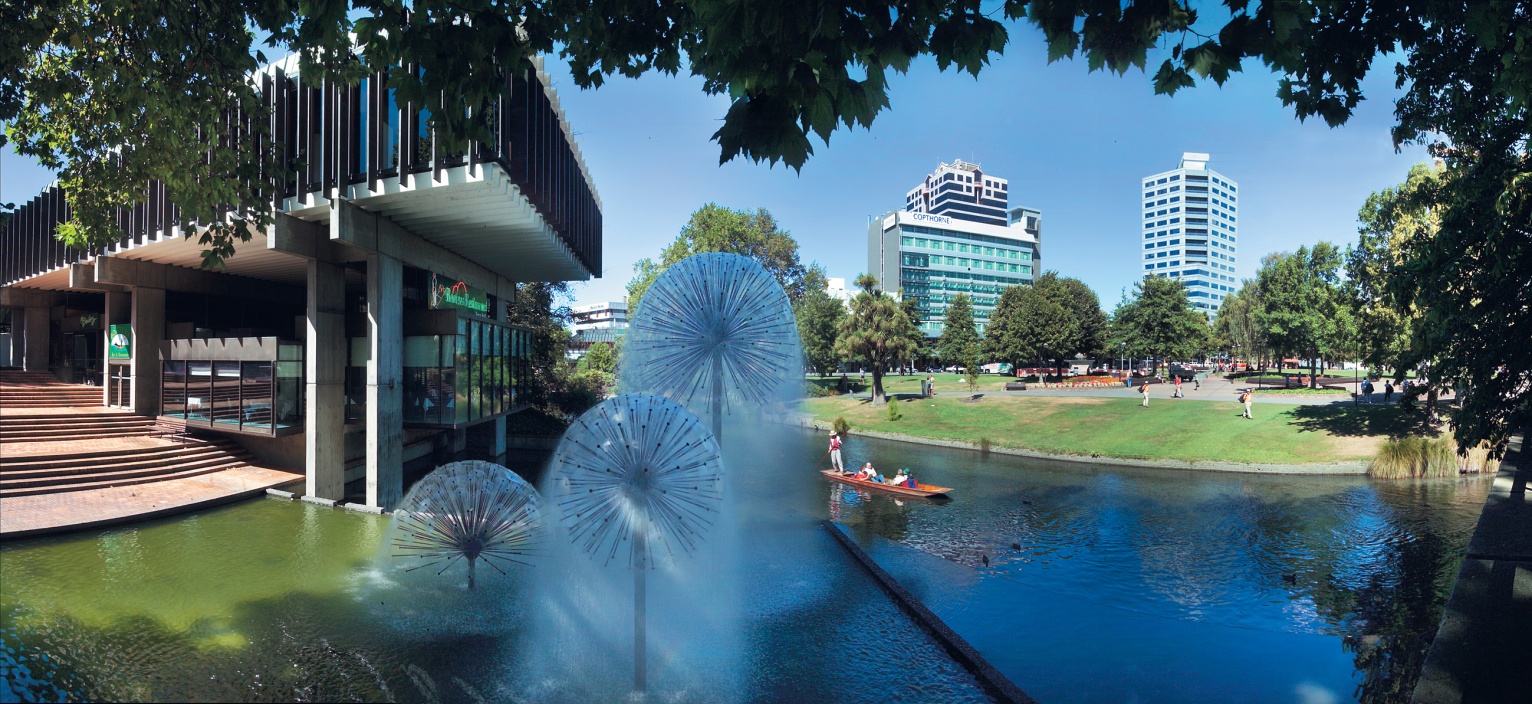 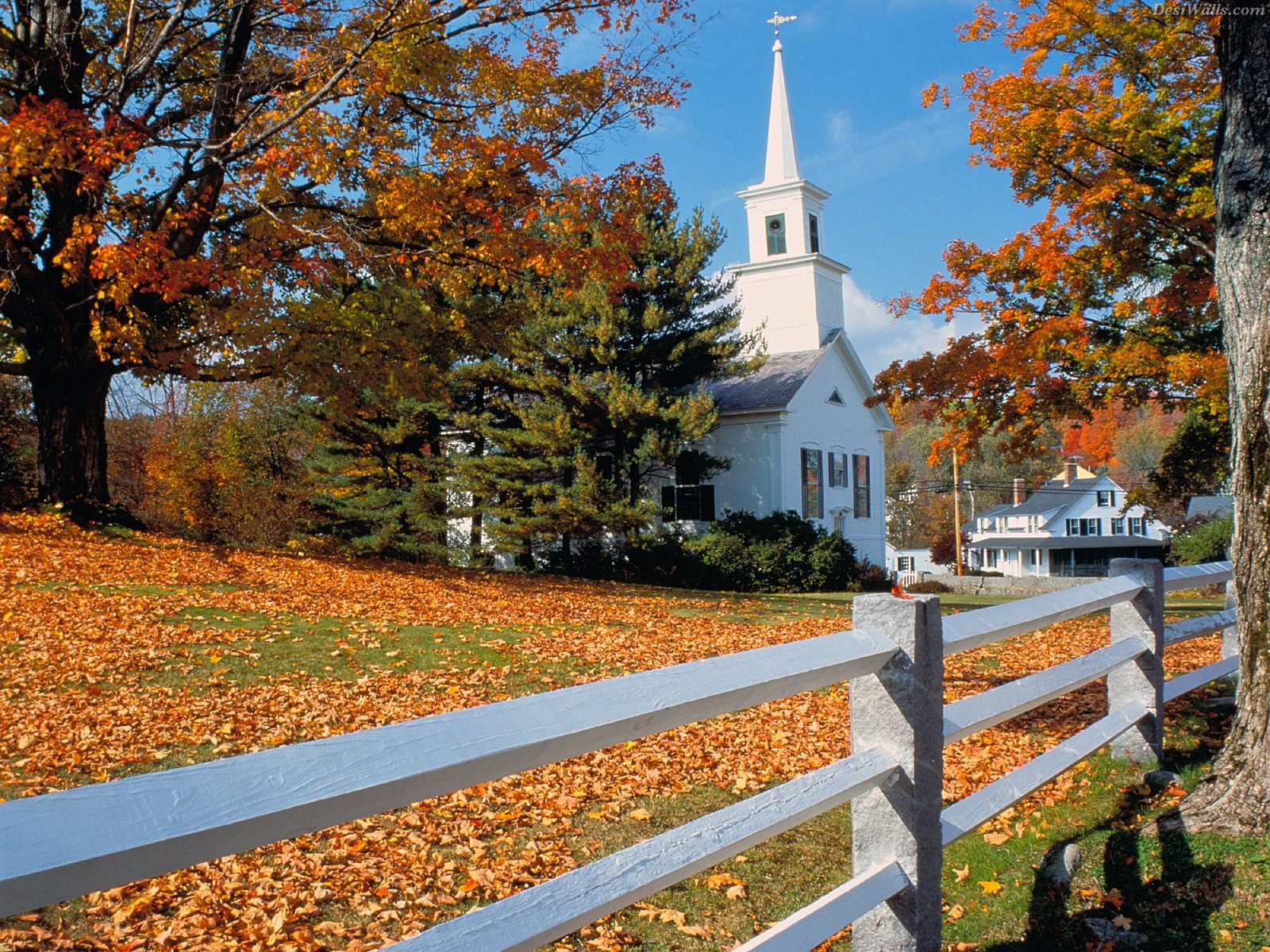 紐西蘭建國之初深受基督信仰影響，得著大的祝福，有人間天堂之美譽。
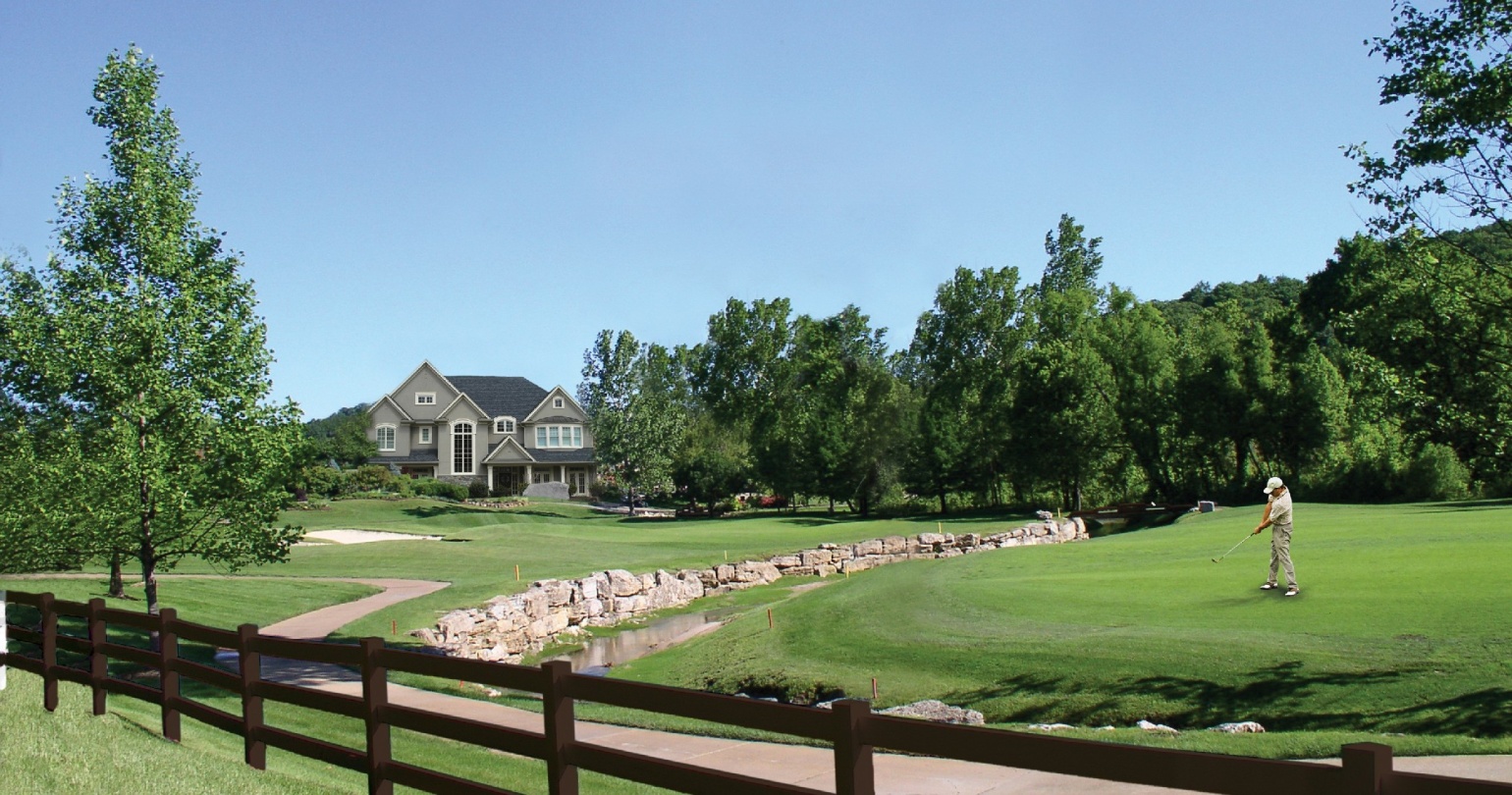 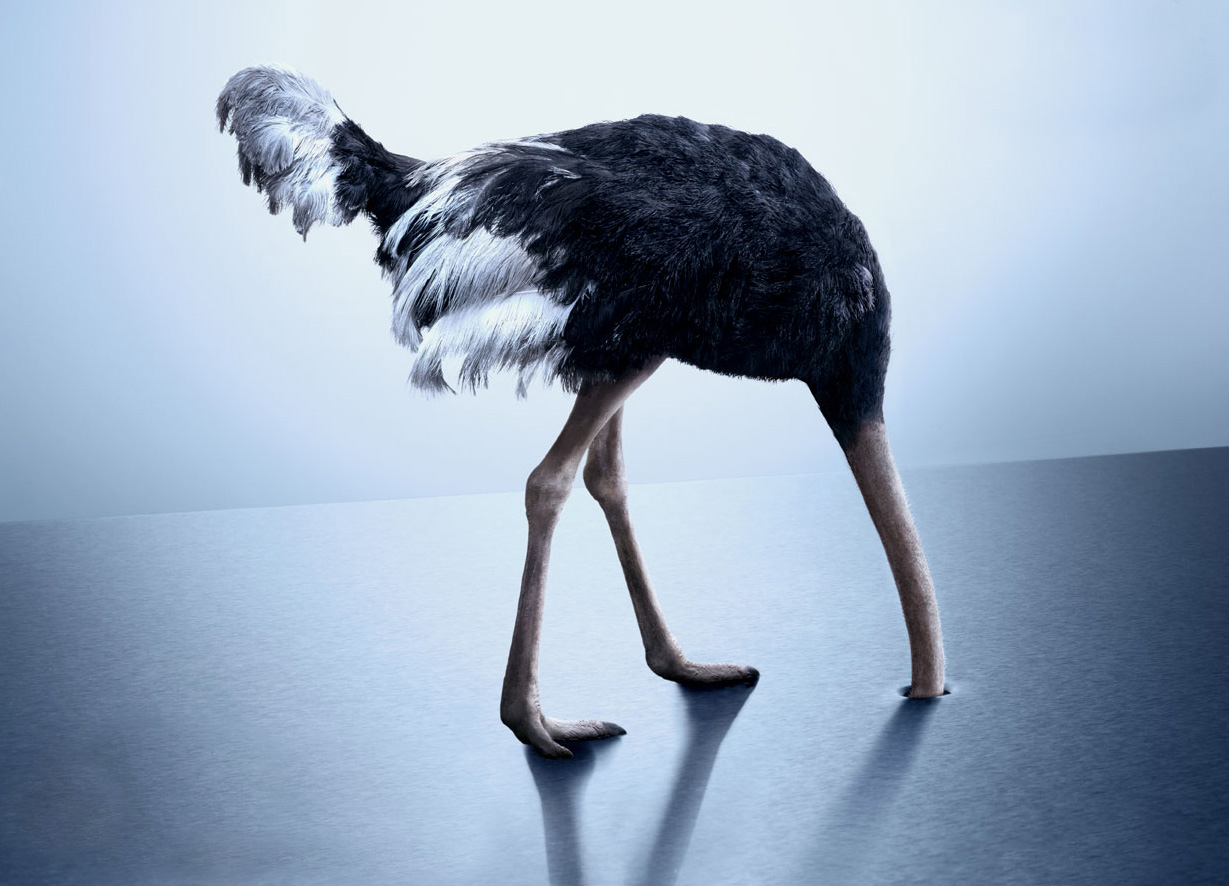 你能視而不見以上的事實嗎？
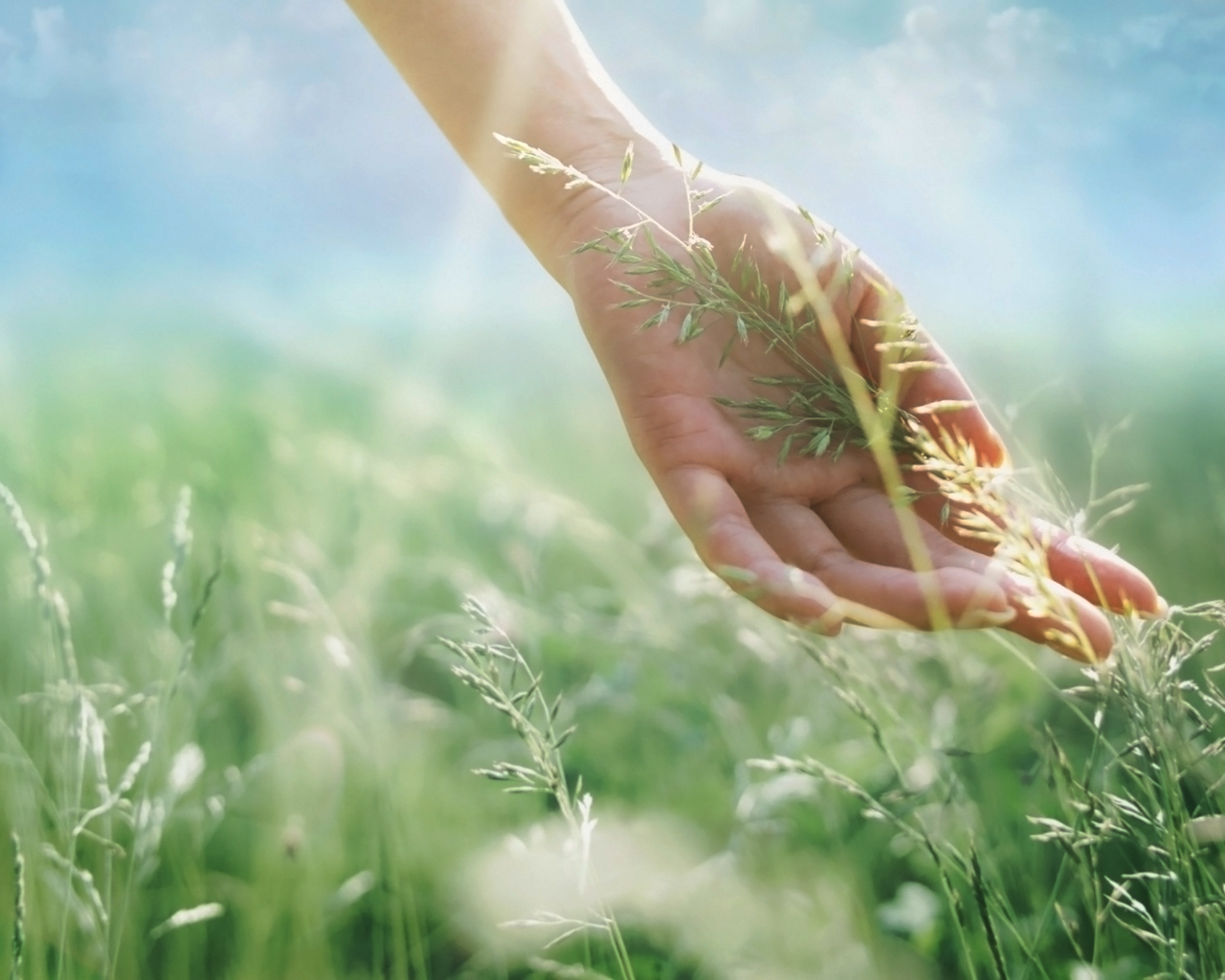 人類未來的命運只有兩種
天堂或地獄
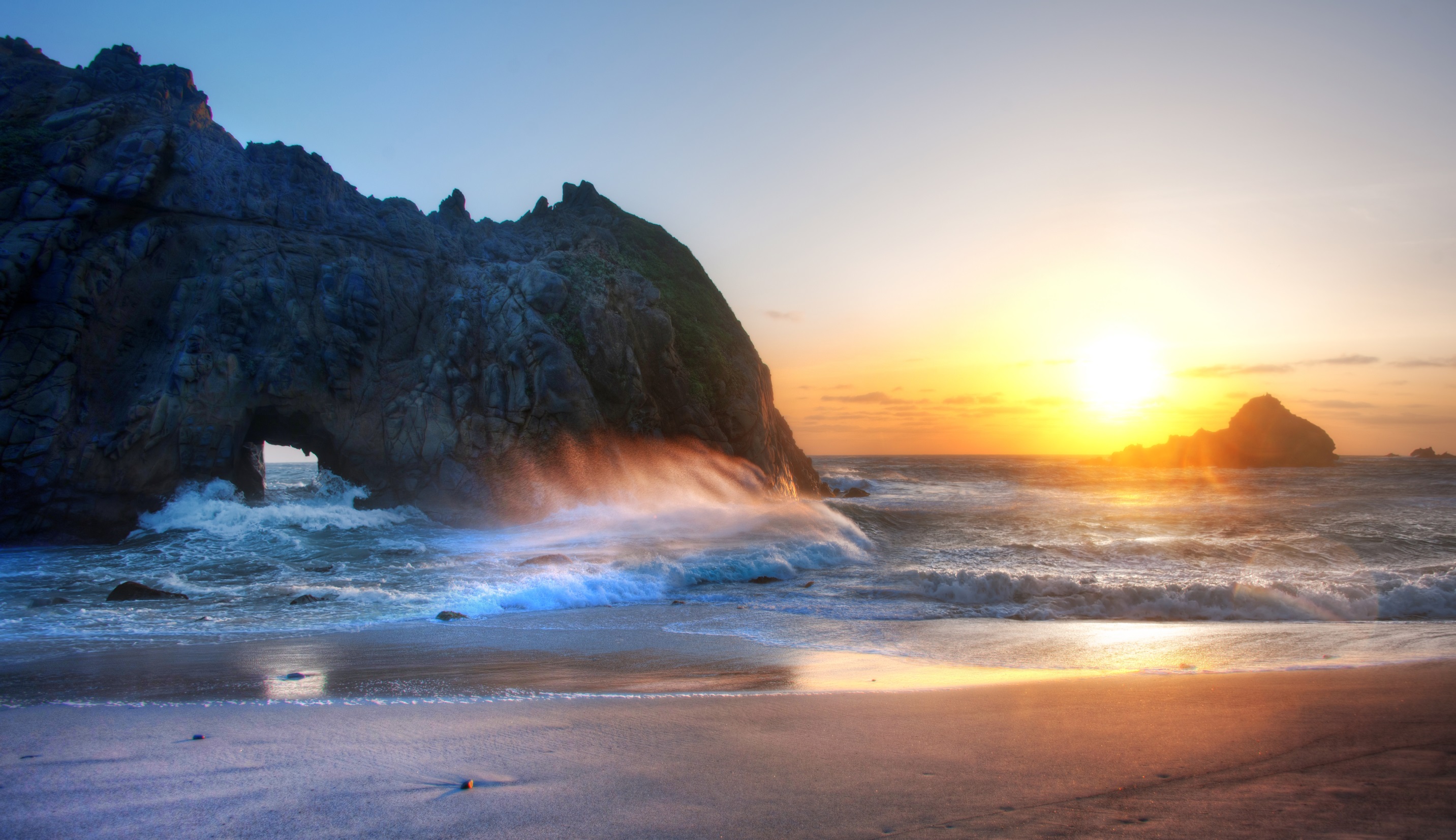 唯有耶穌
才是你我的拯救！